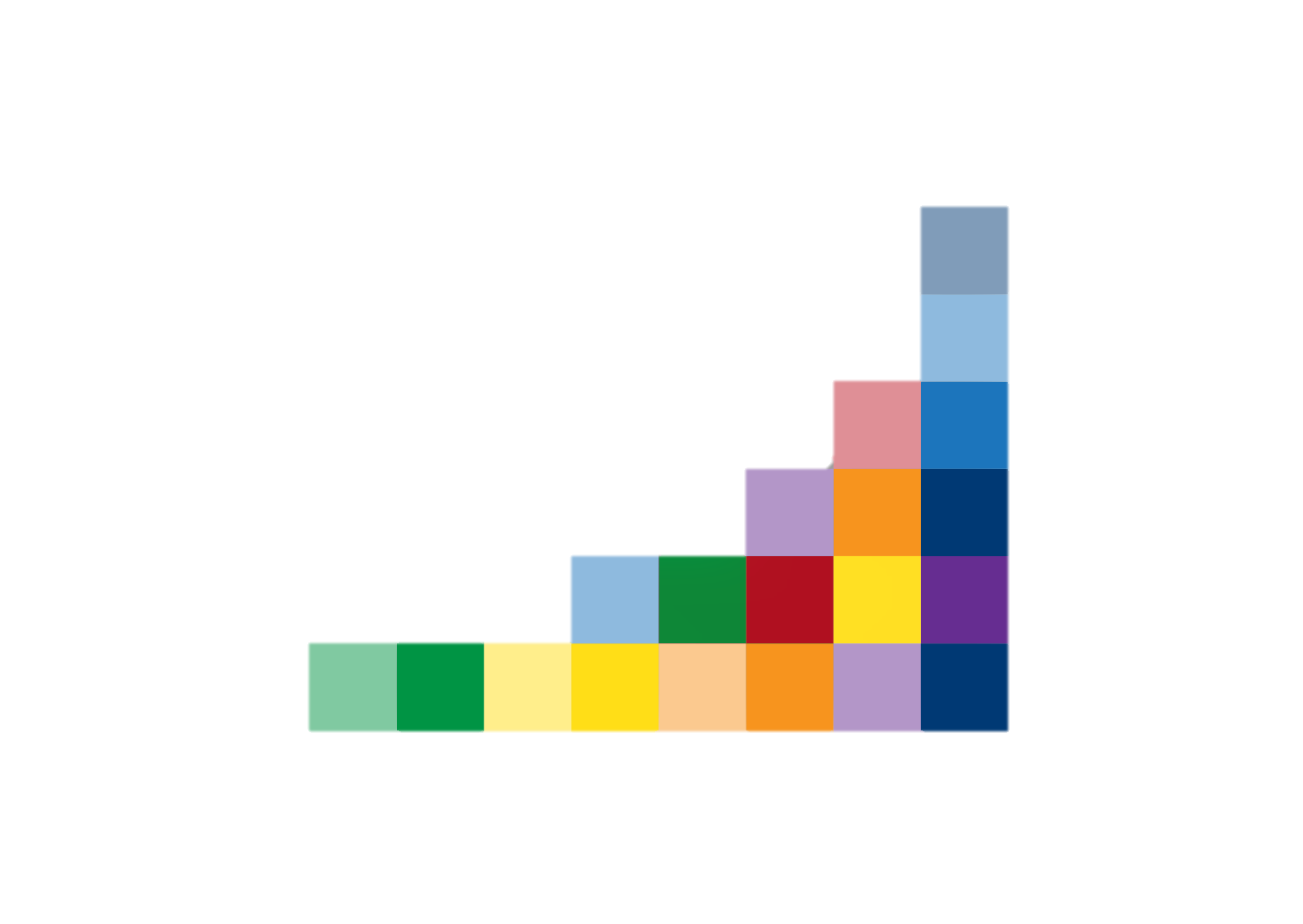 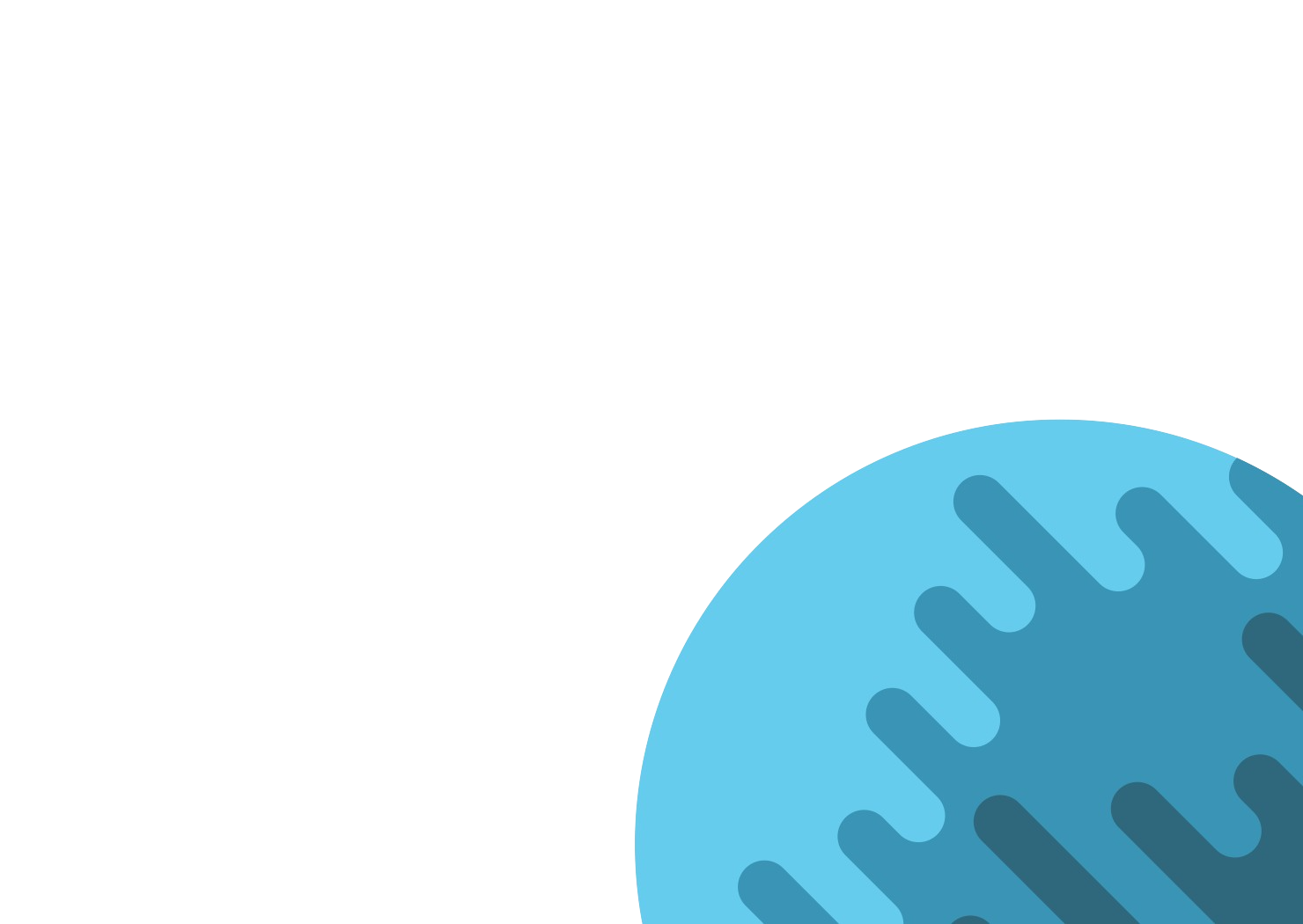 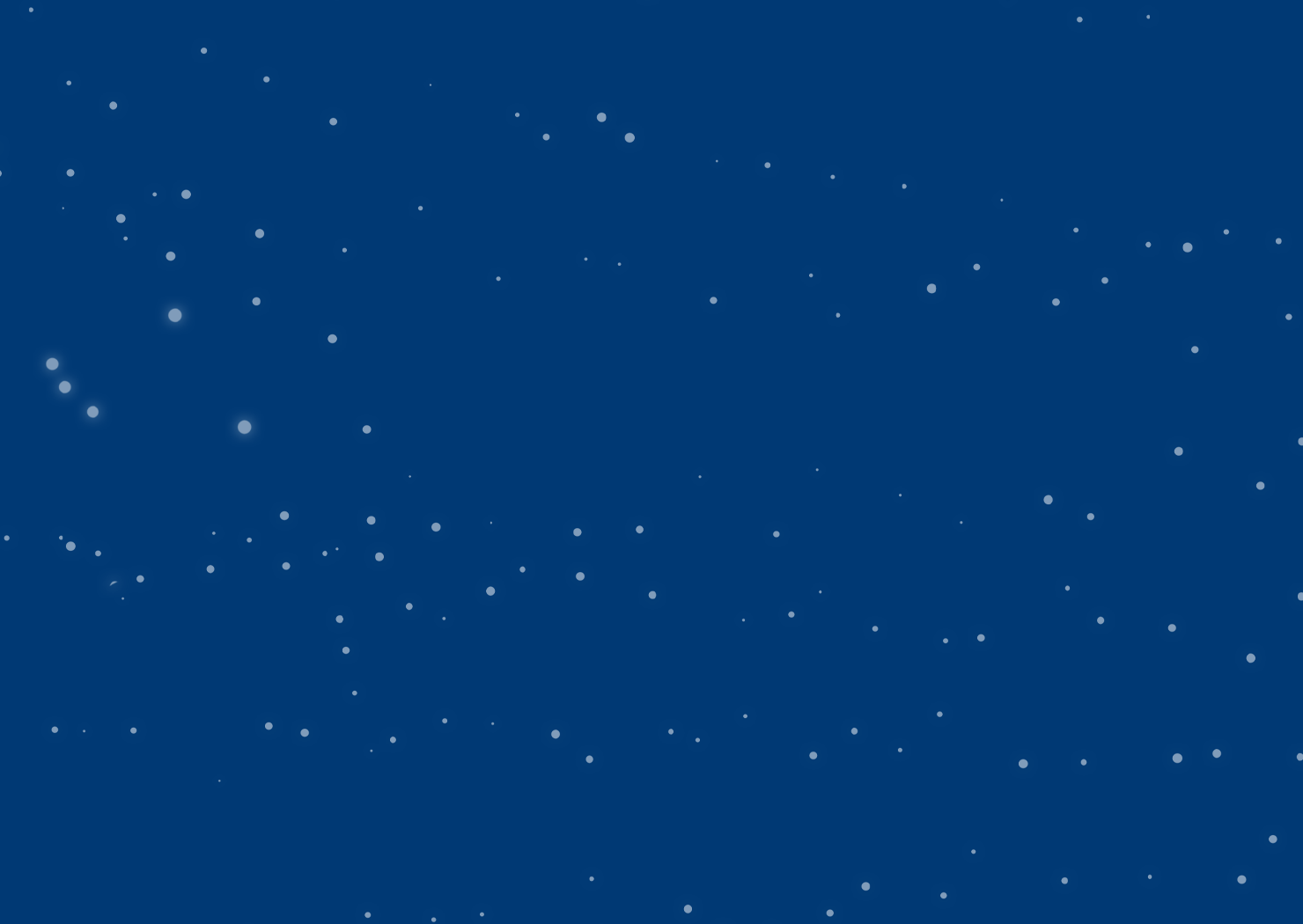 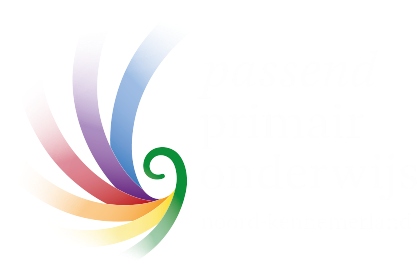 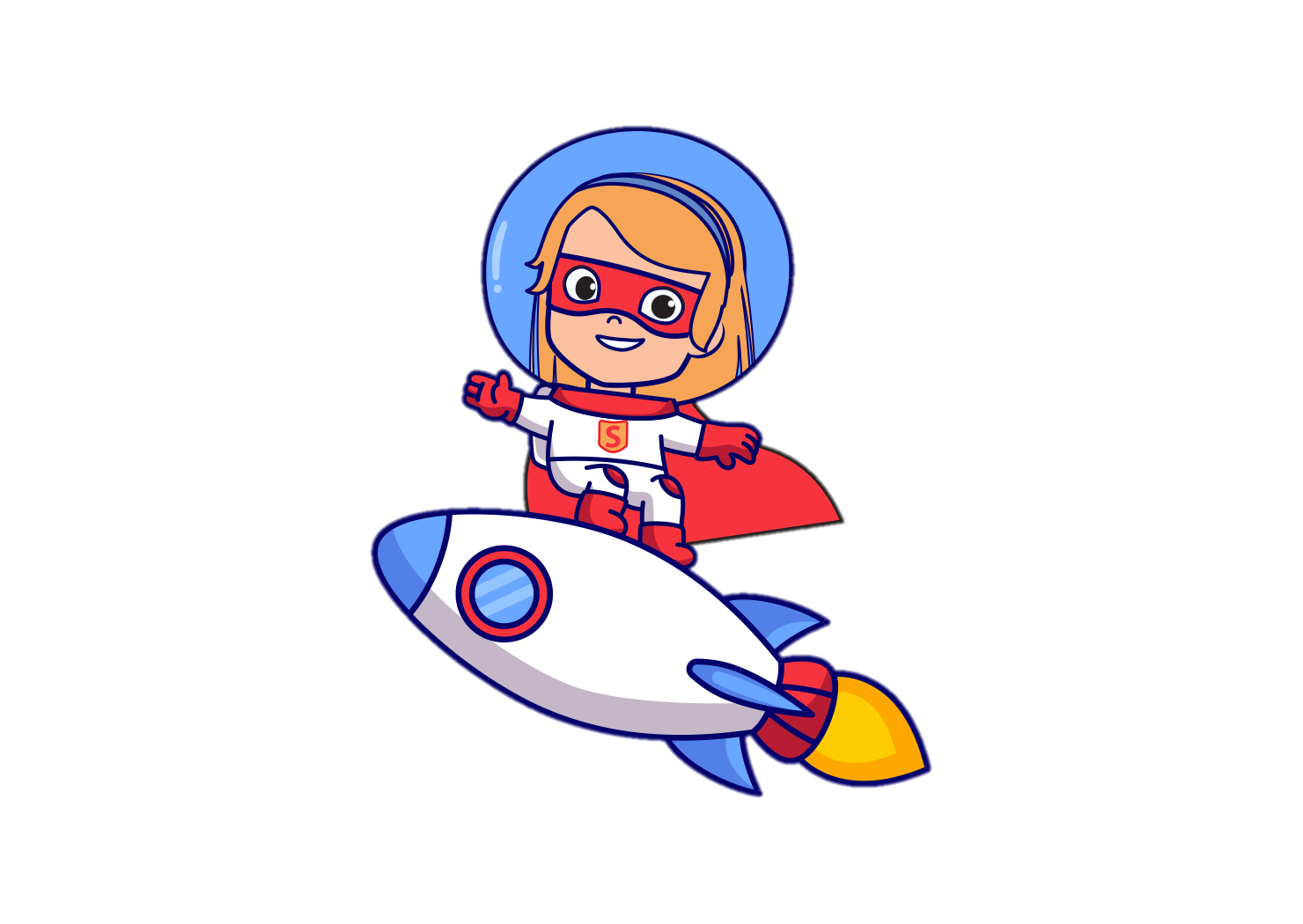 Het Afscheid
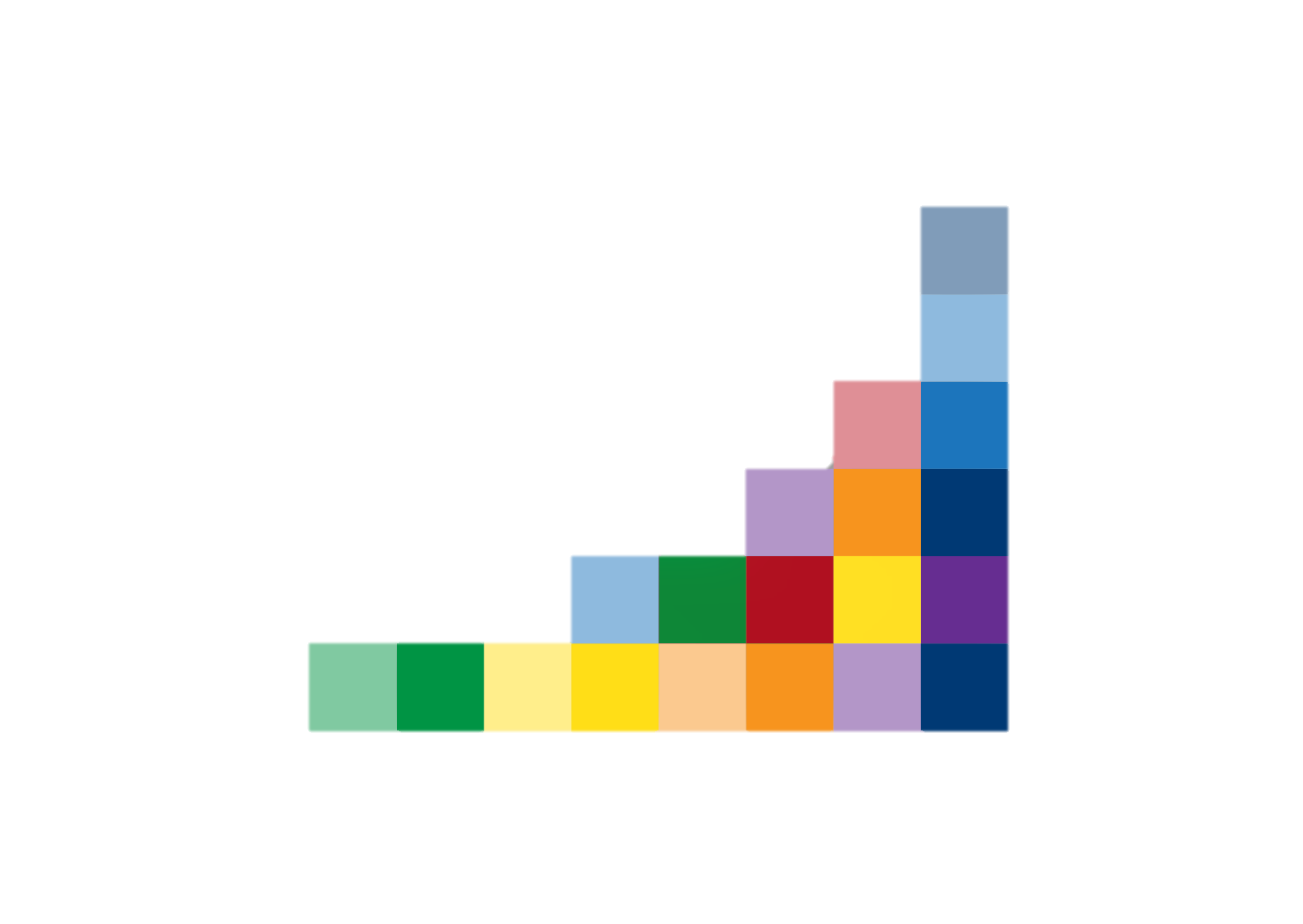 Toekomsten maken we nu!
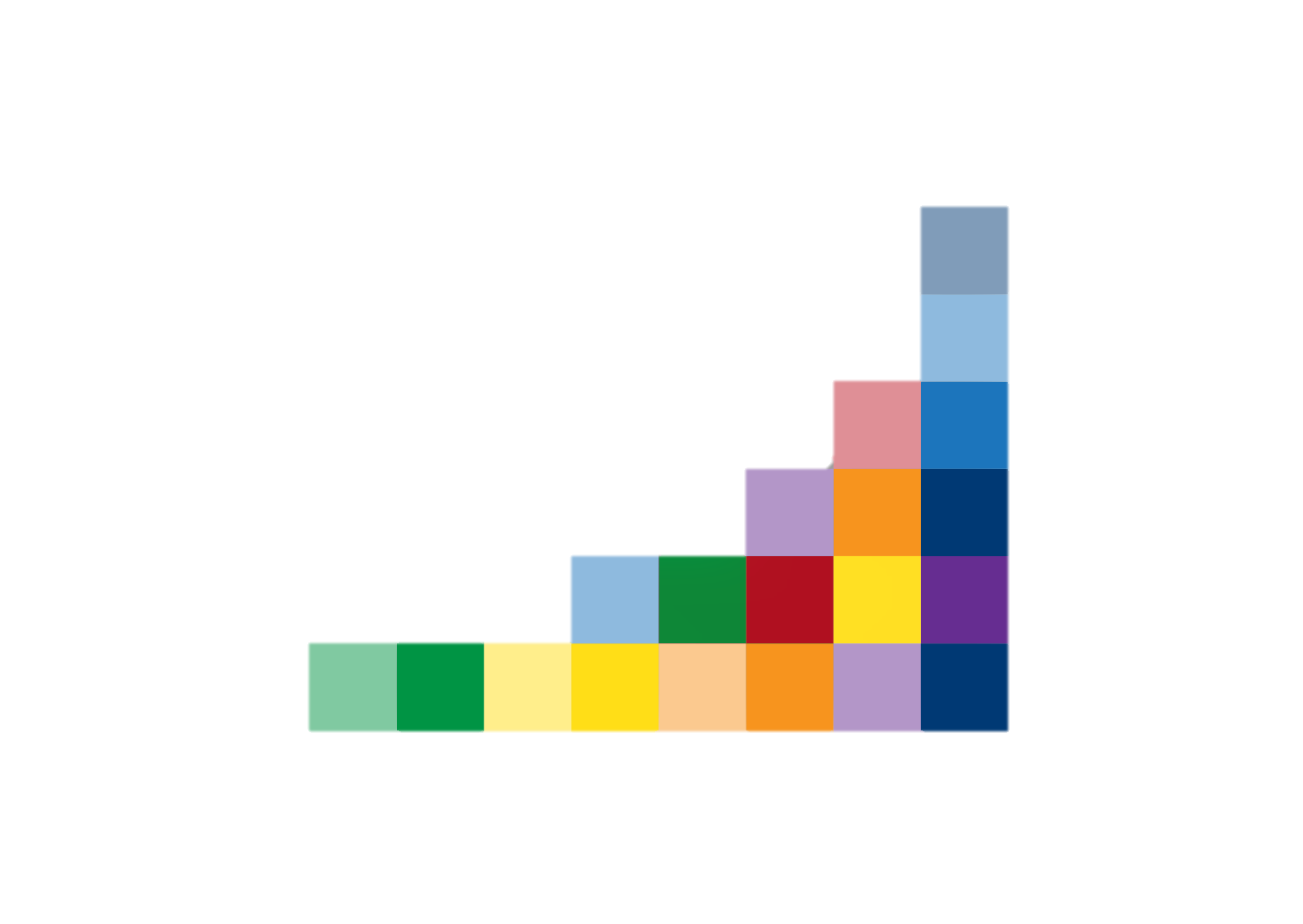 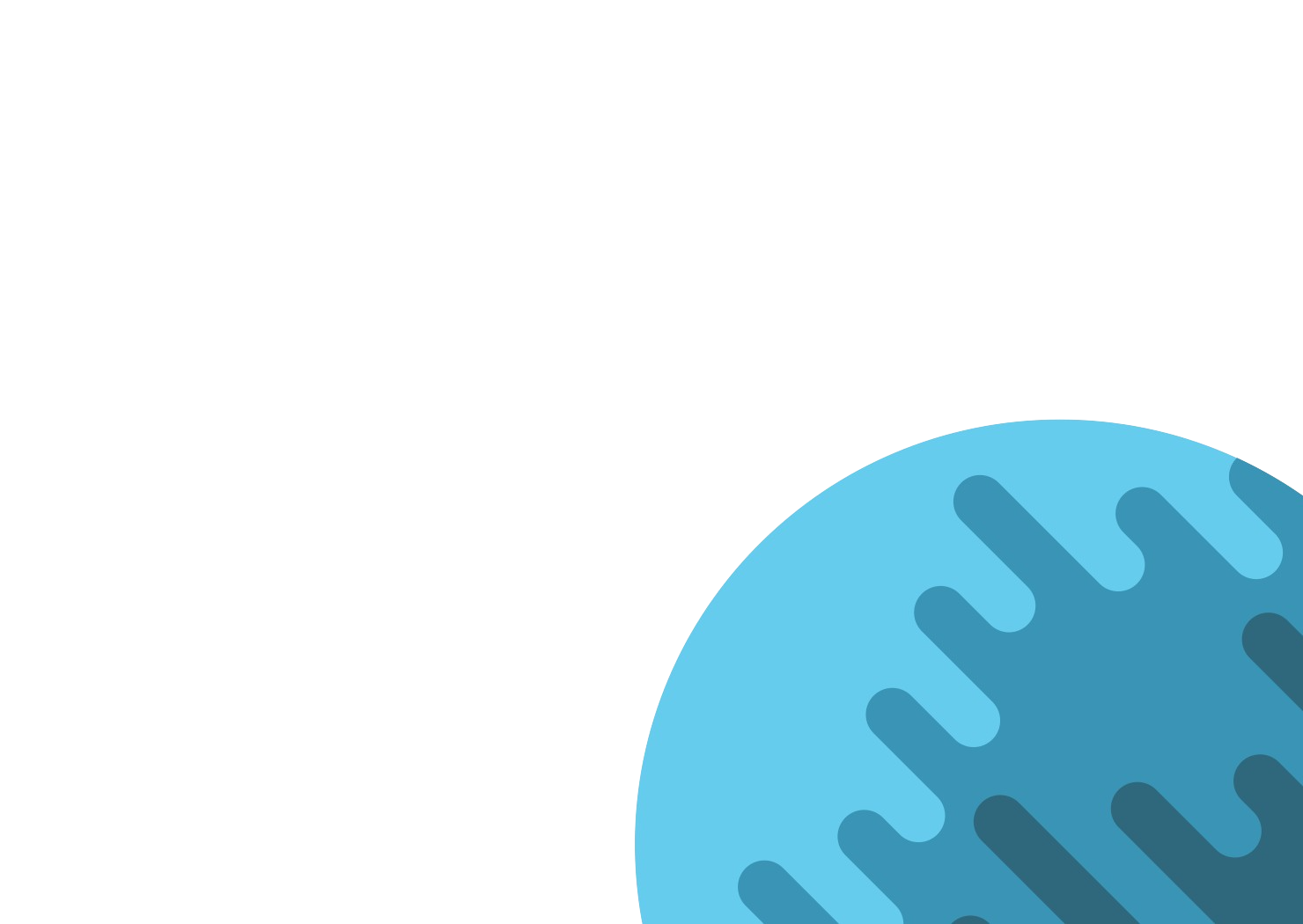 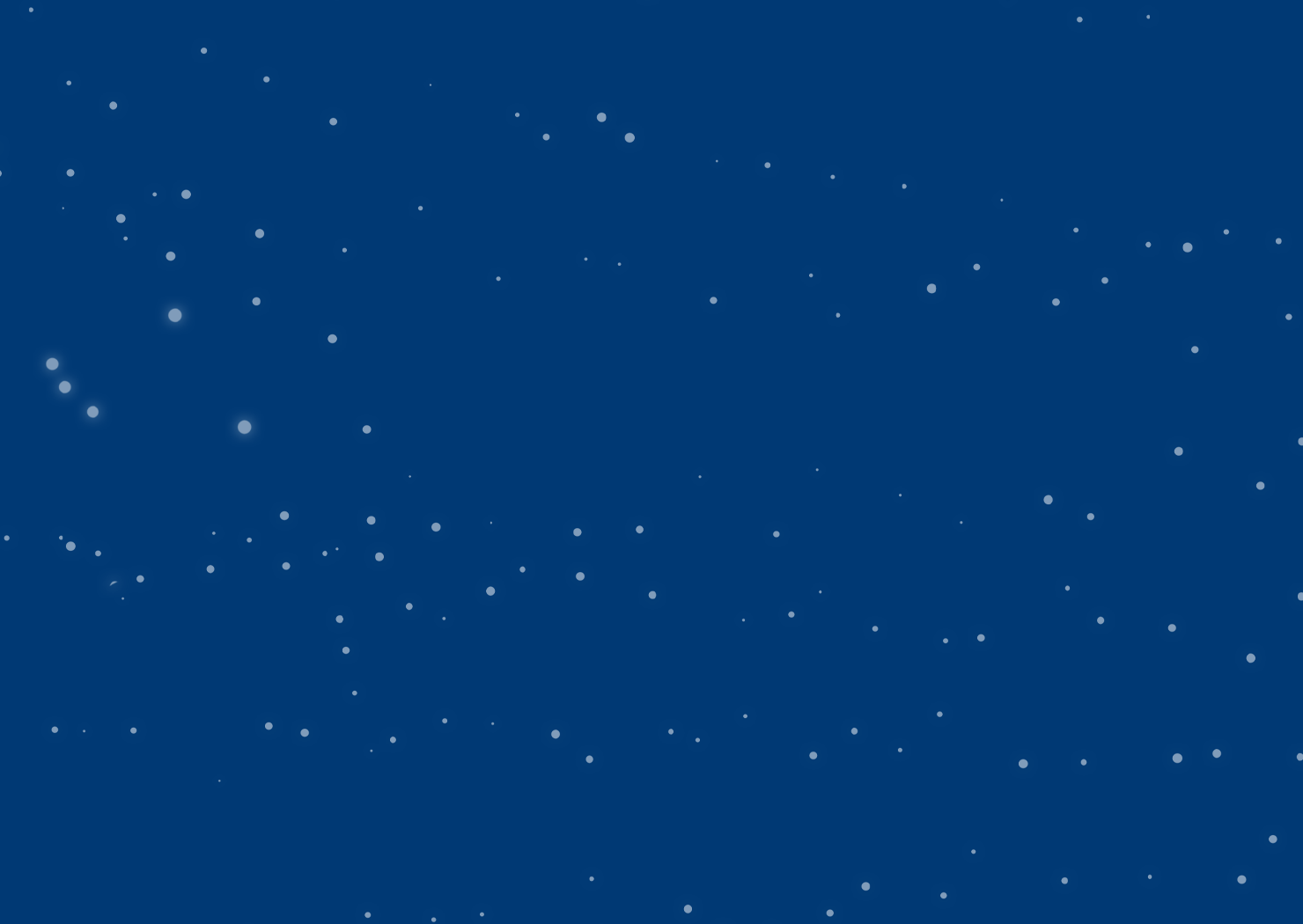 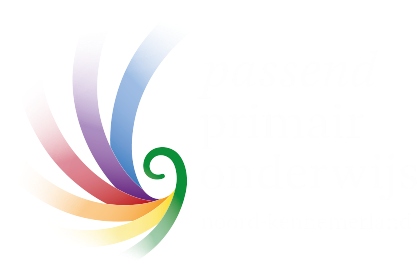 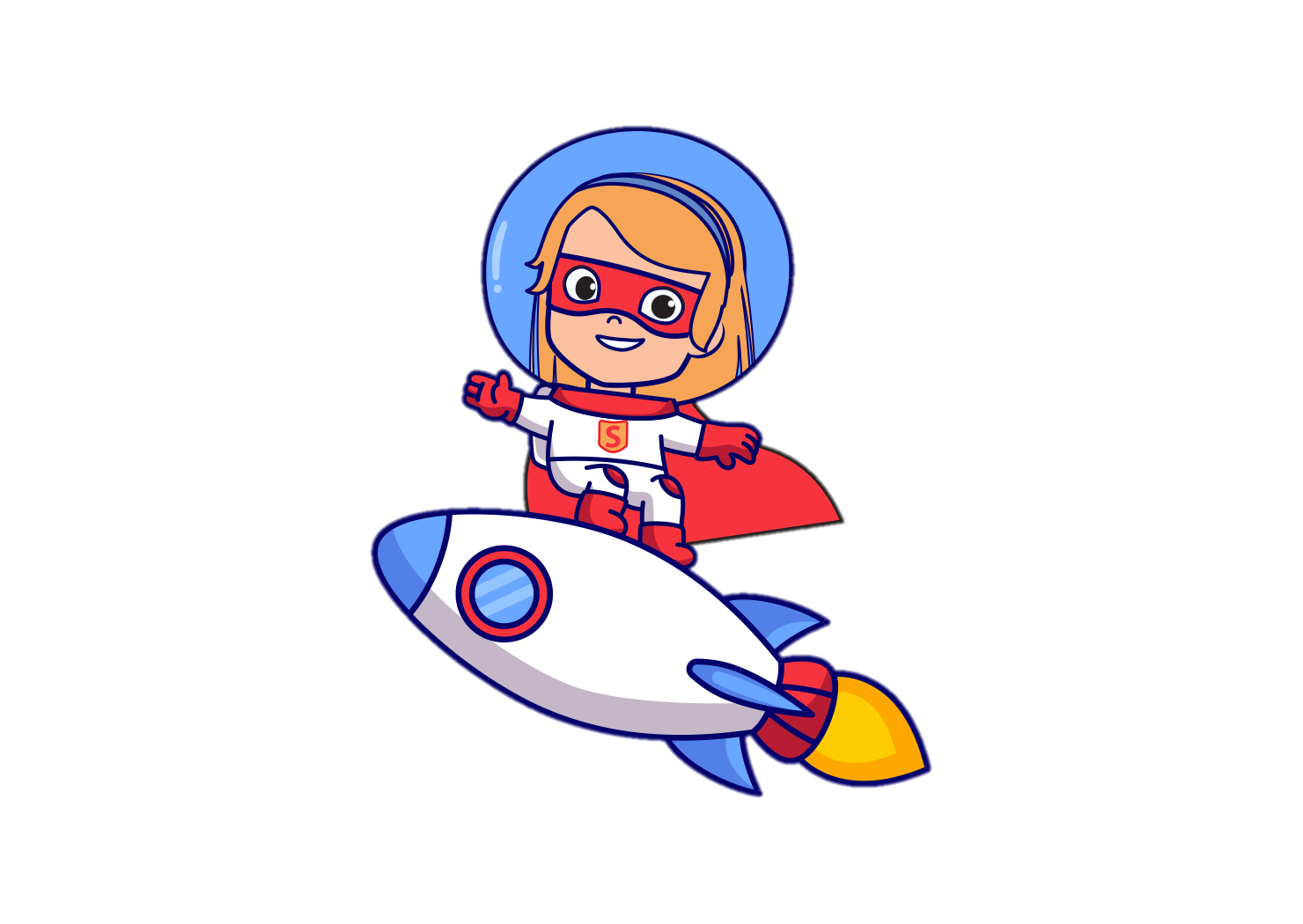 Toekomsten maken we nu!
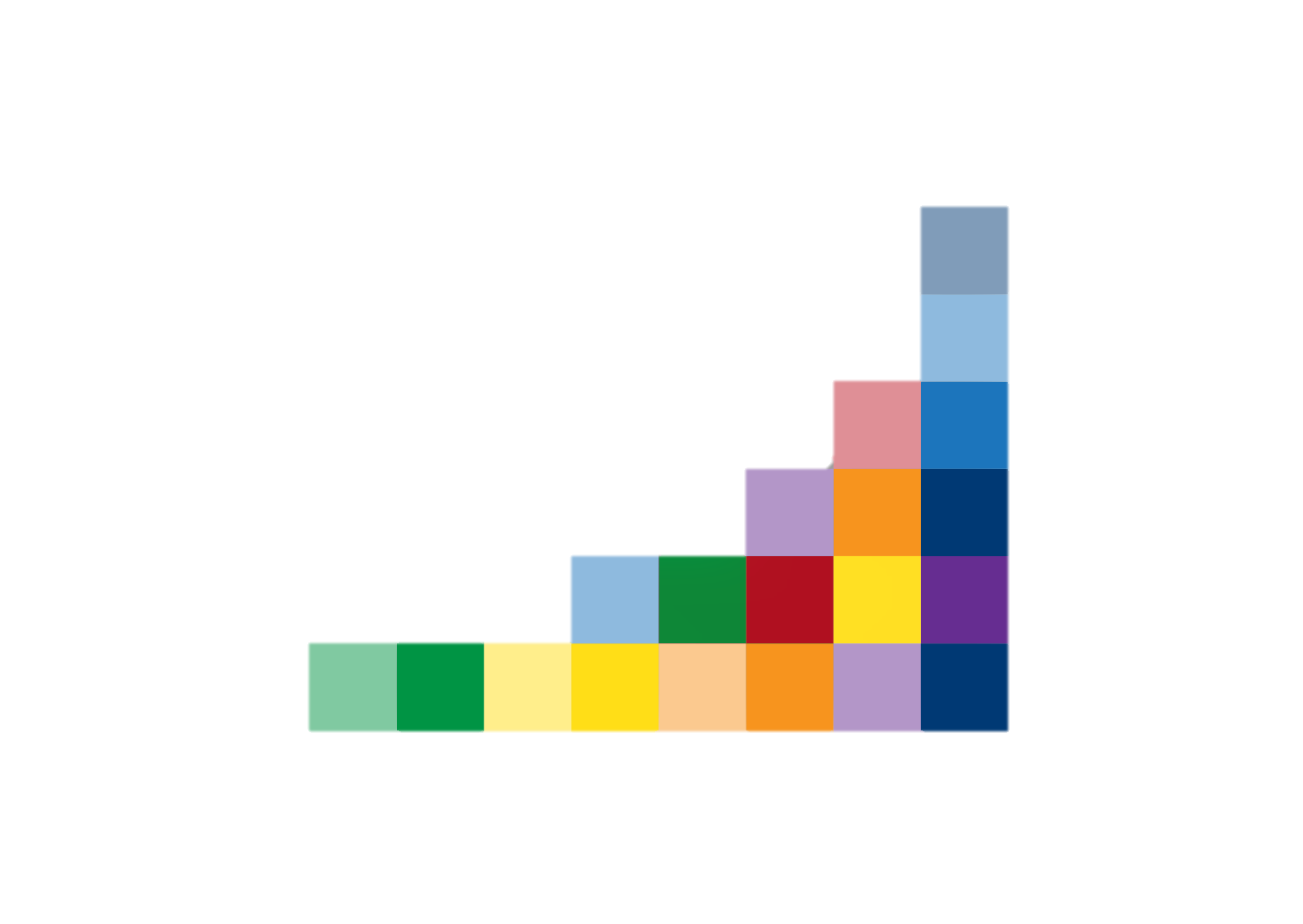 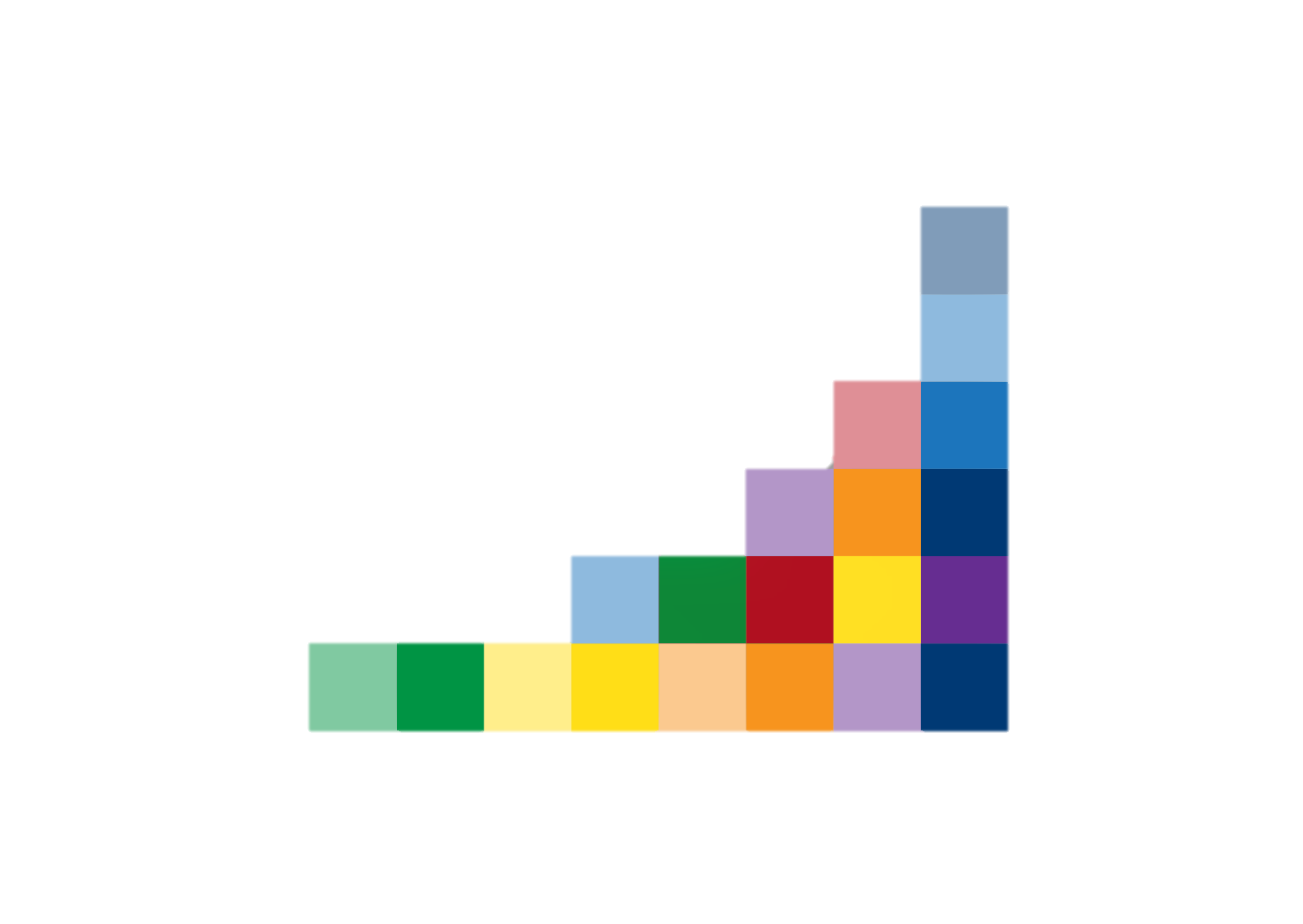 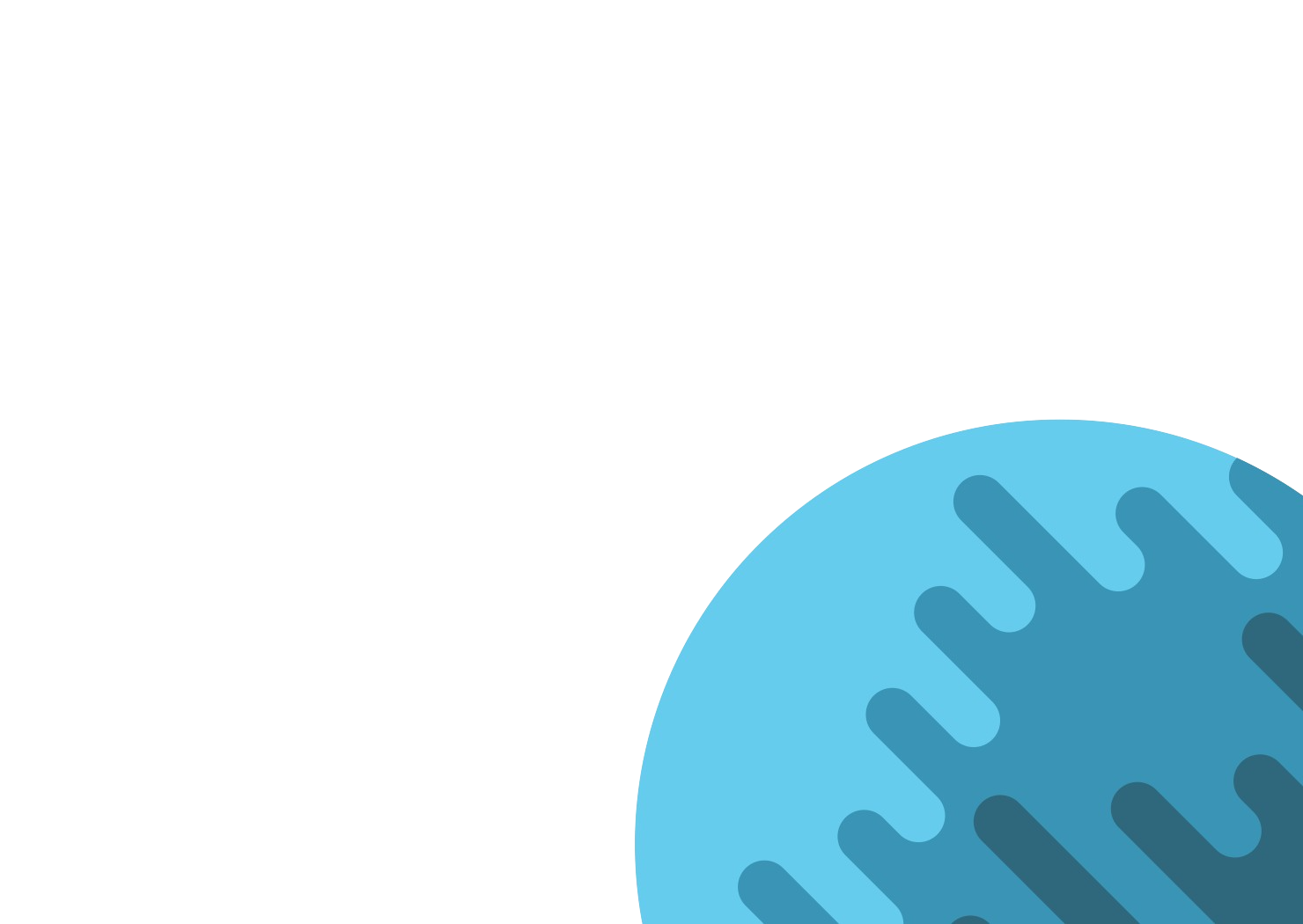 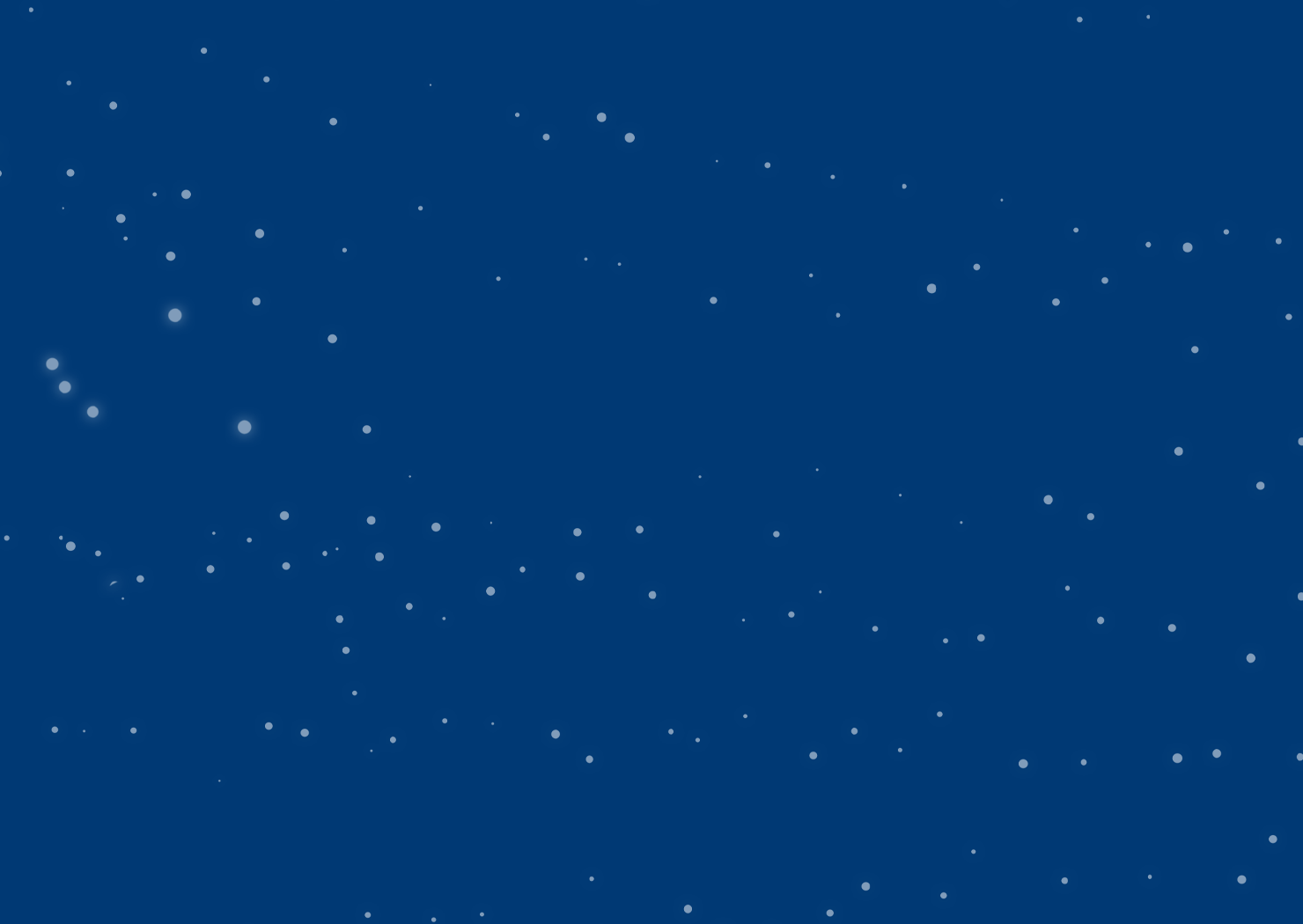 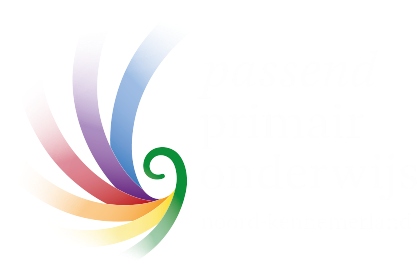 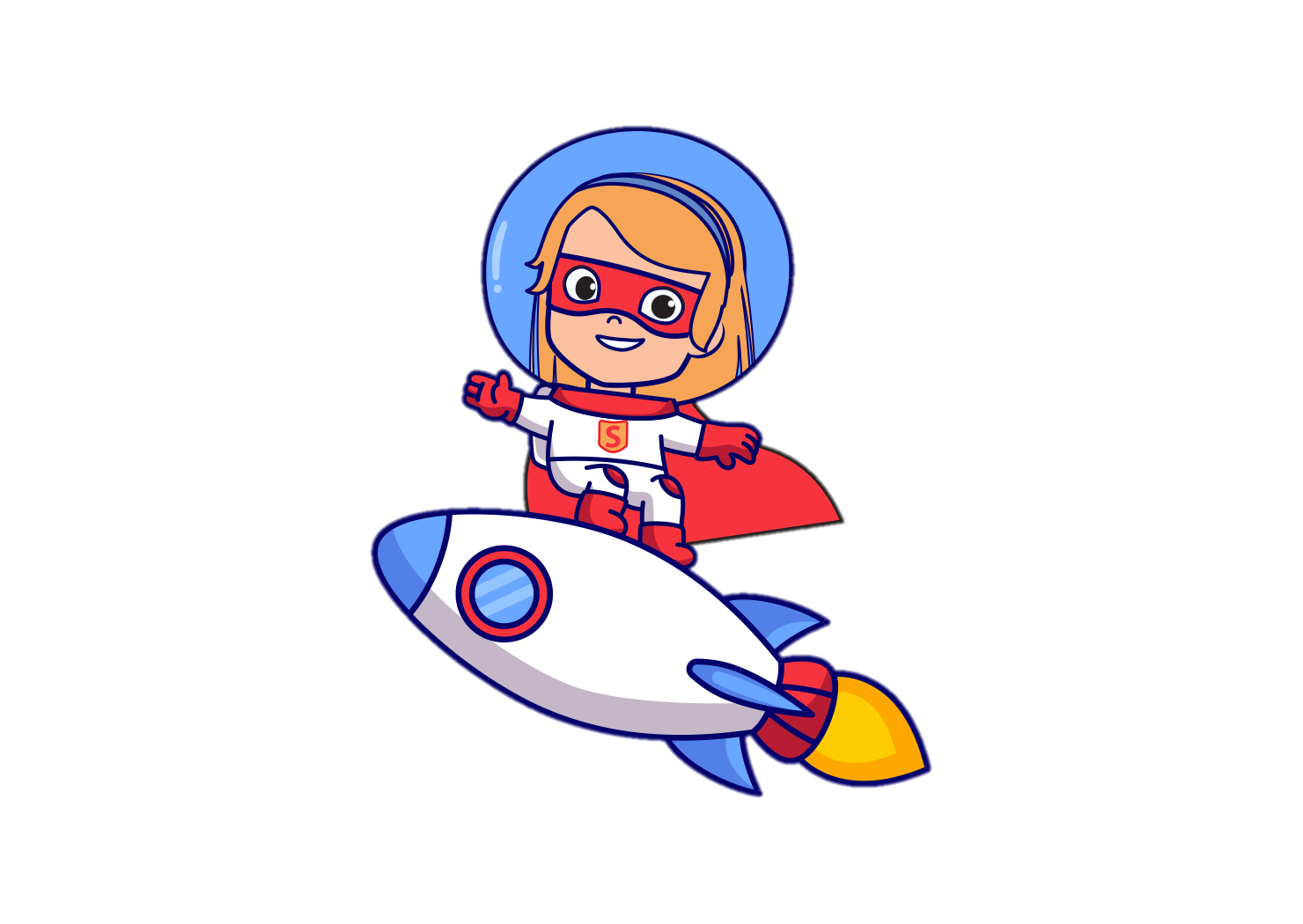 Terugblik Plannen- en ideeënmarkt
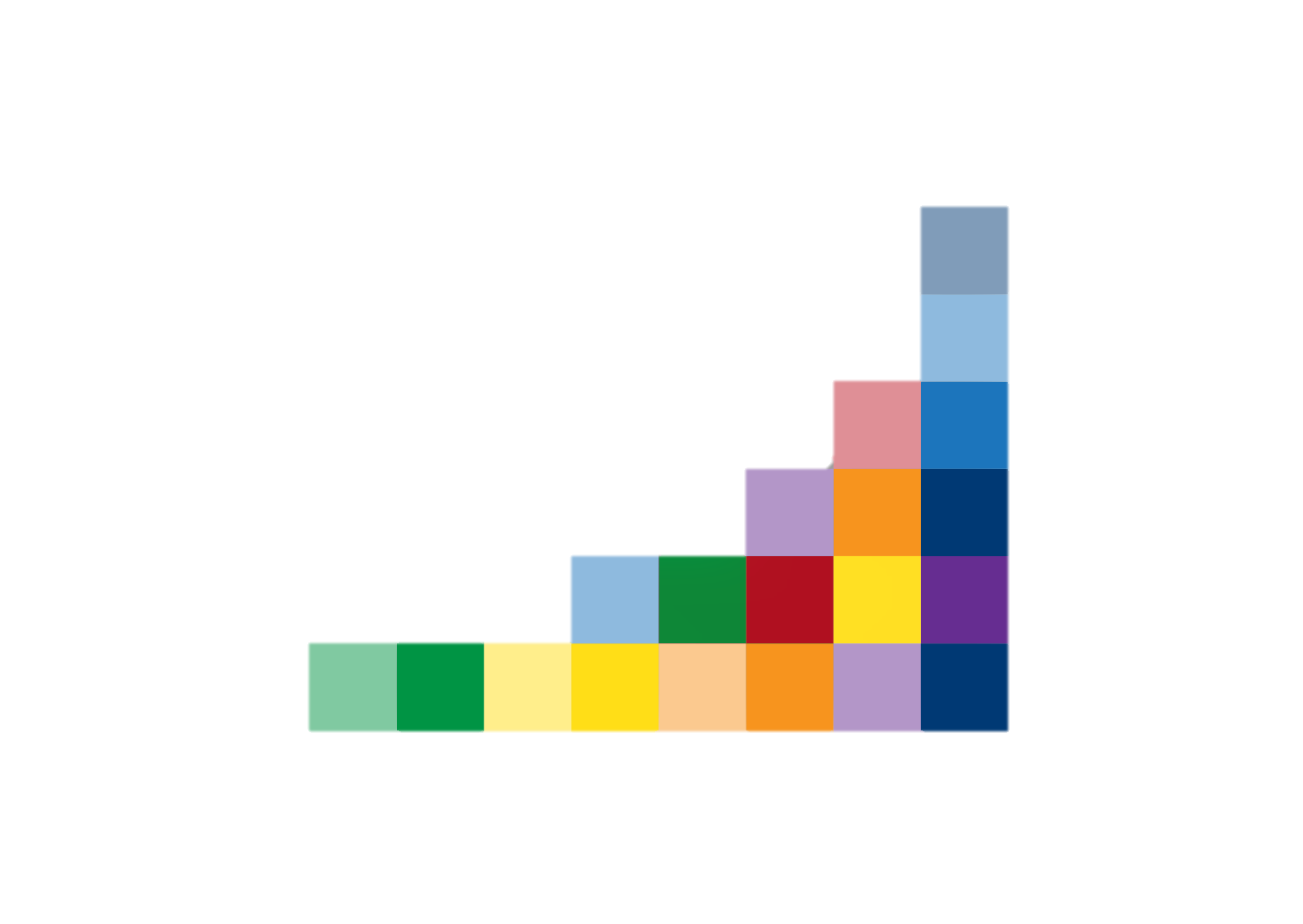 Toekomsten maken we nu!
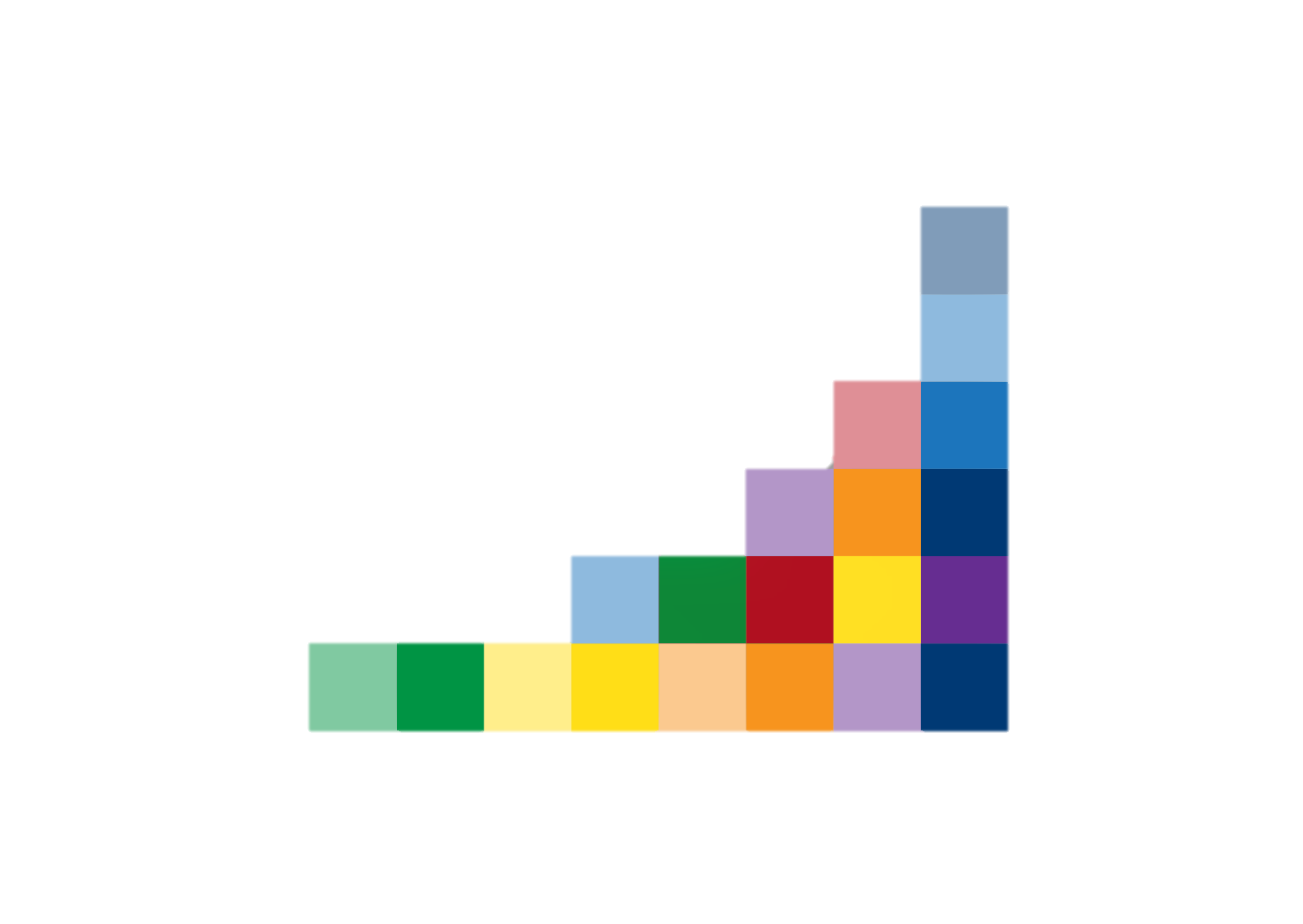 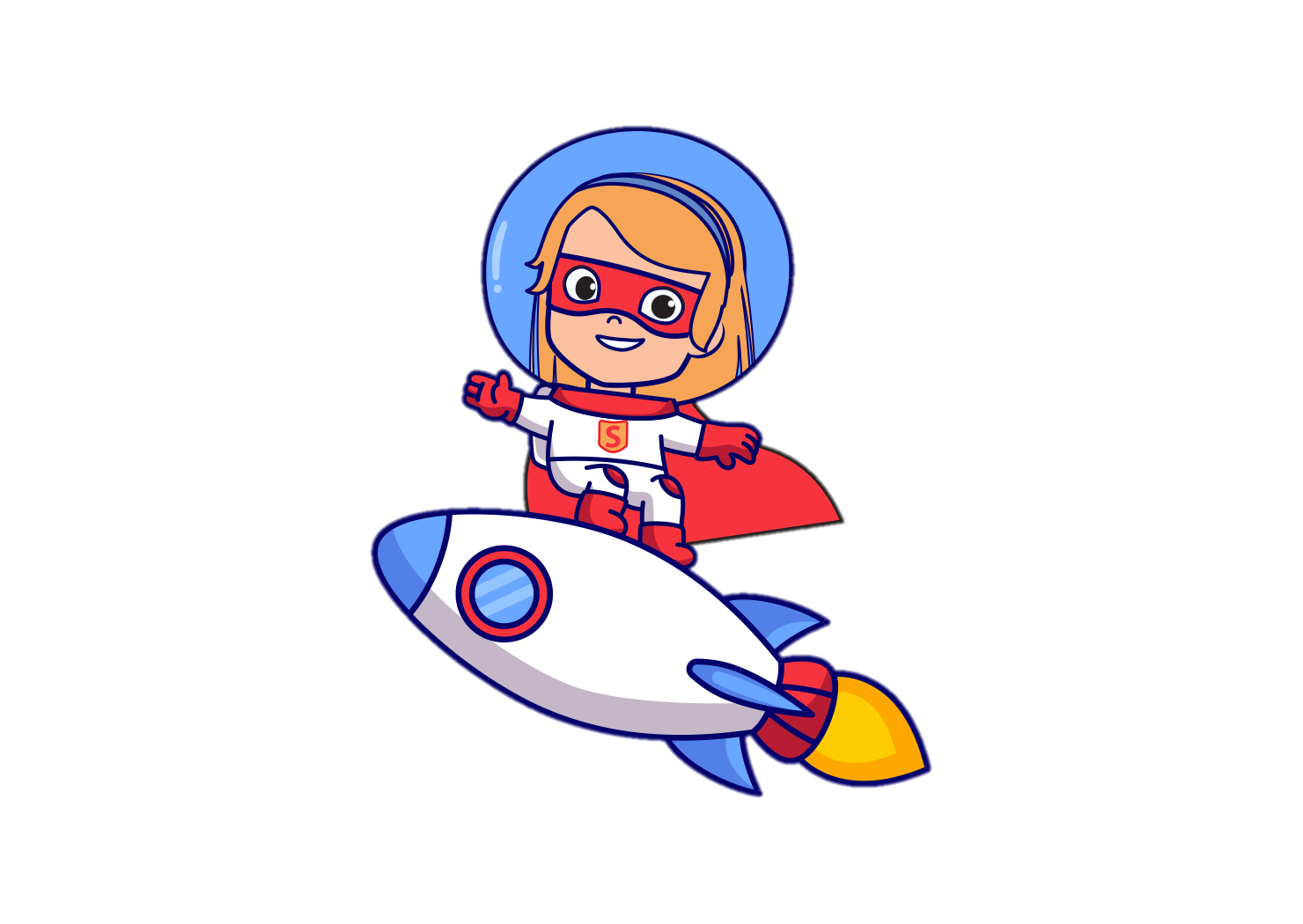 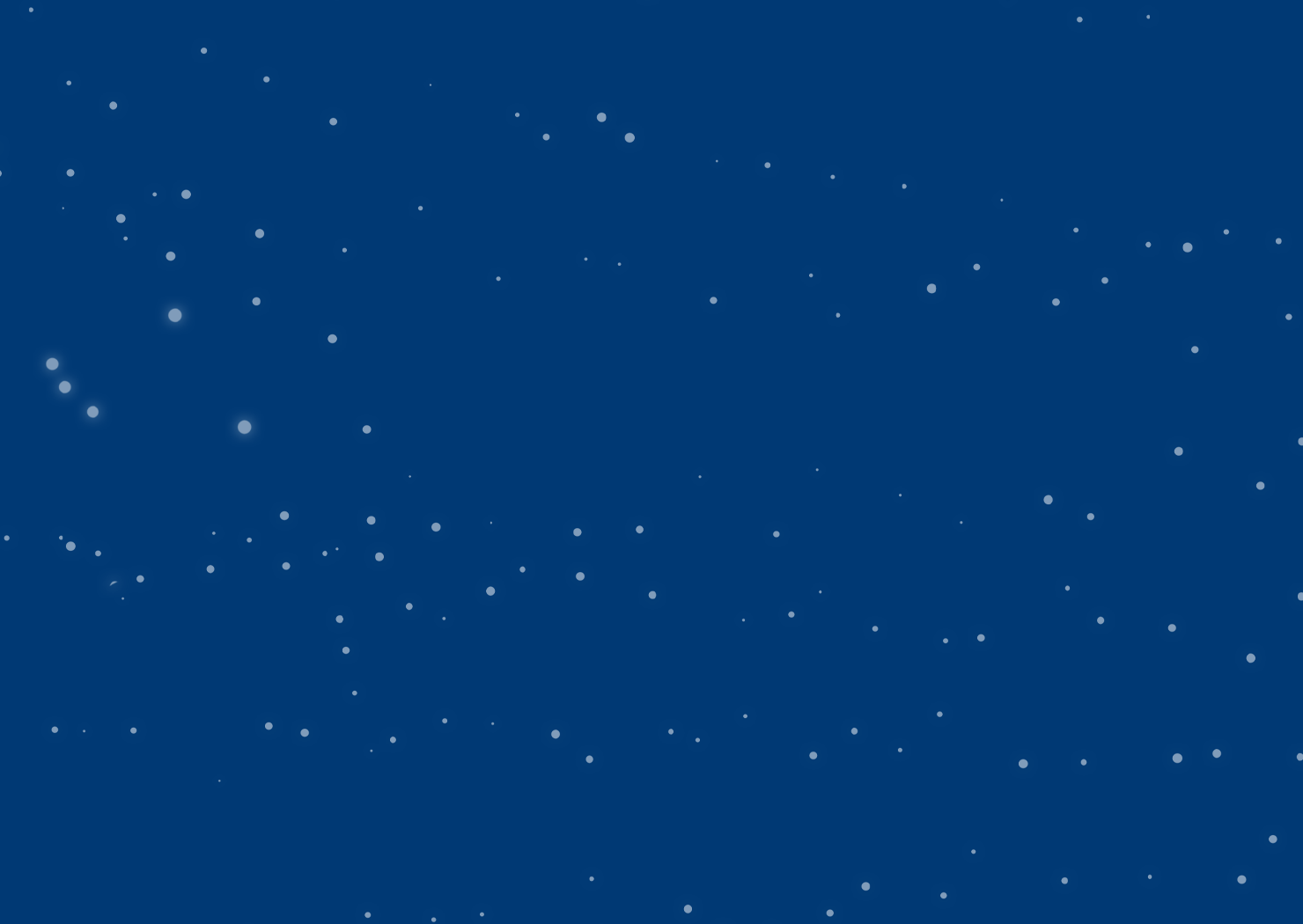 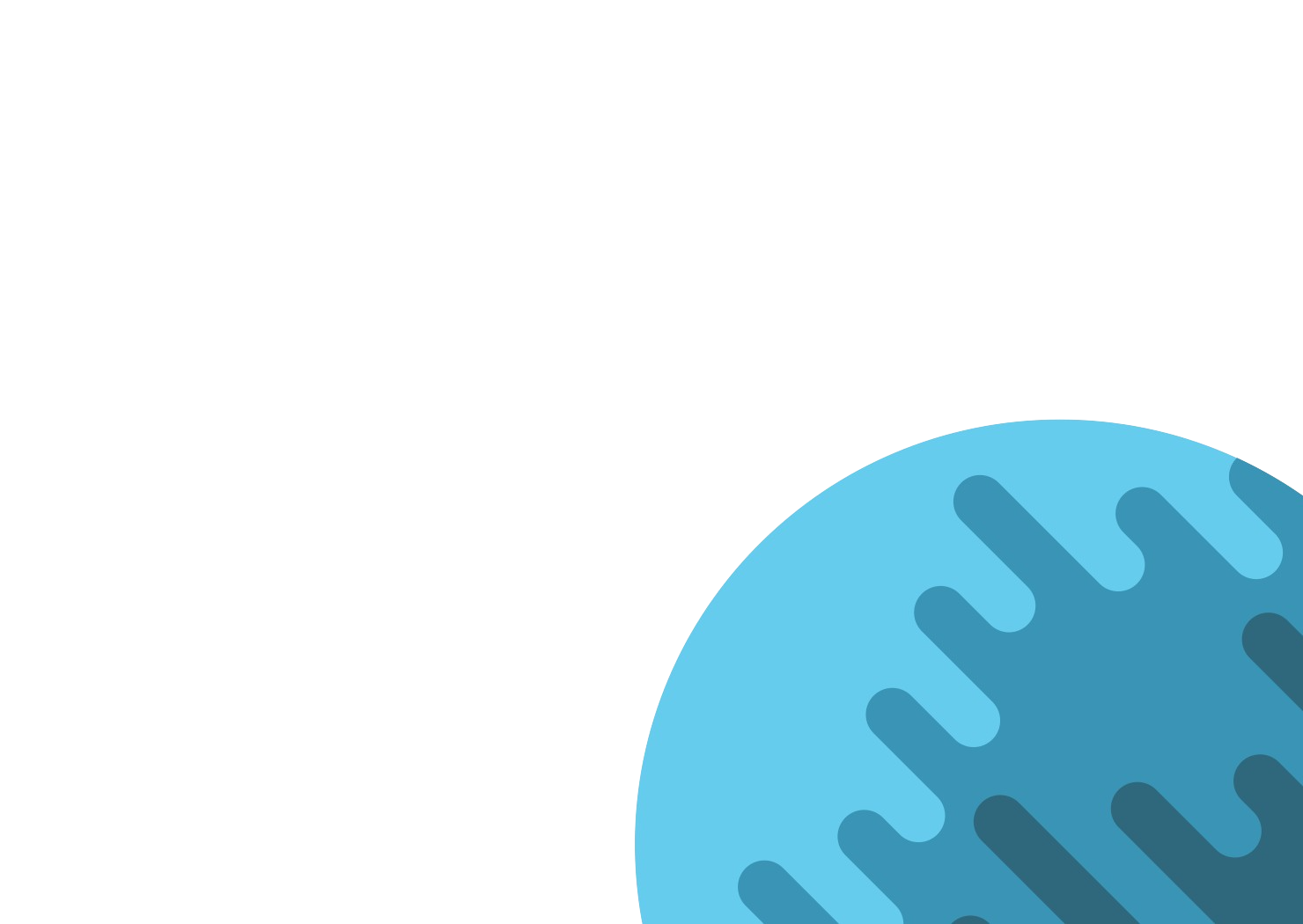 Toekomsten maken we nu!
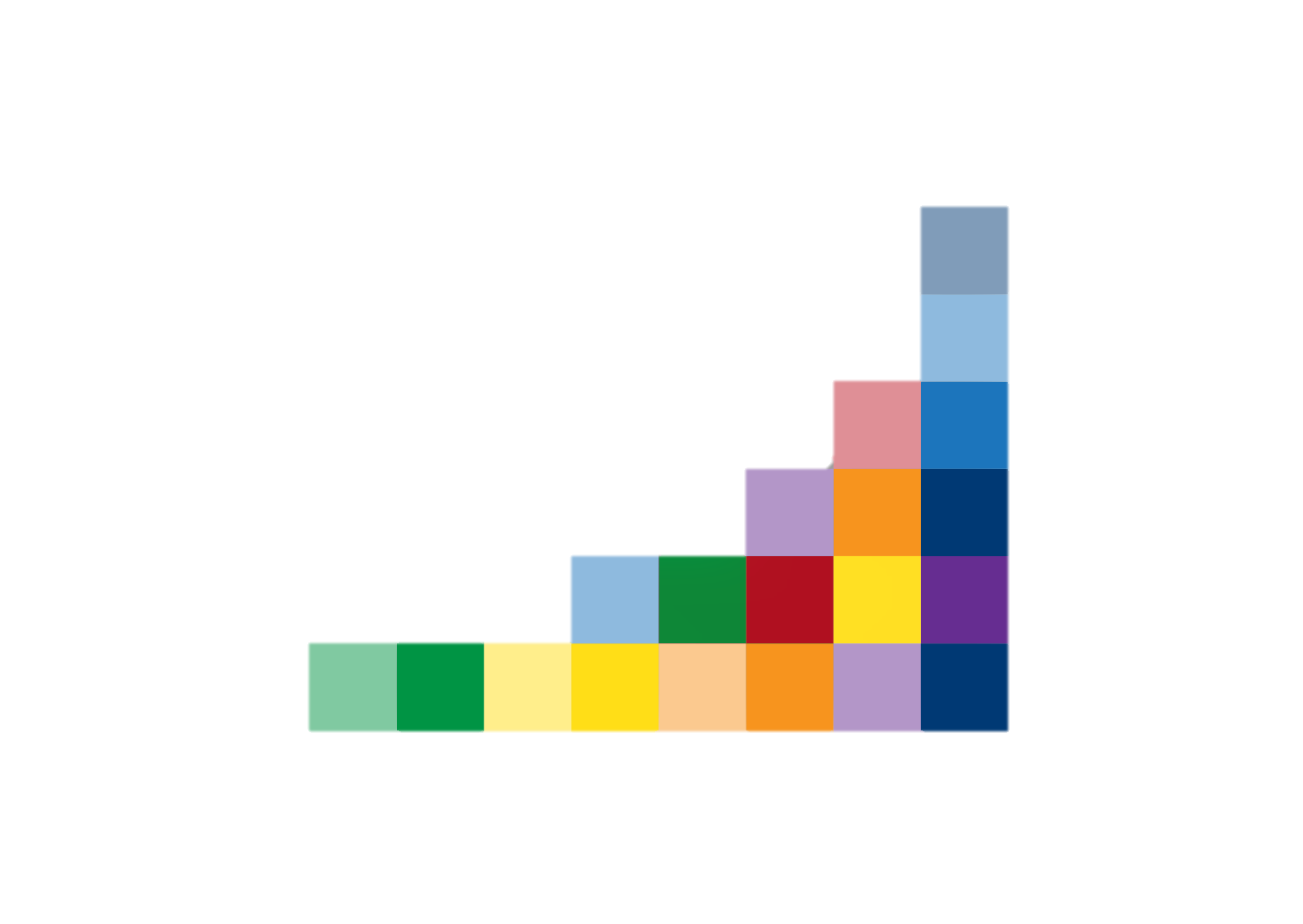 Wrap-up
Abdelkader Benali
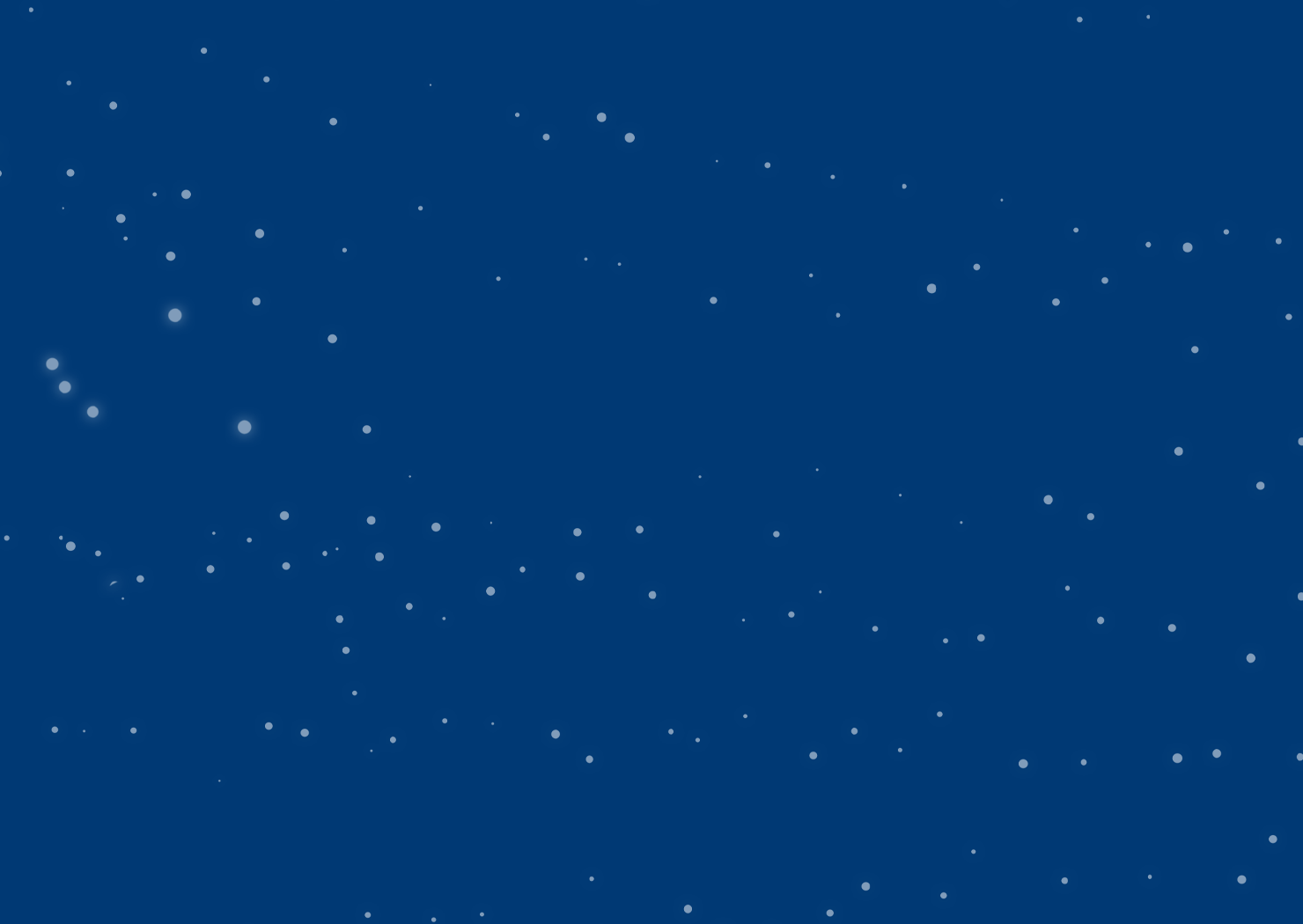 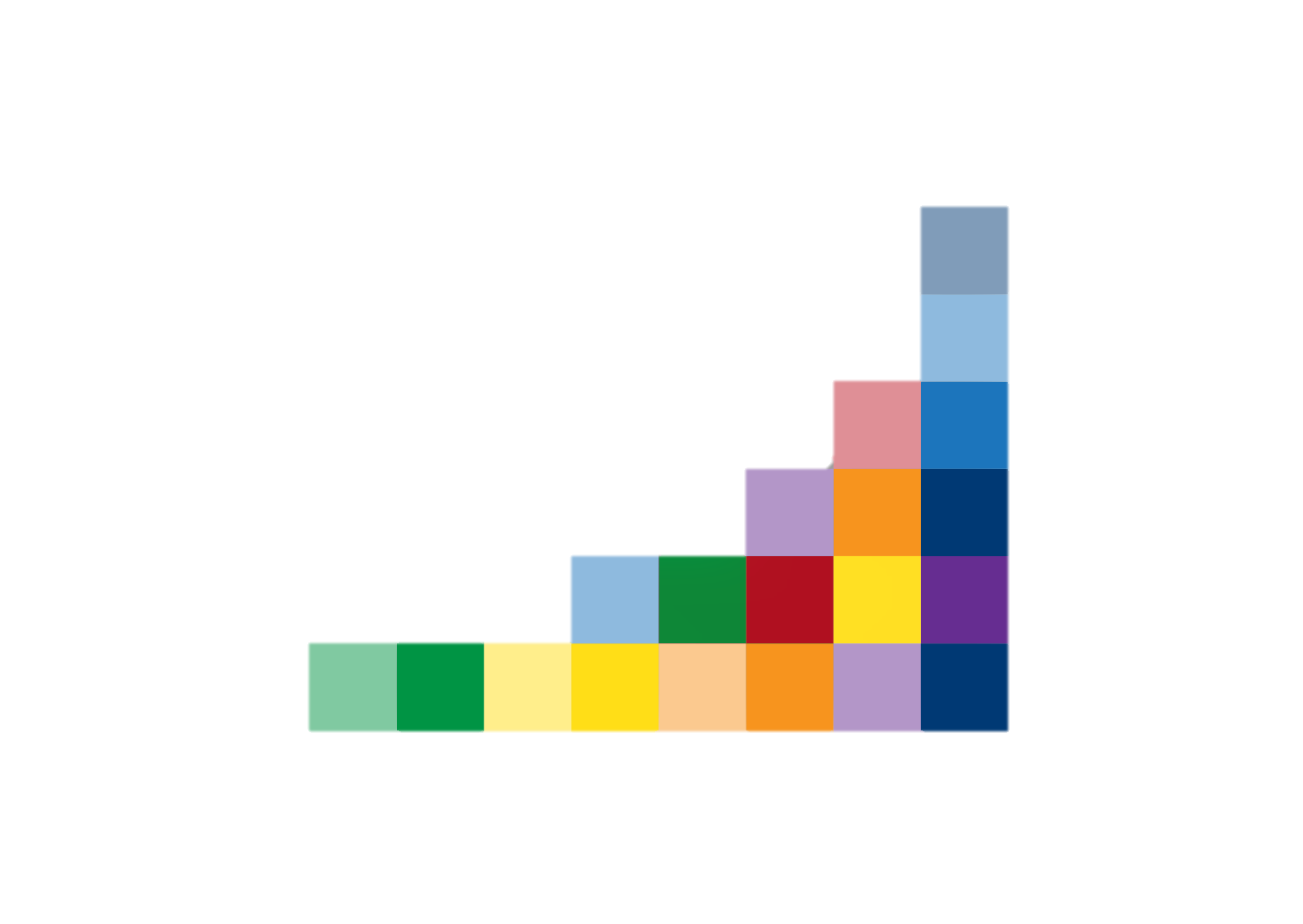 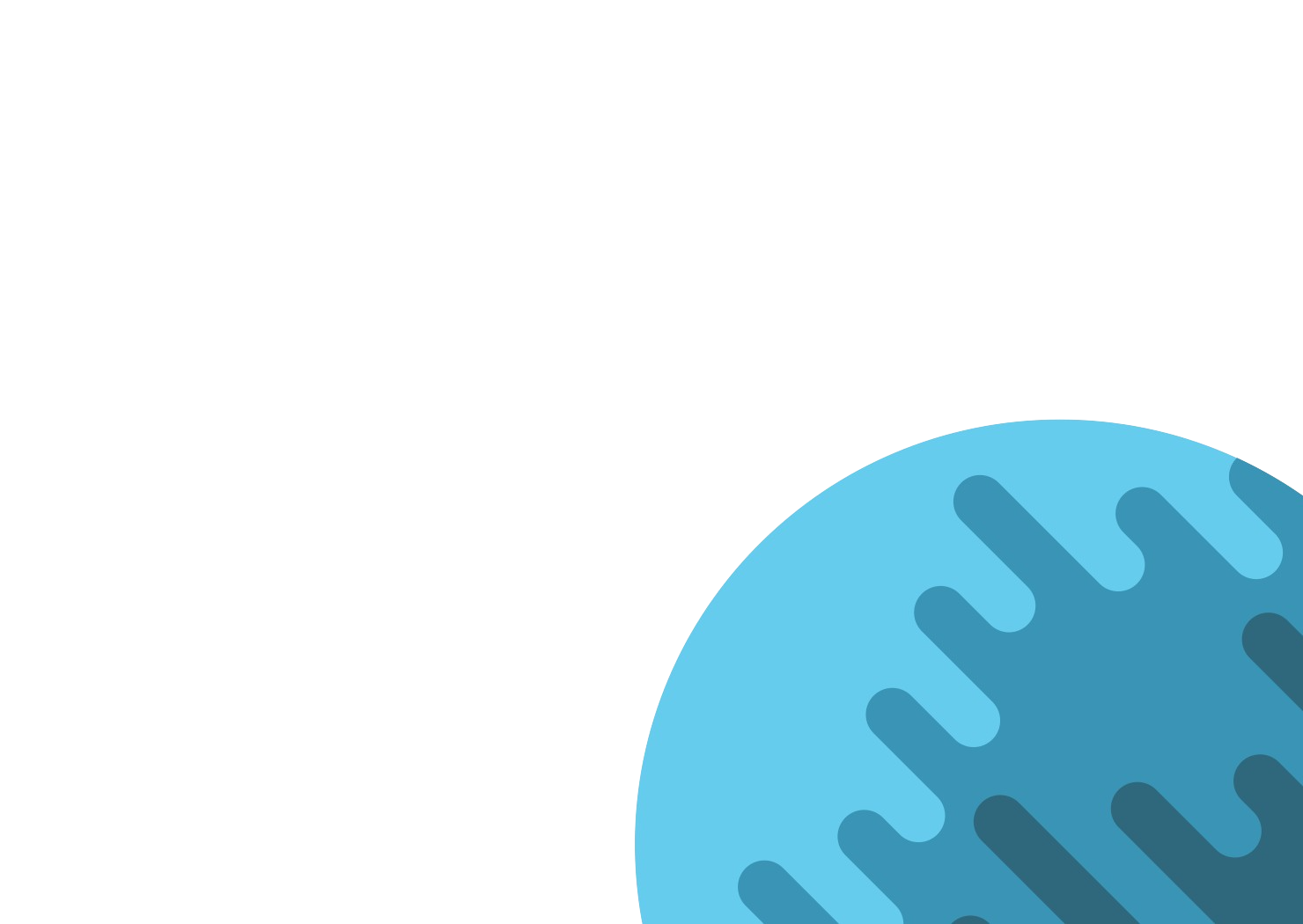 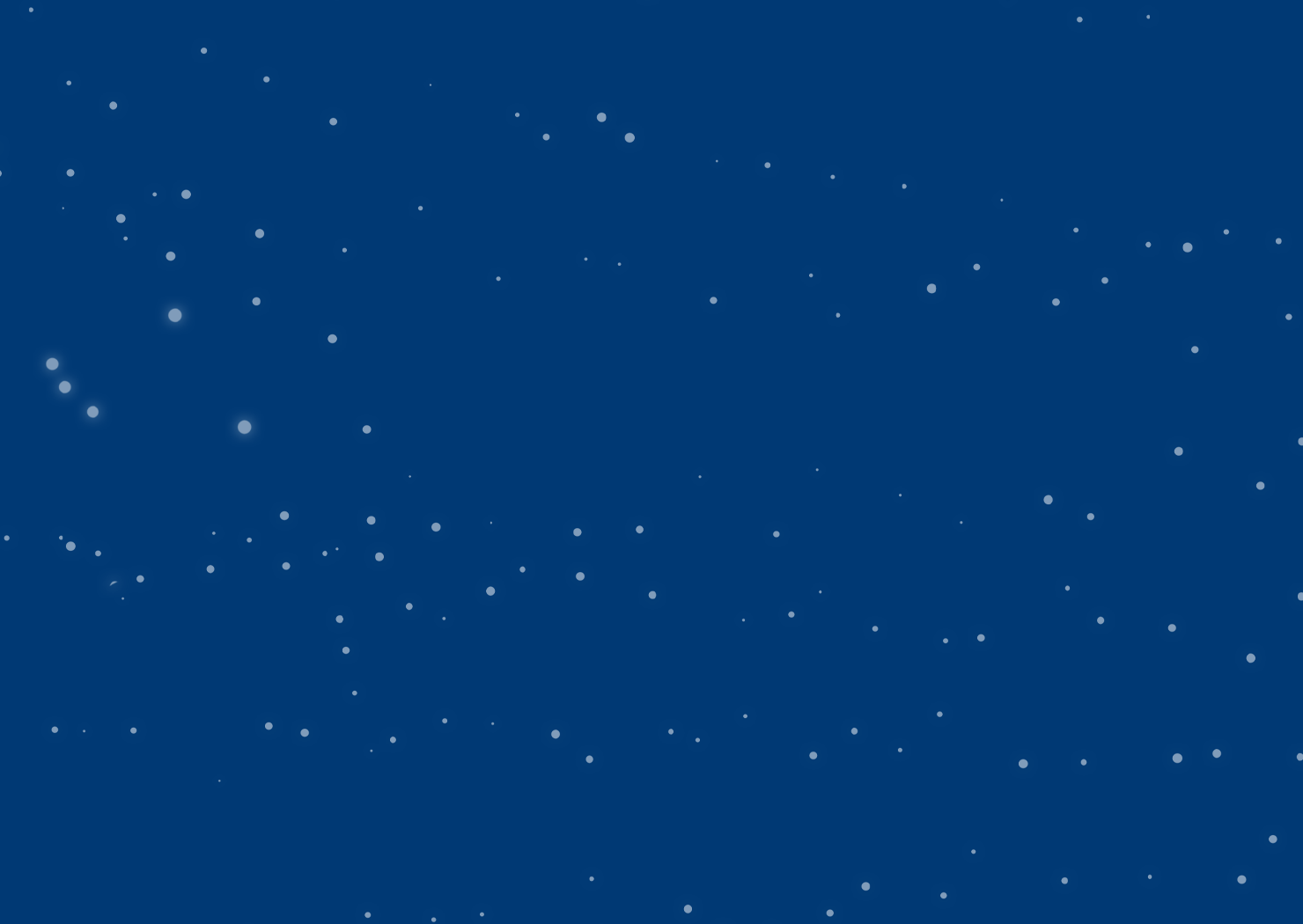 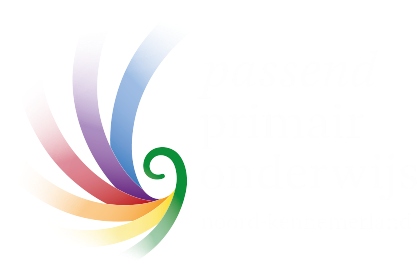 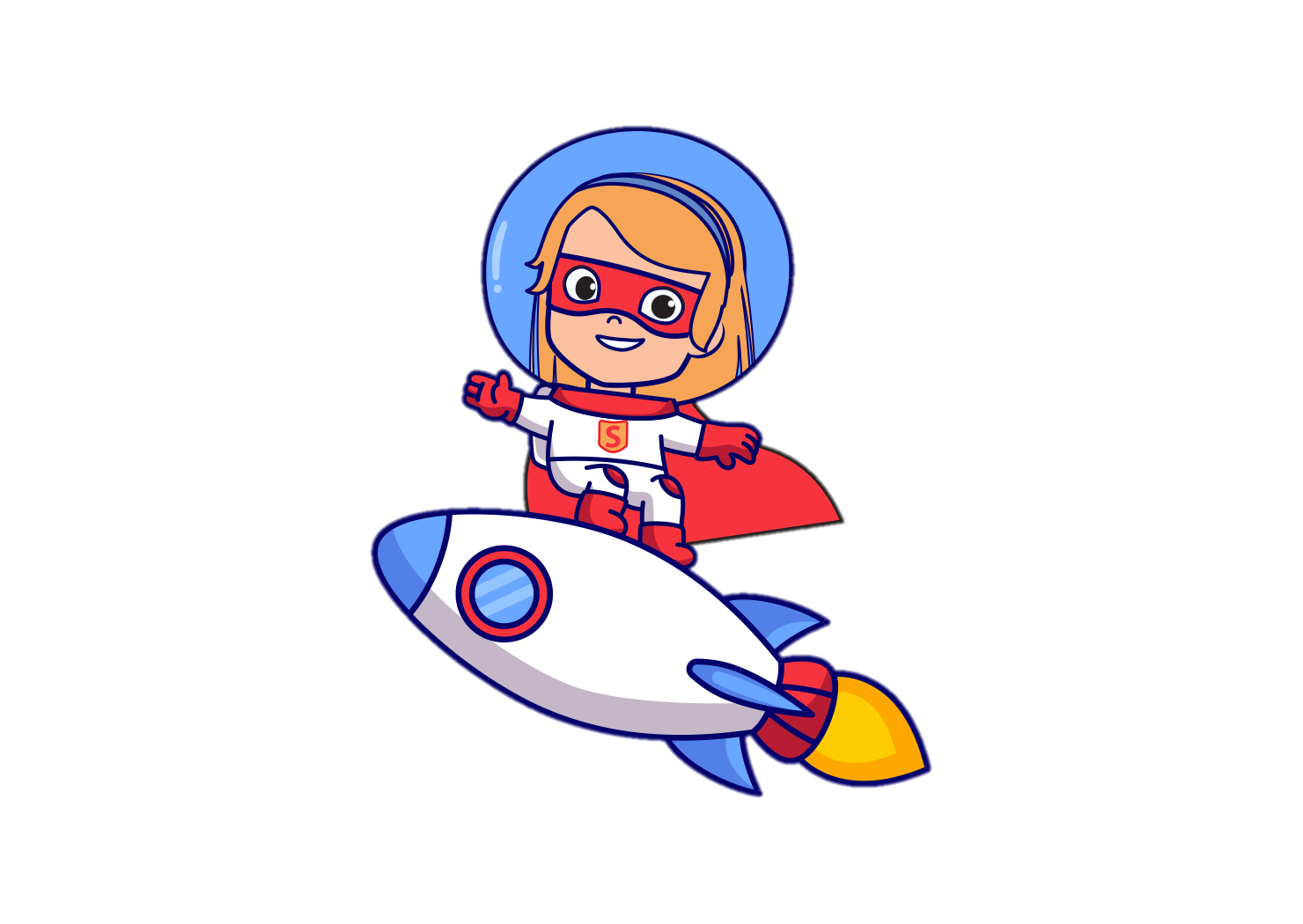 Toekomsten maken we nu!
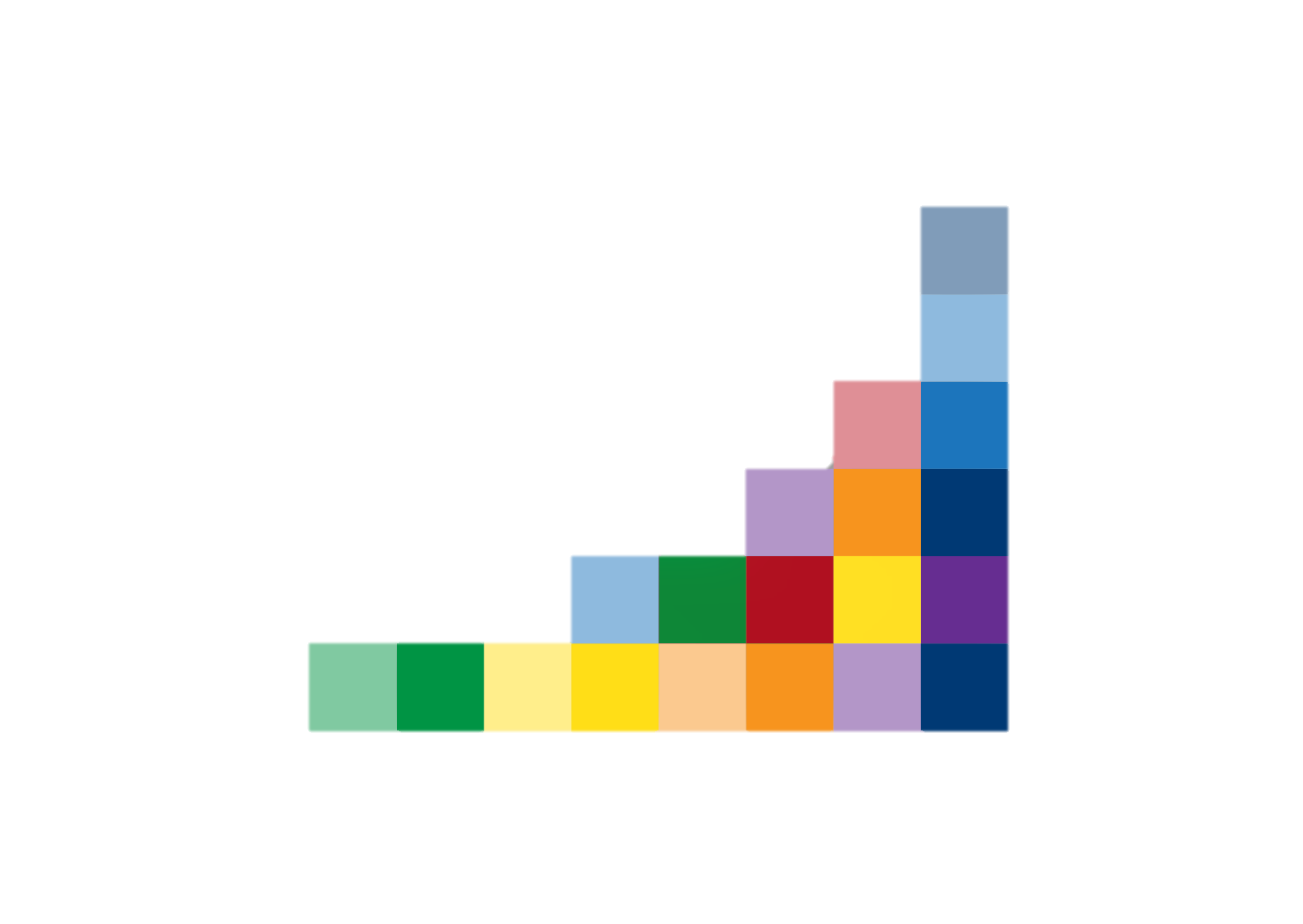 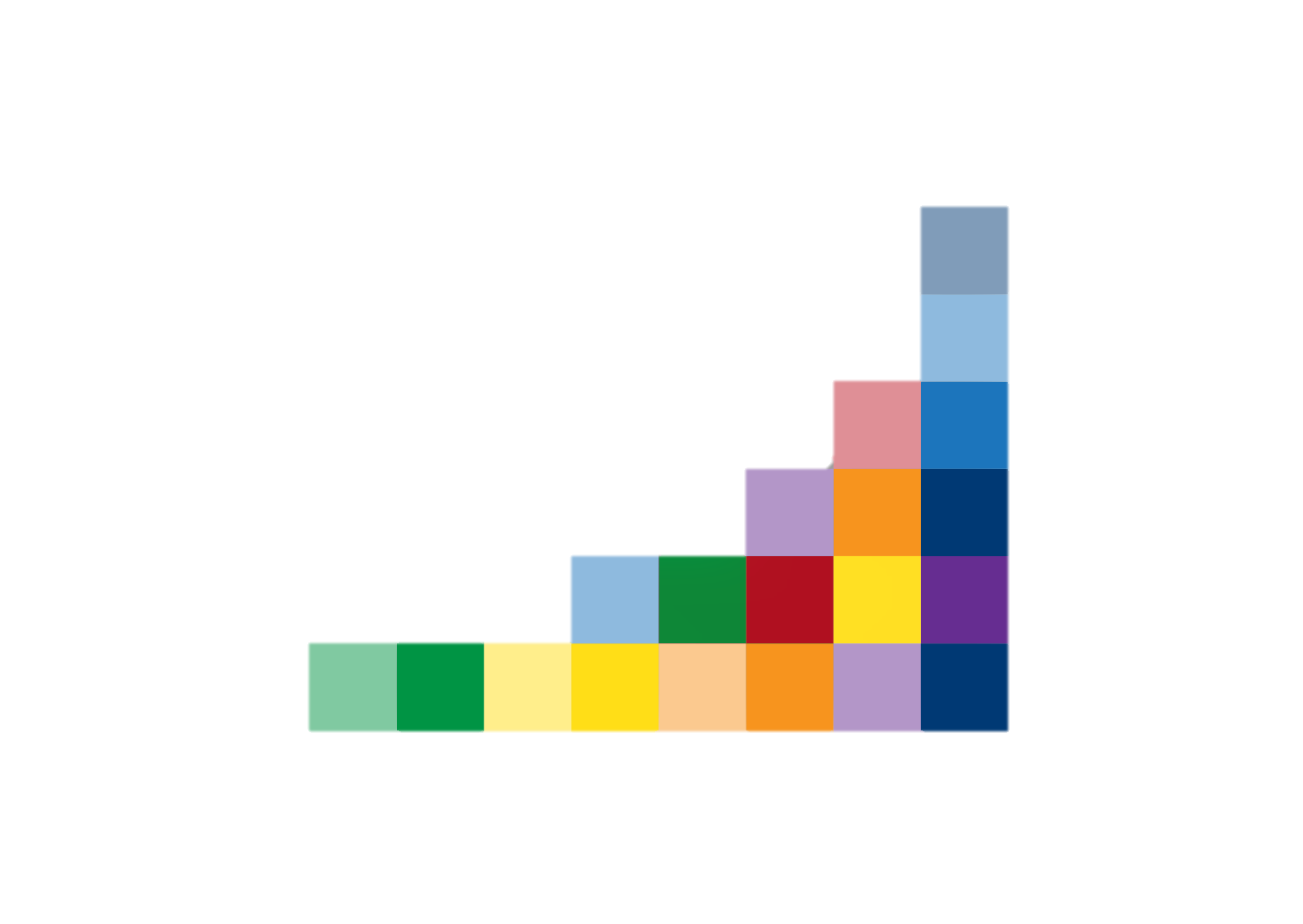 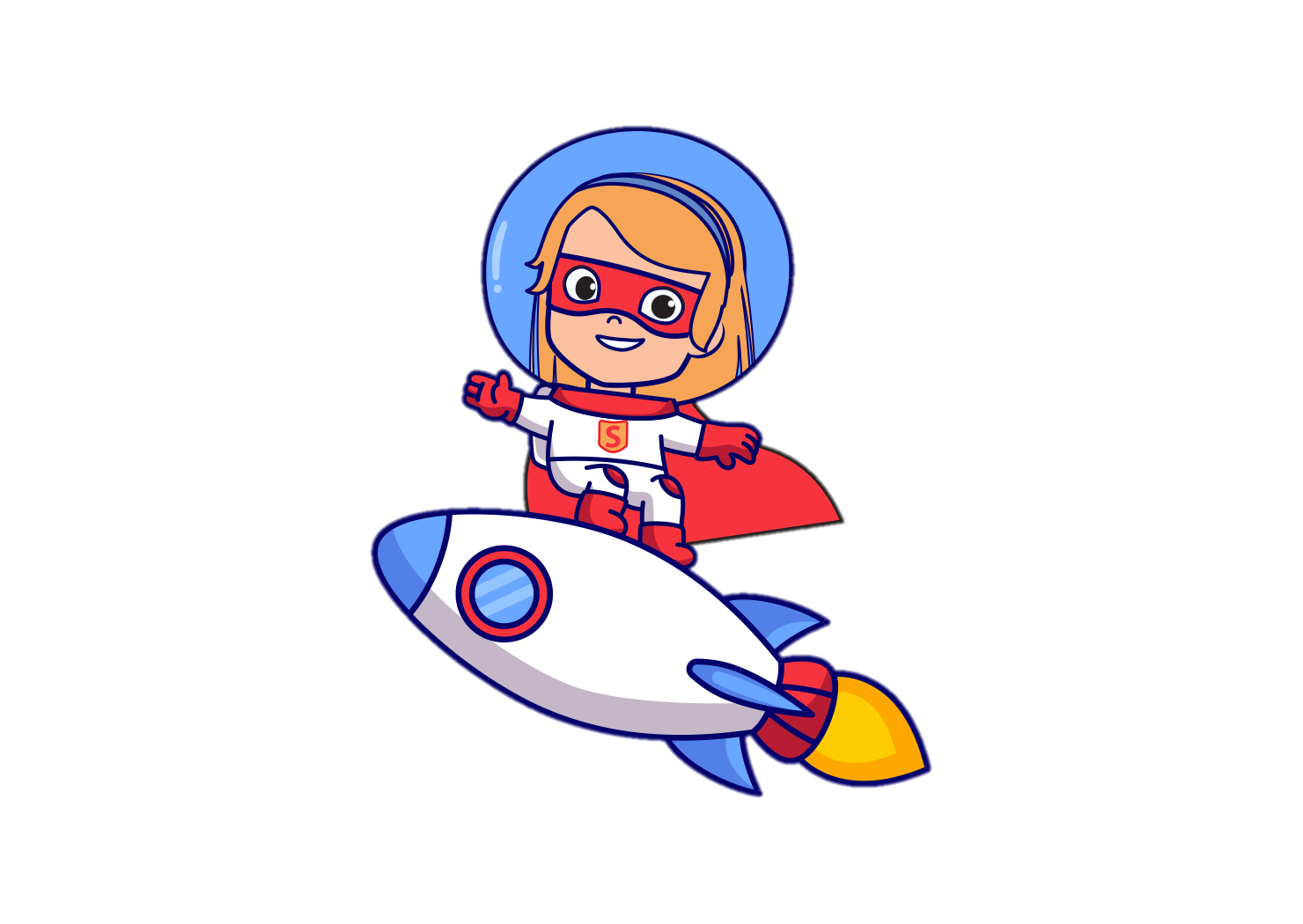 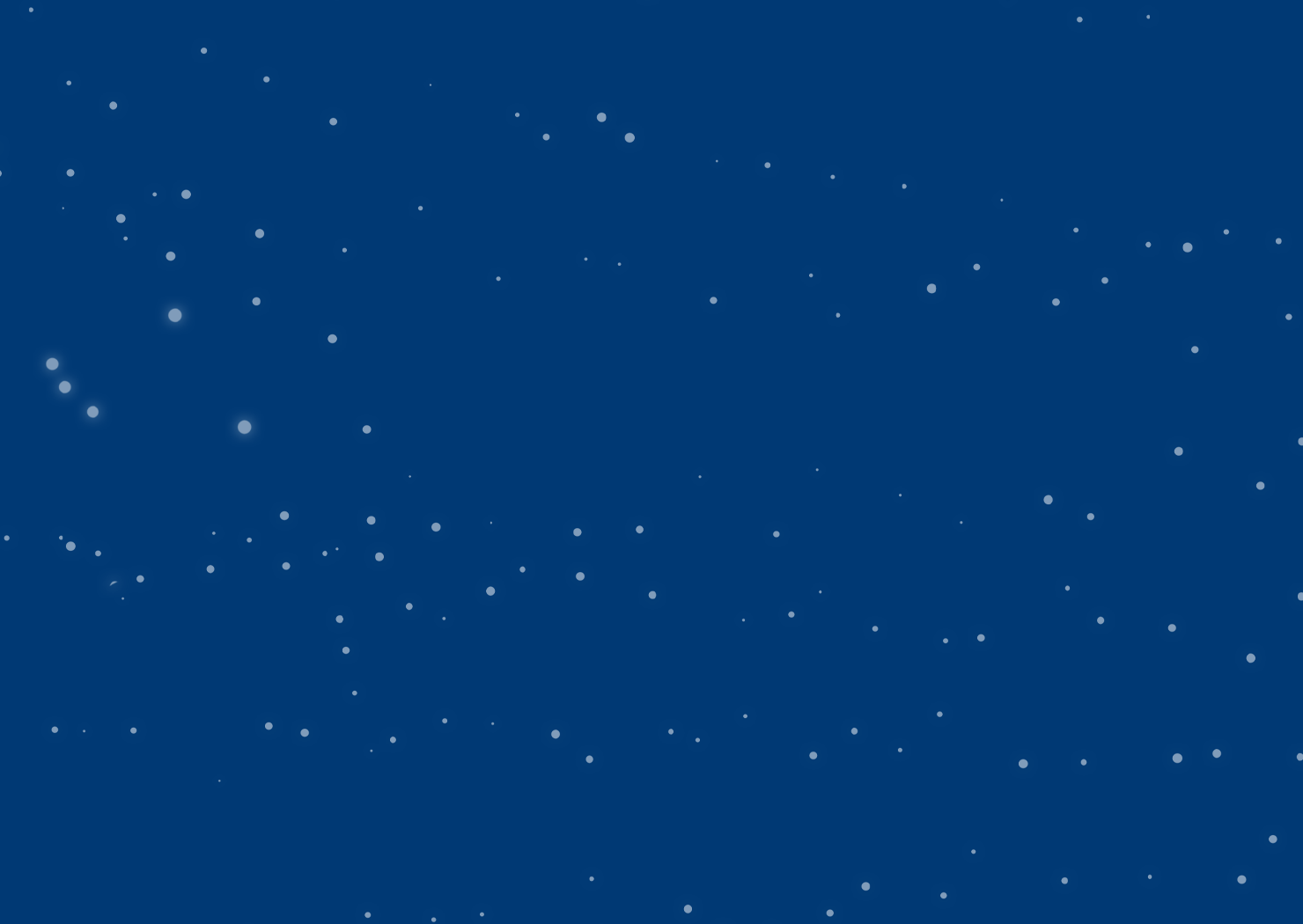 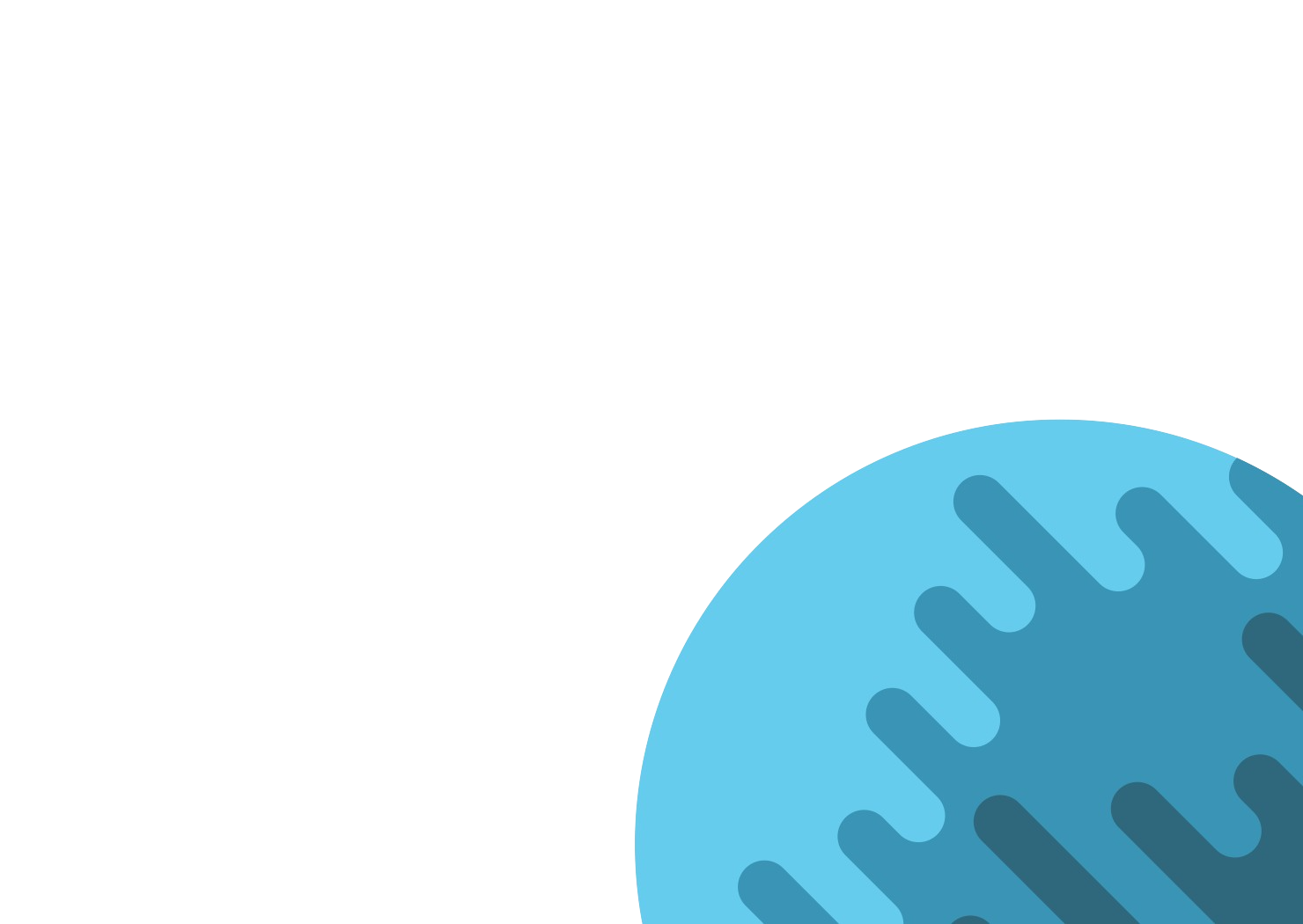 Toekomsten maken we nu!
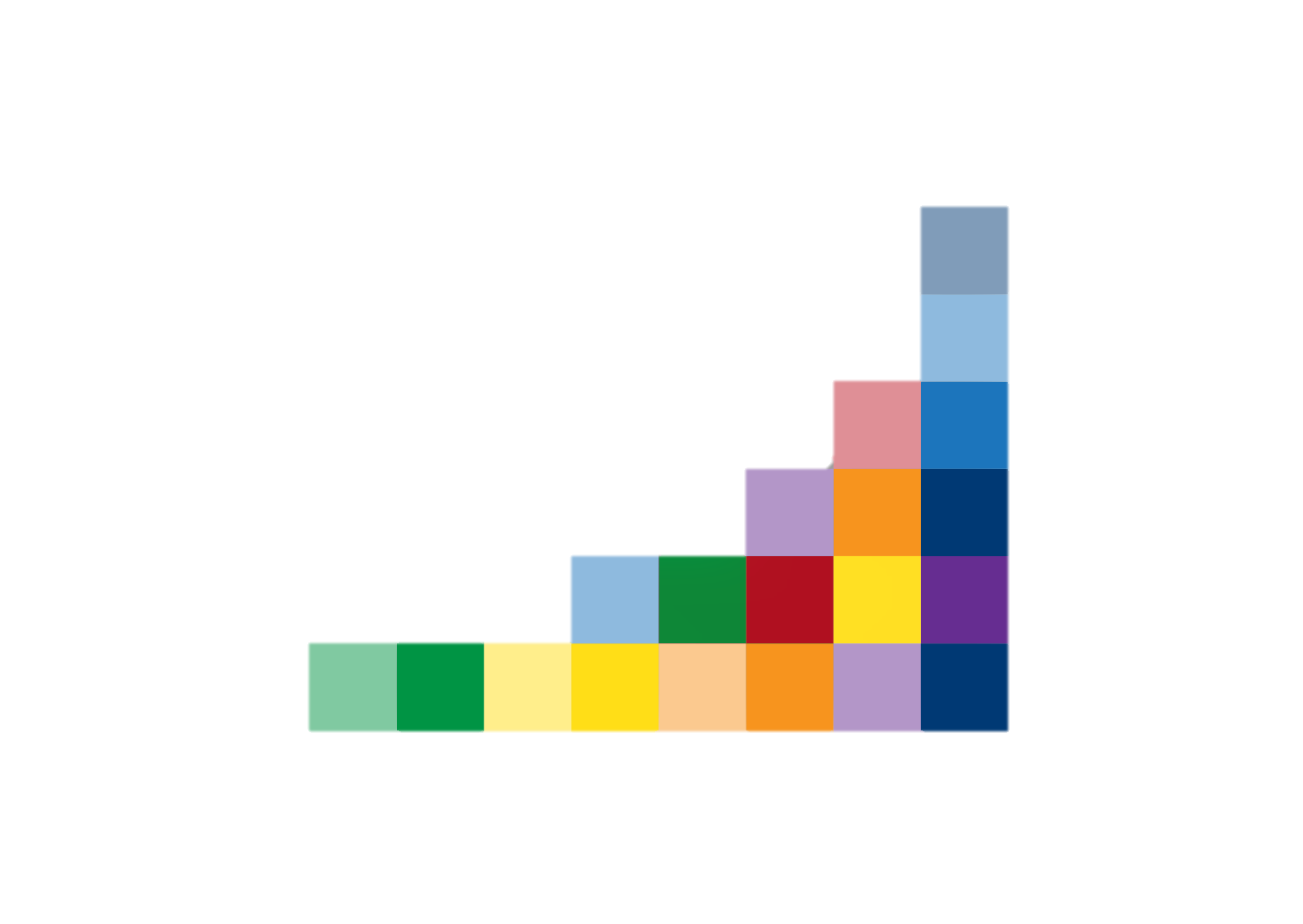 Wethouder De Buch
Antoine Tromp
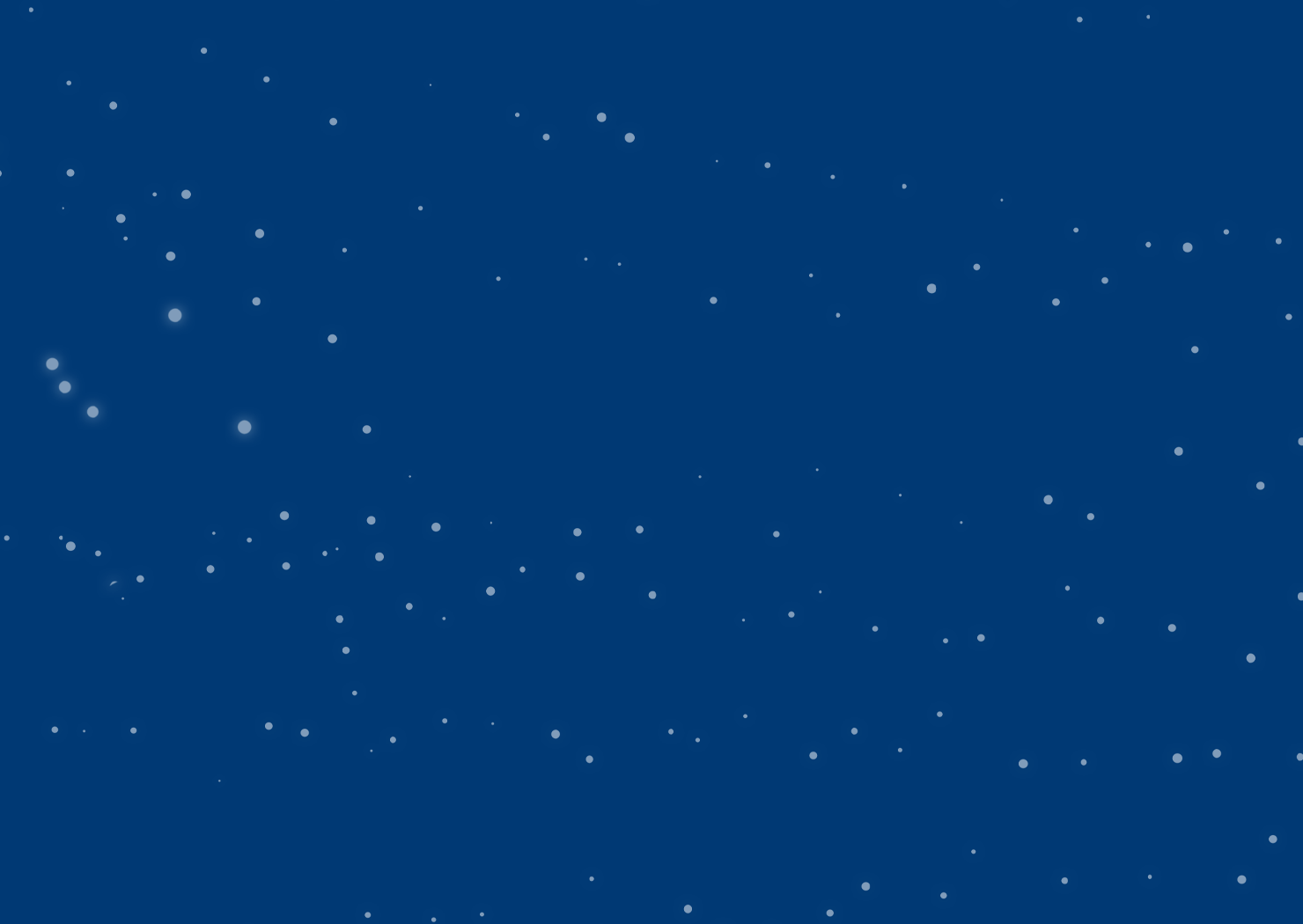 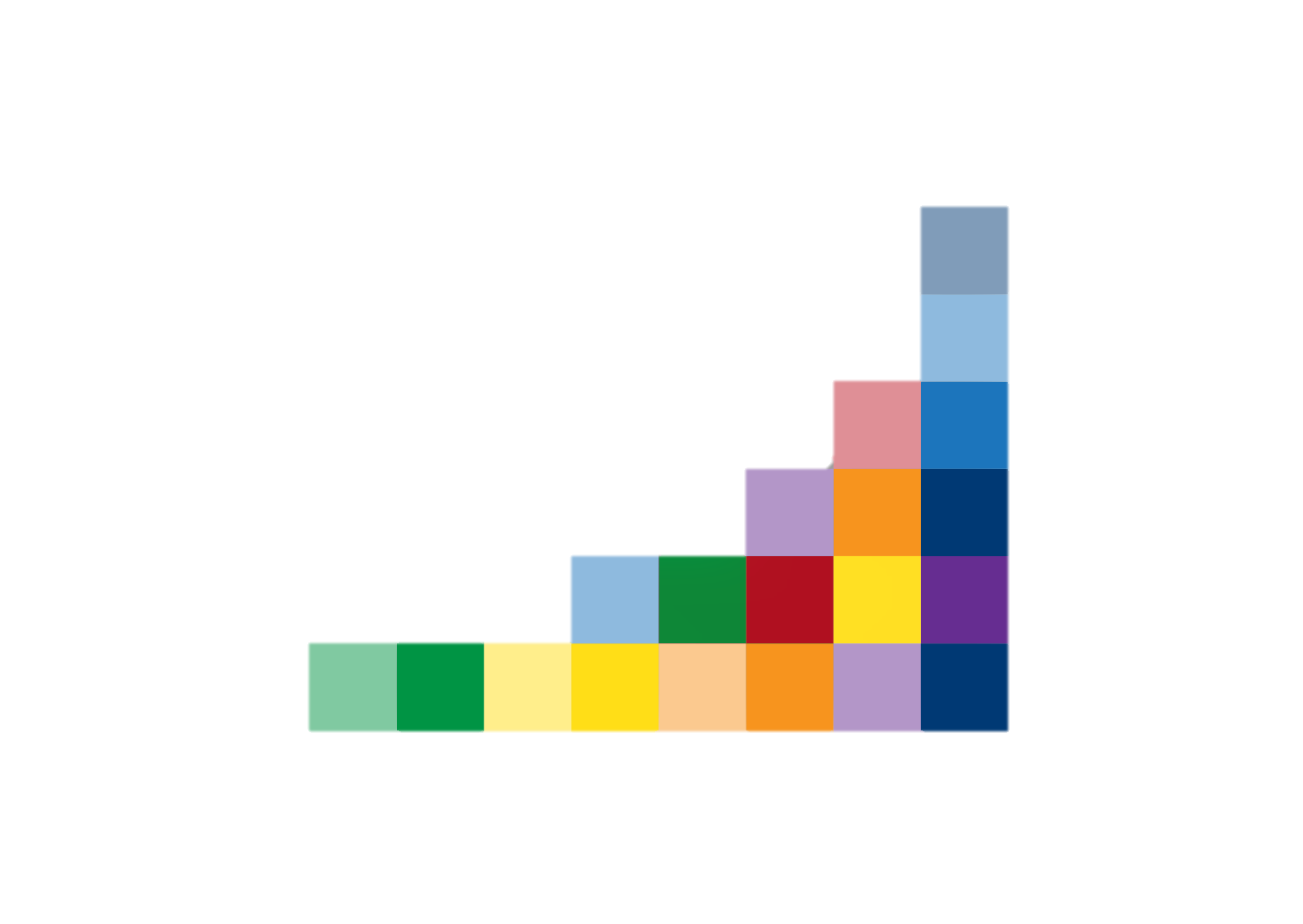 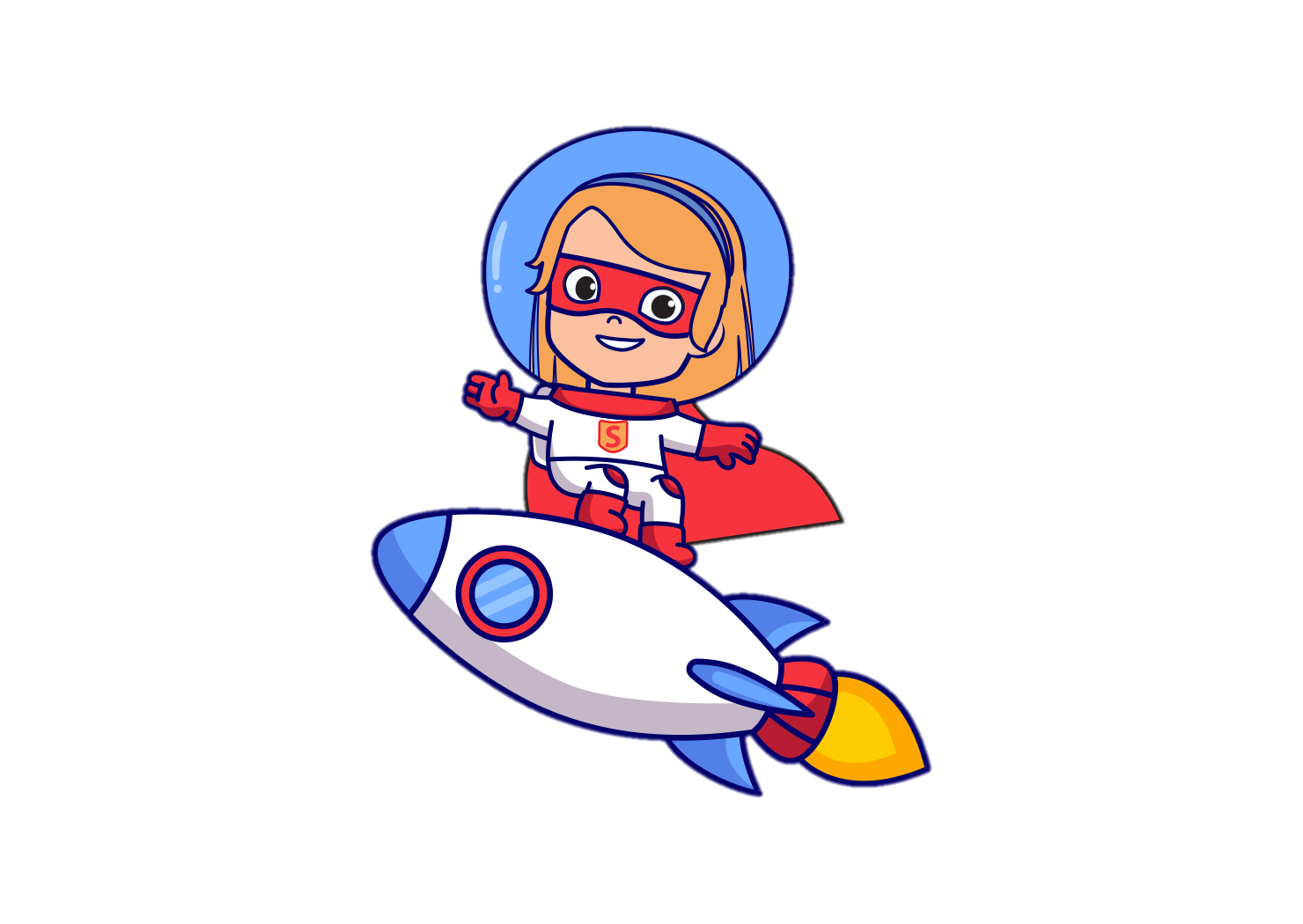 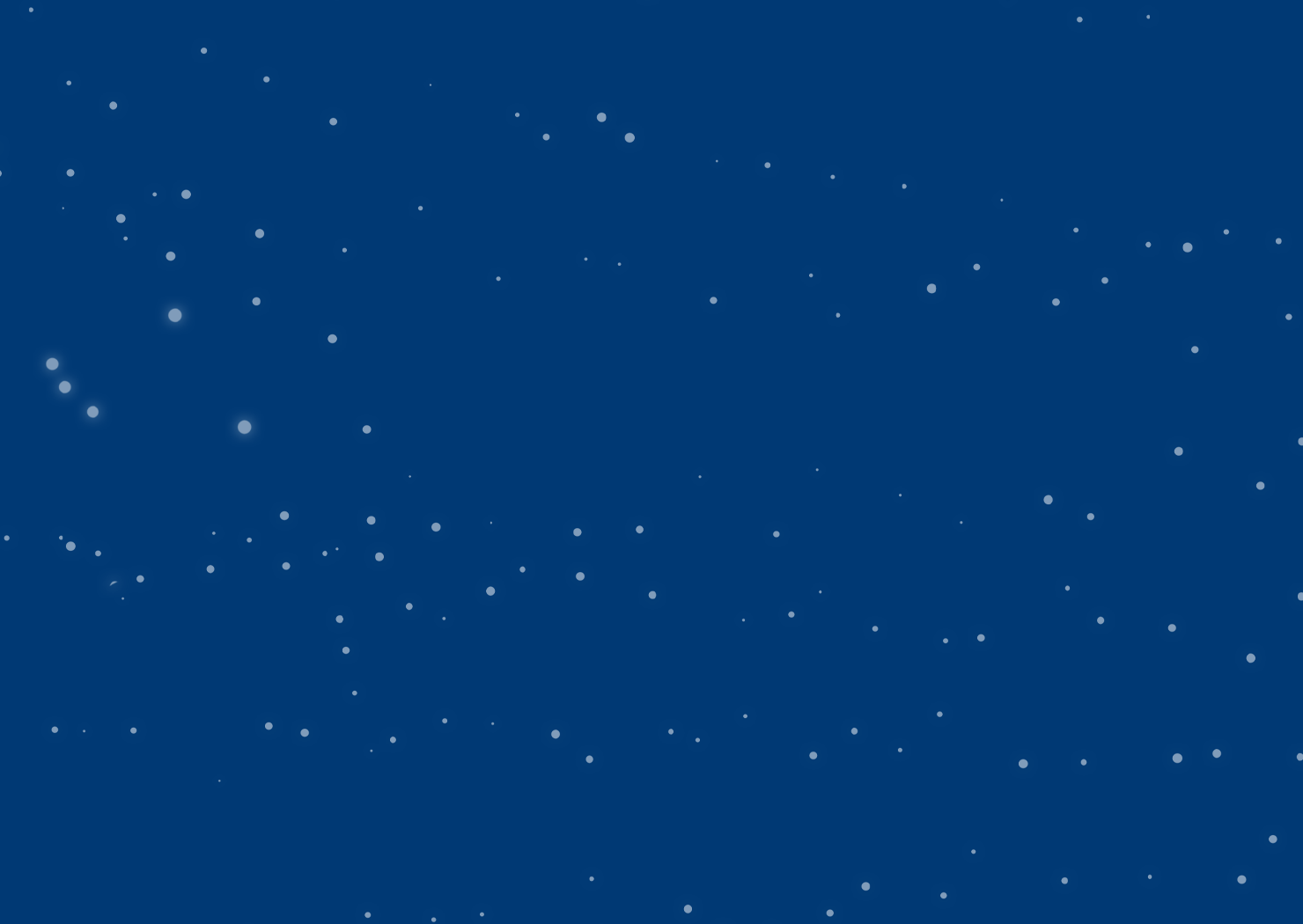 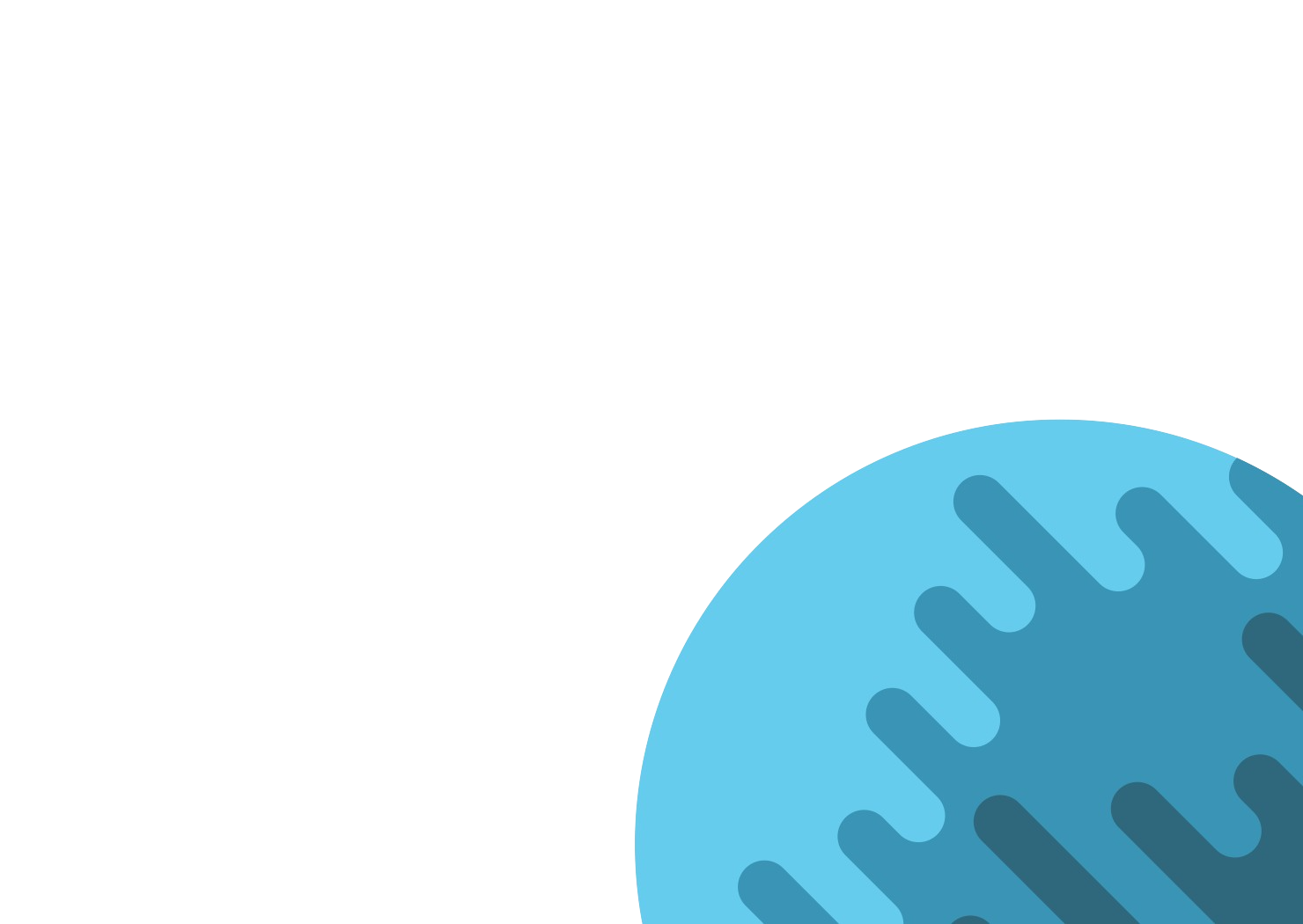 Toekomsten maken we nu!
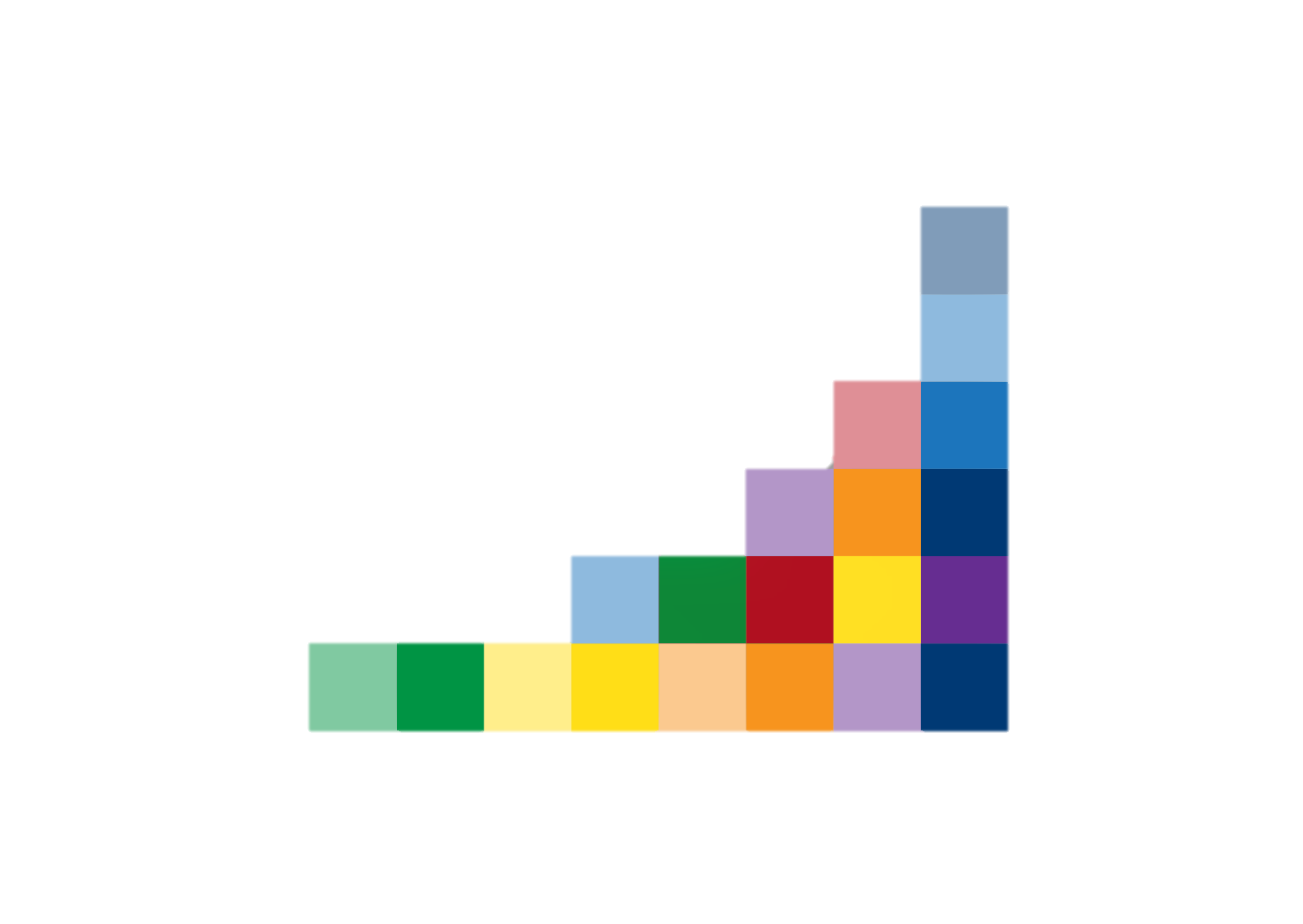 Bestuurder Heliomare, Deelnemersraad
Mariëlle Moll
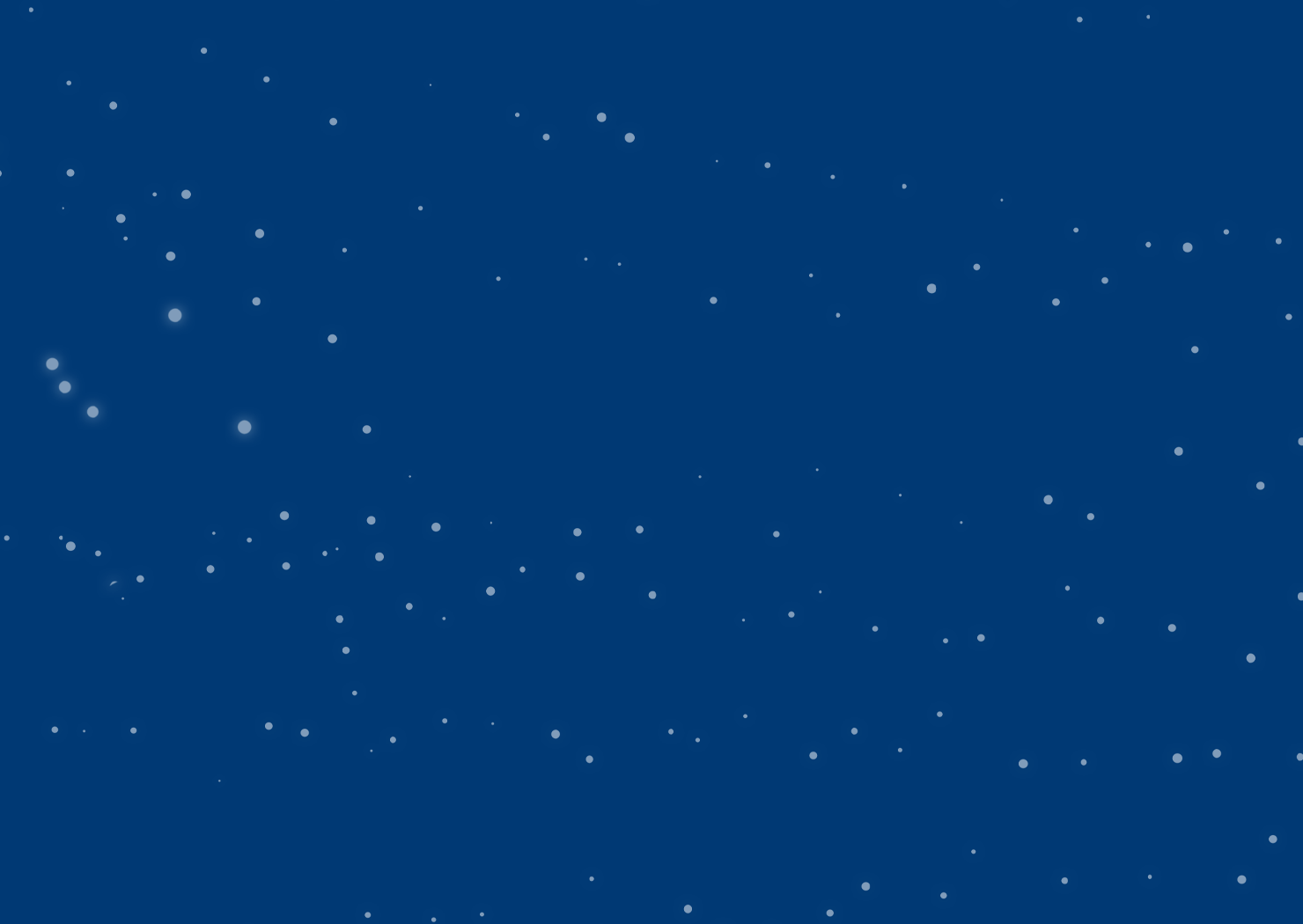 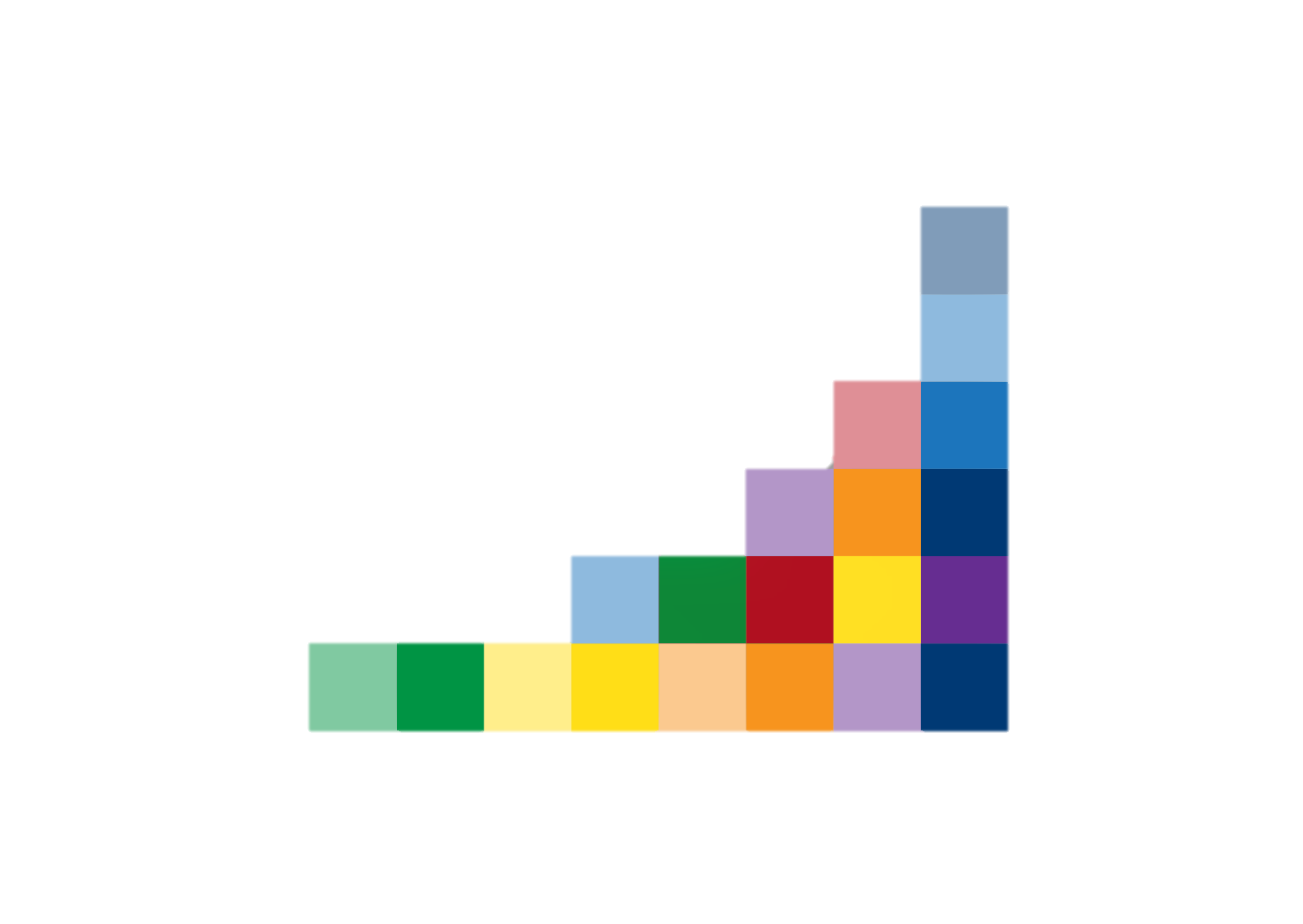 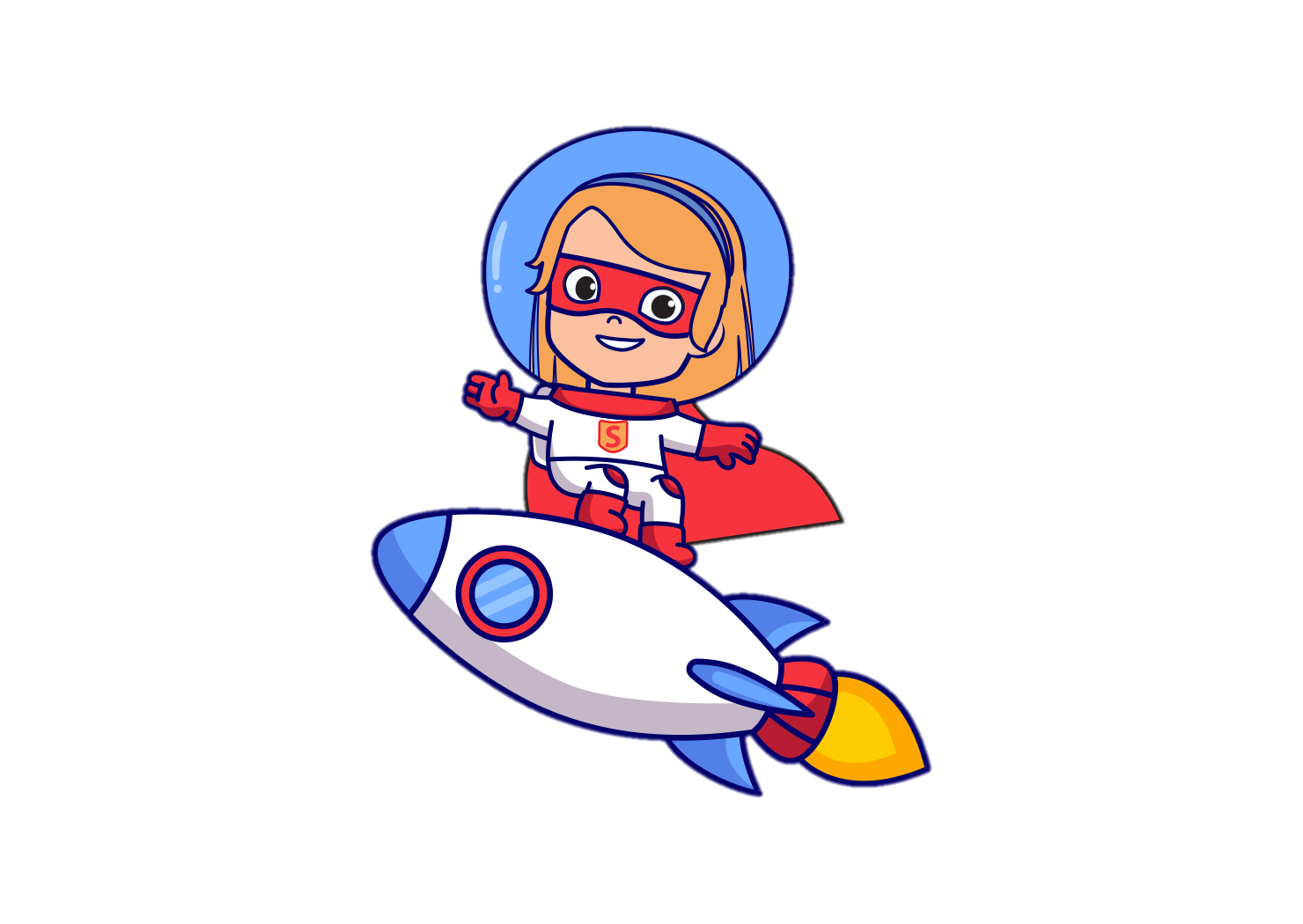 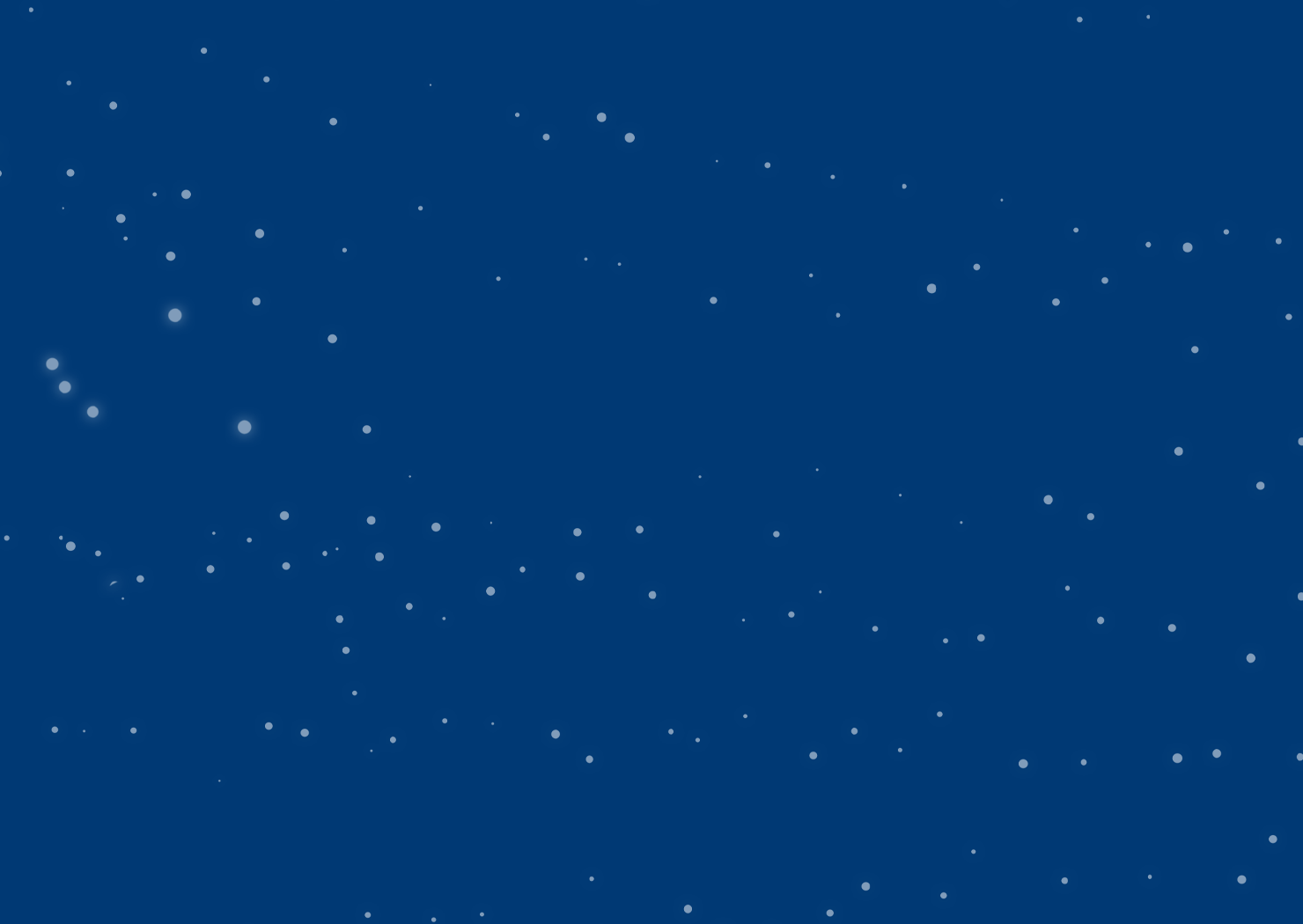 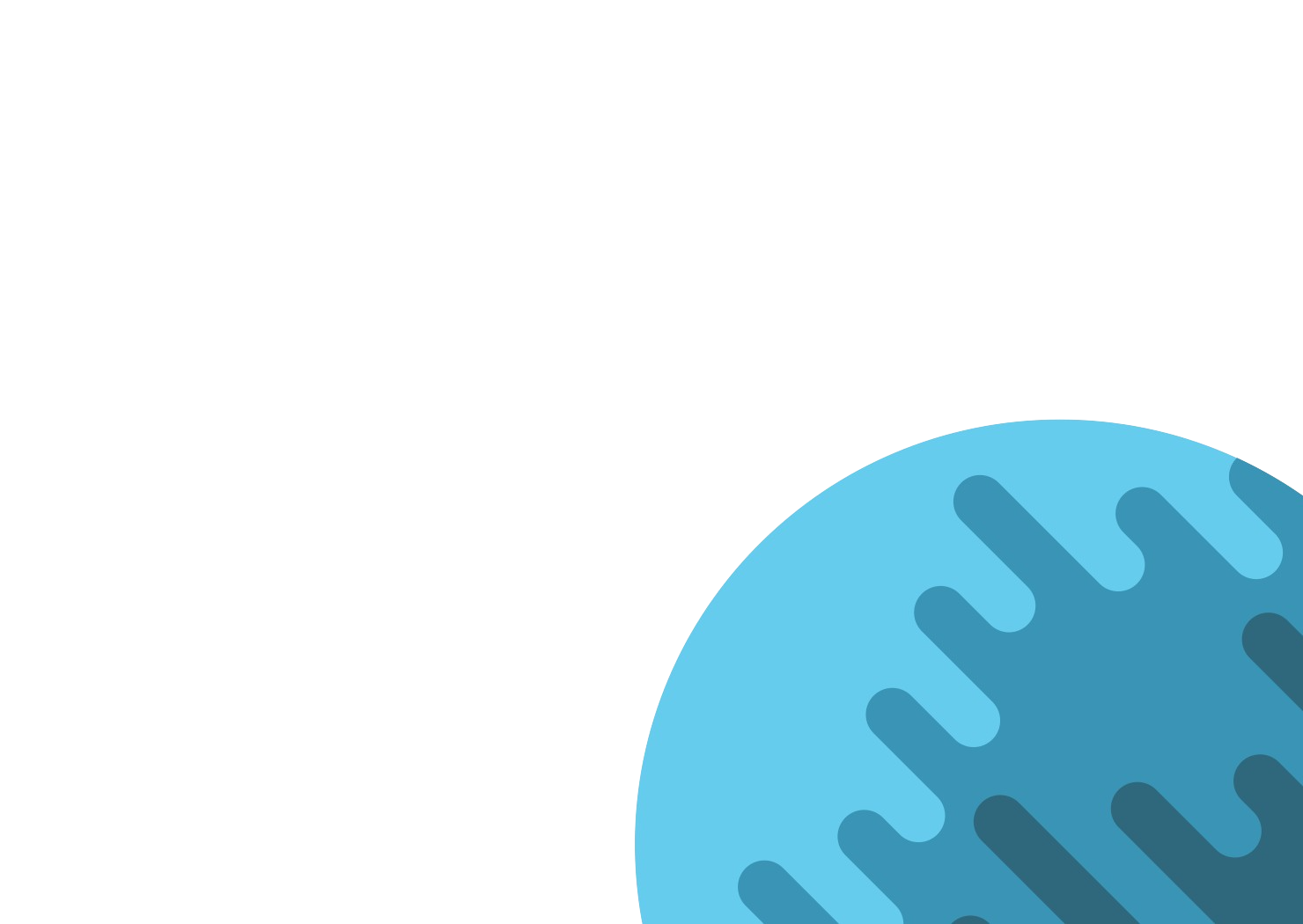 Toekomsten maken we nu!
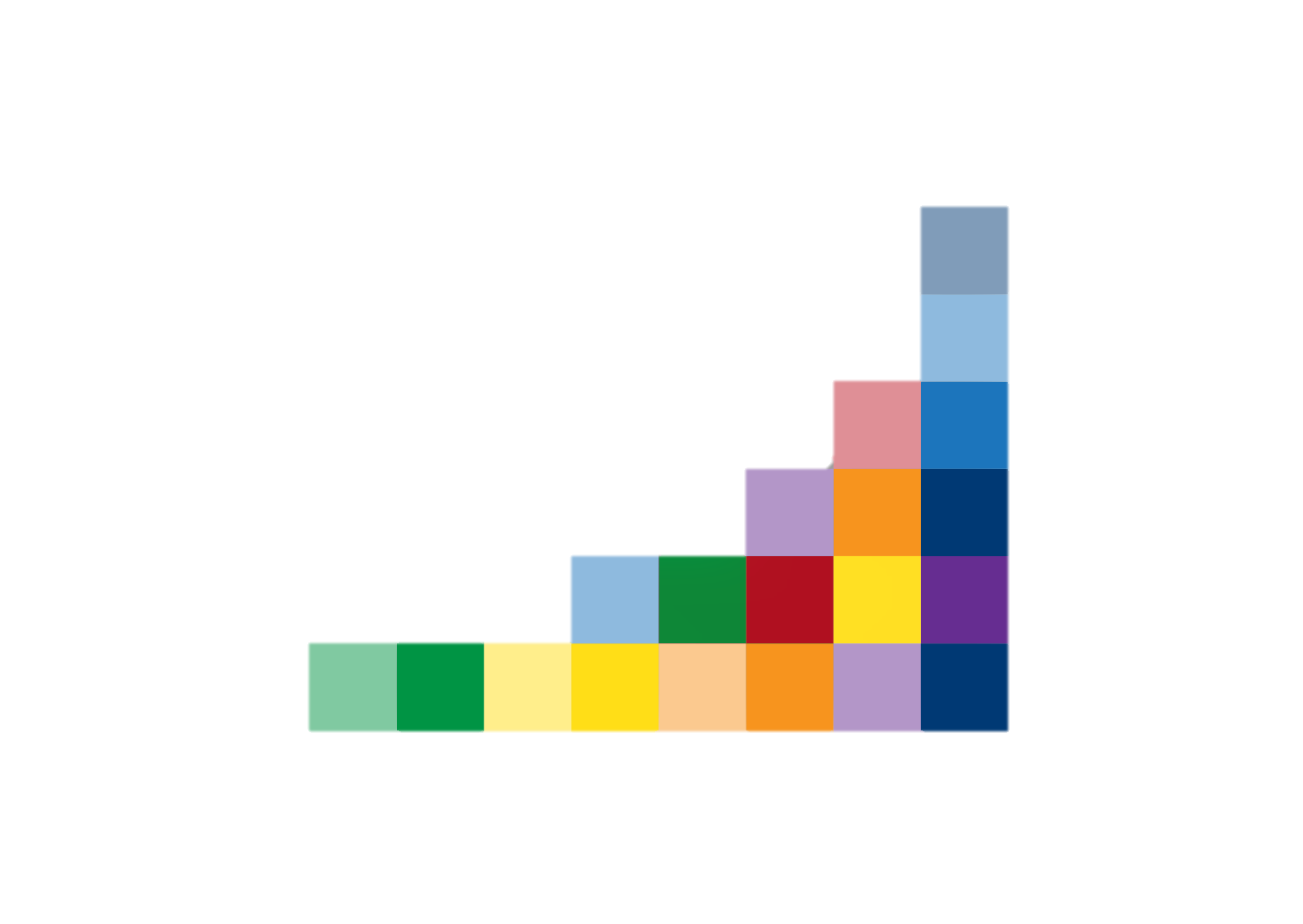 Voorzitter Raad van Toezicht
Marianne Volp
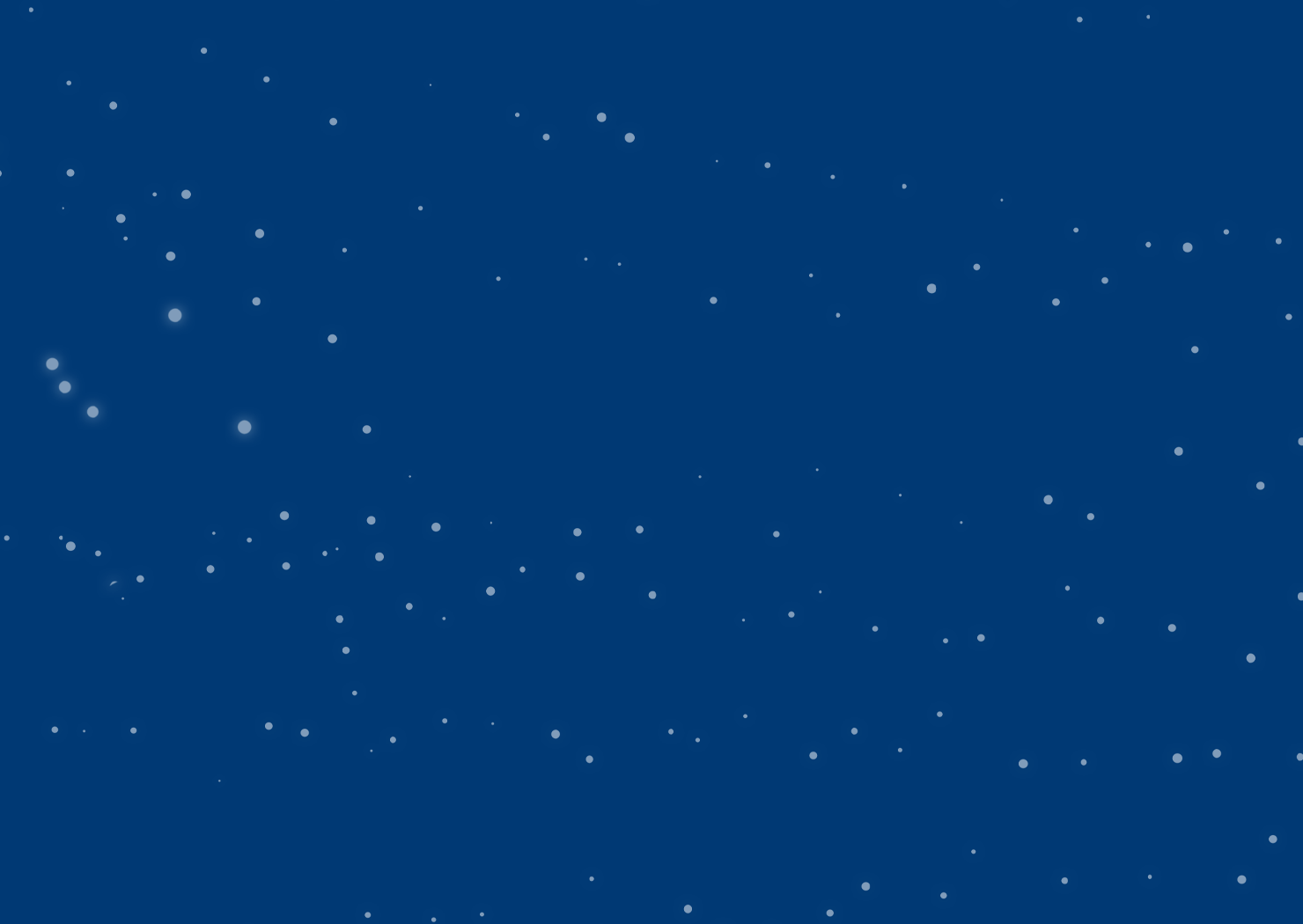 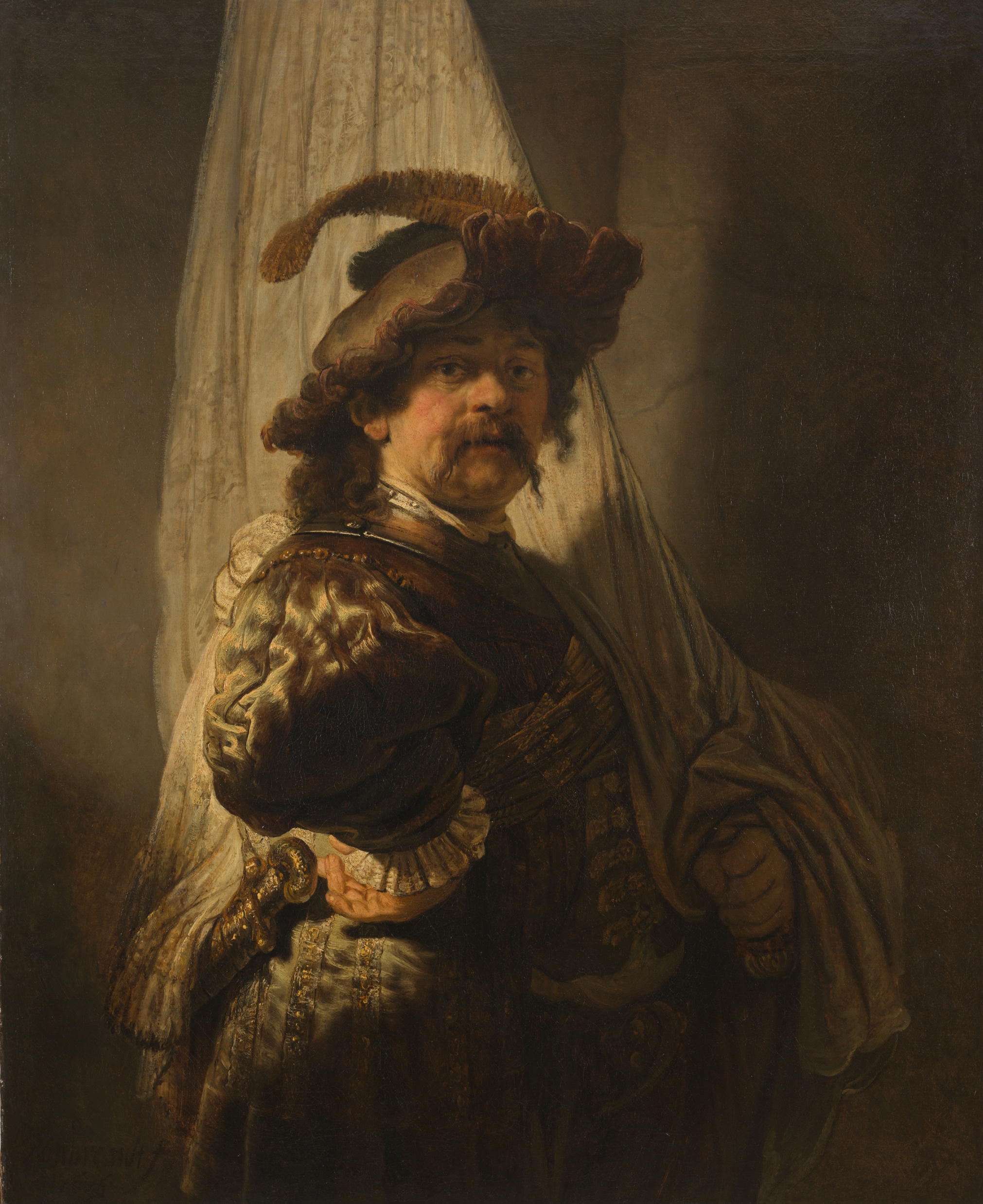 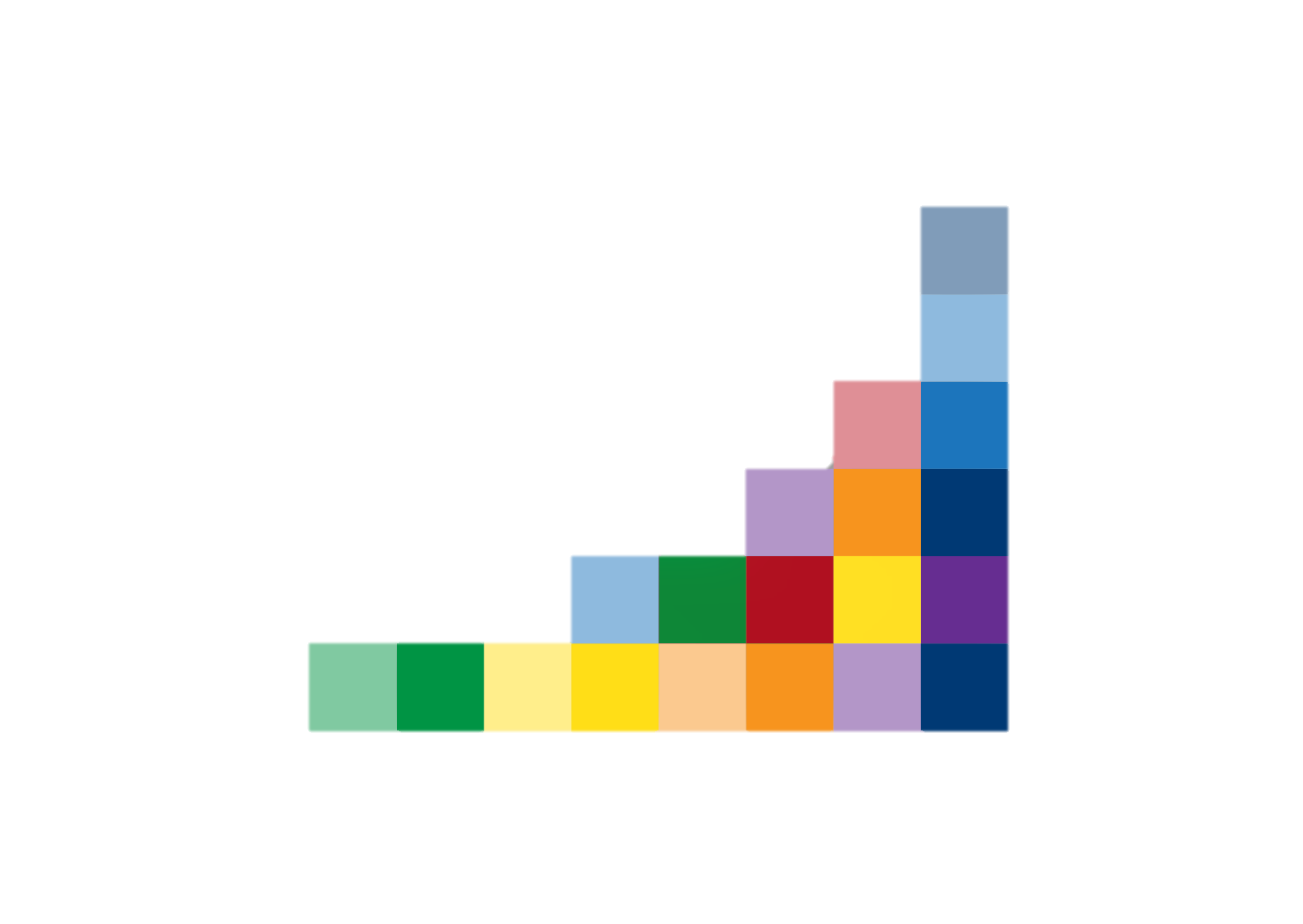 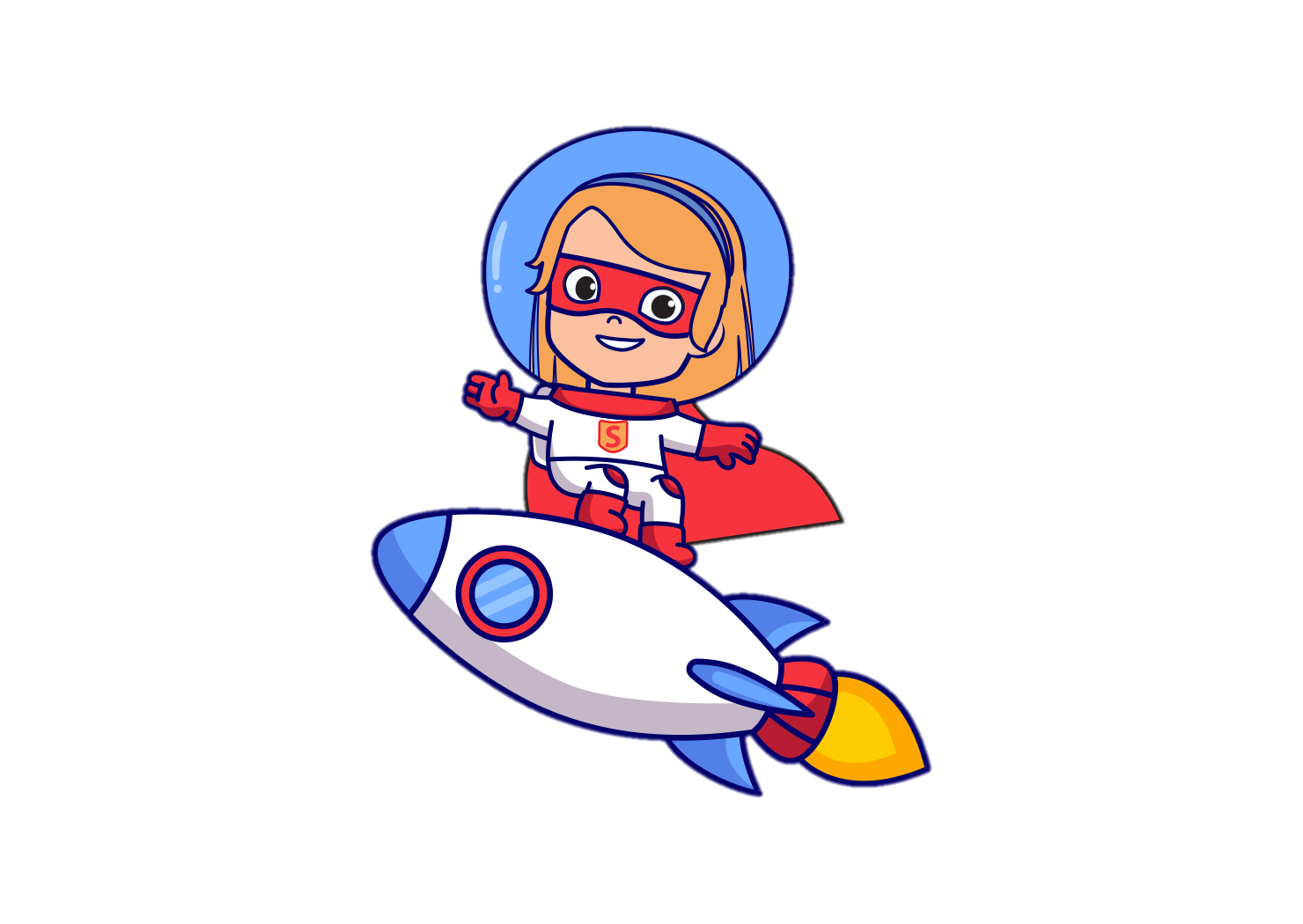 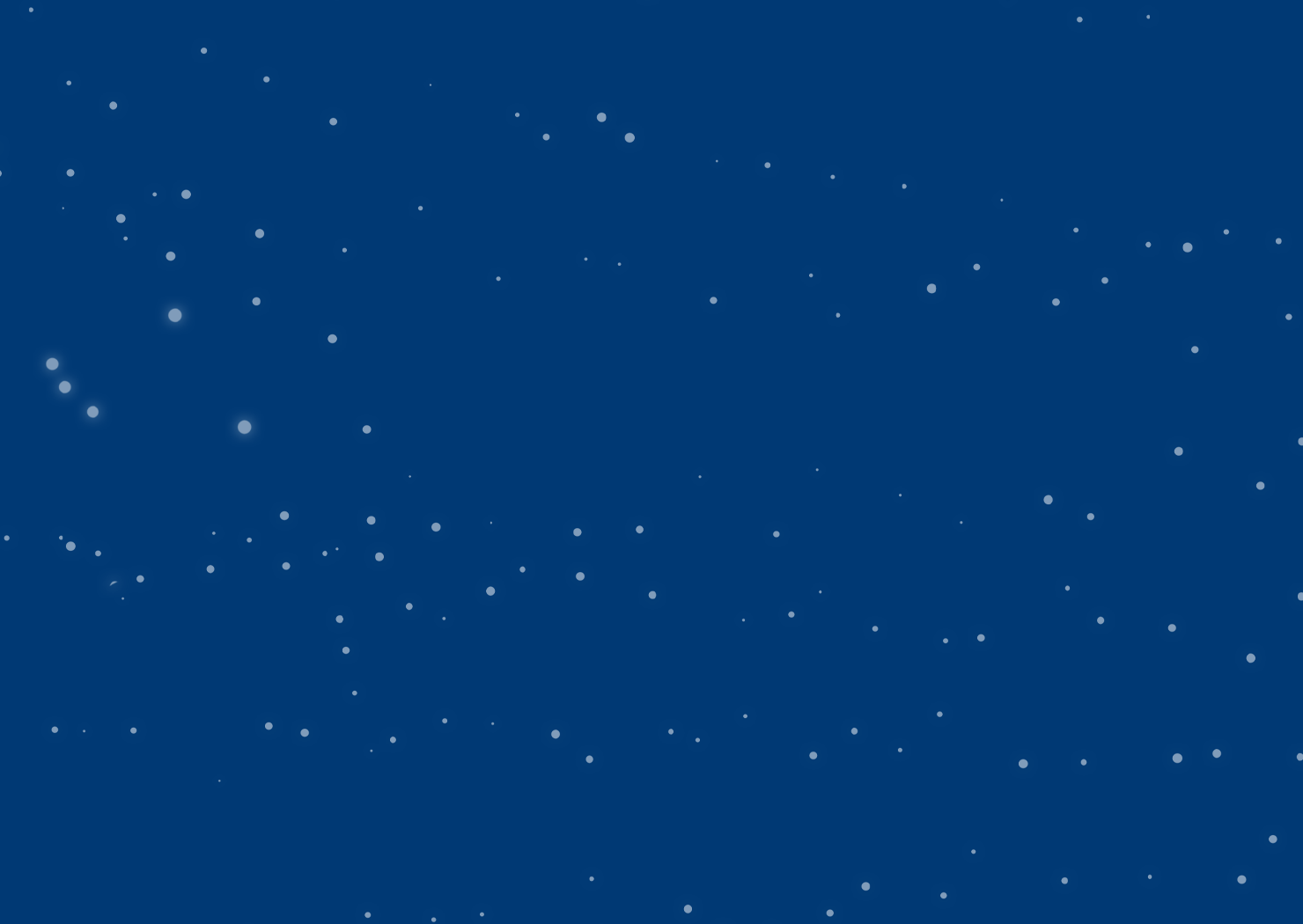 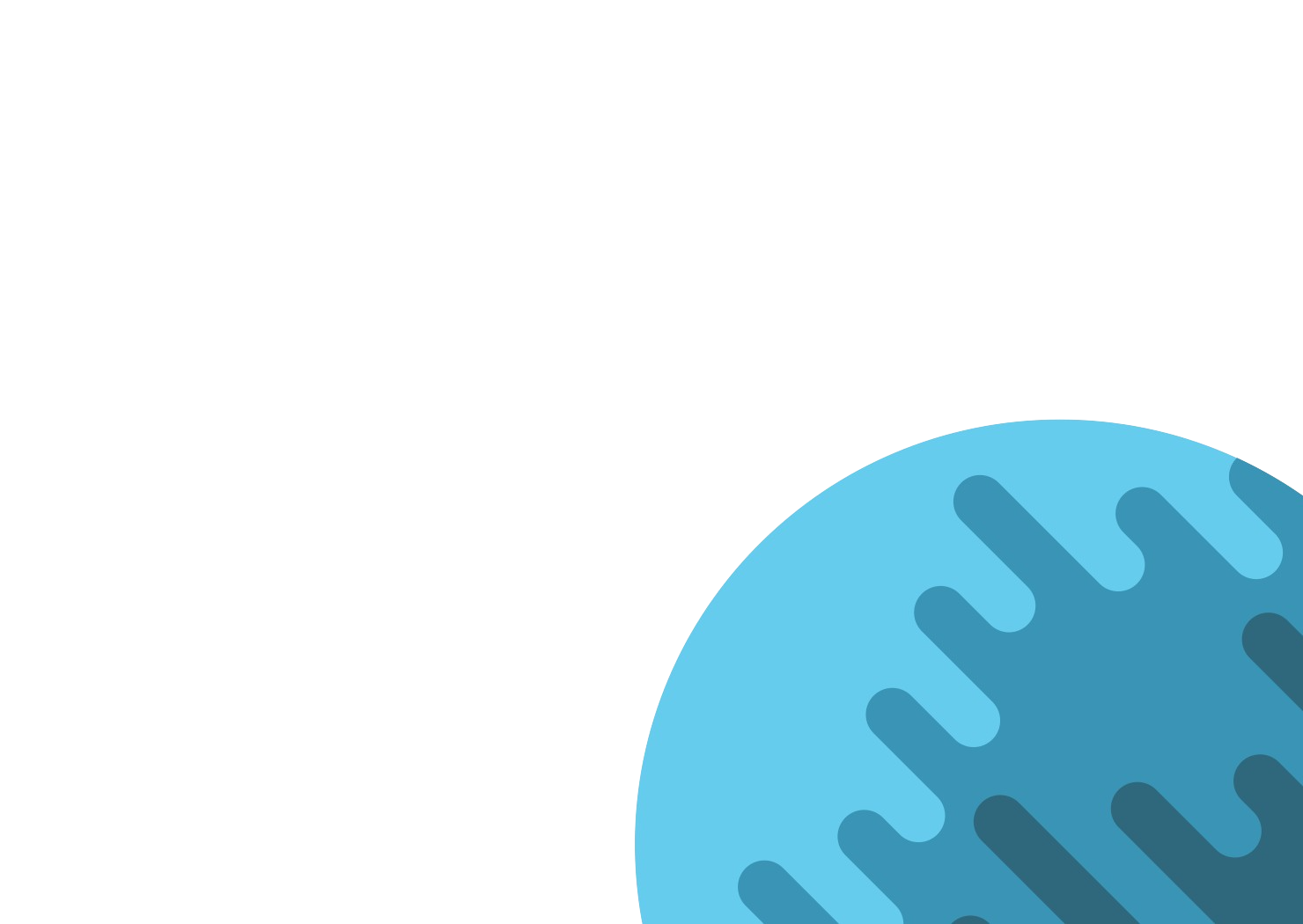 Toekomsten maken we nu!
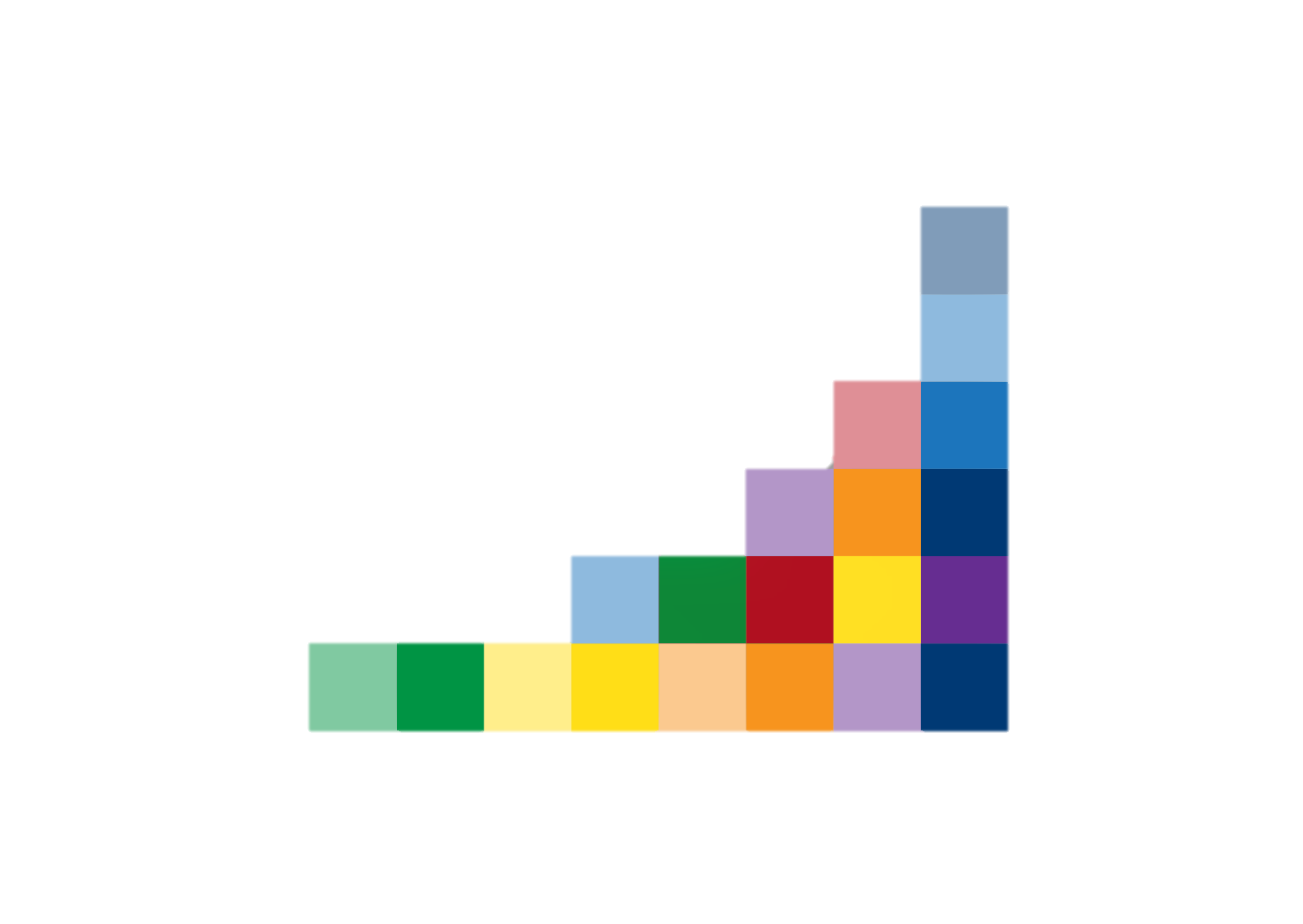 Voorzitter College van Bestuur Vonk
Helma van der Hoorn
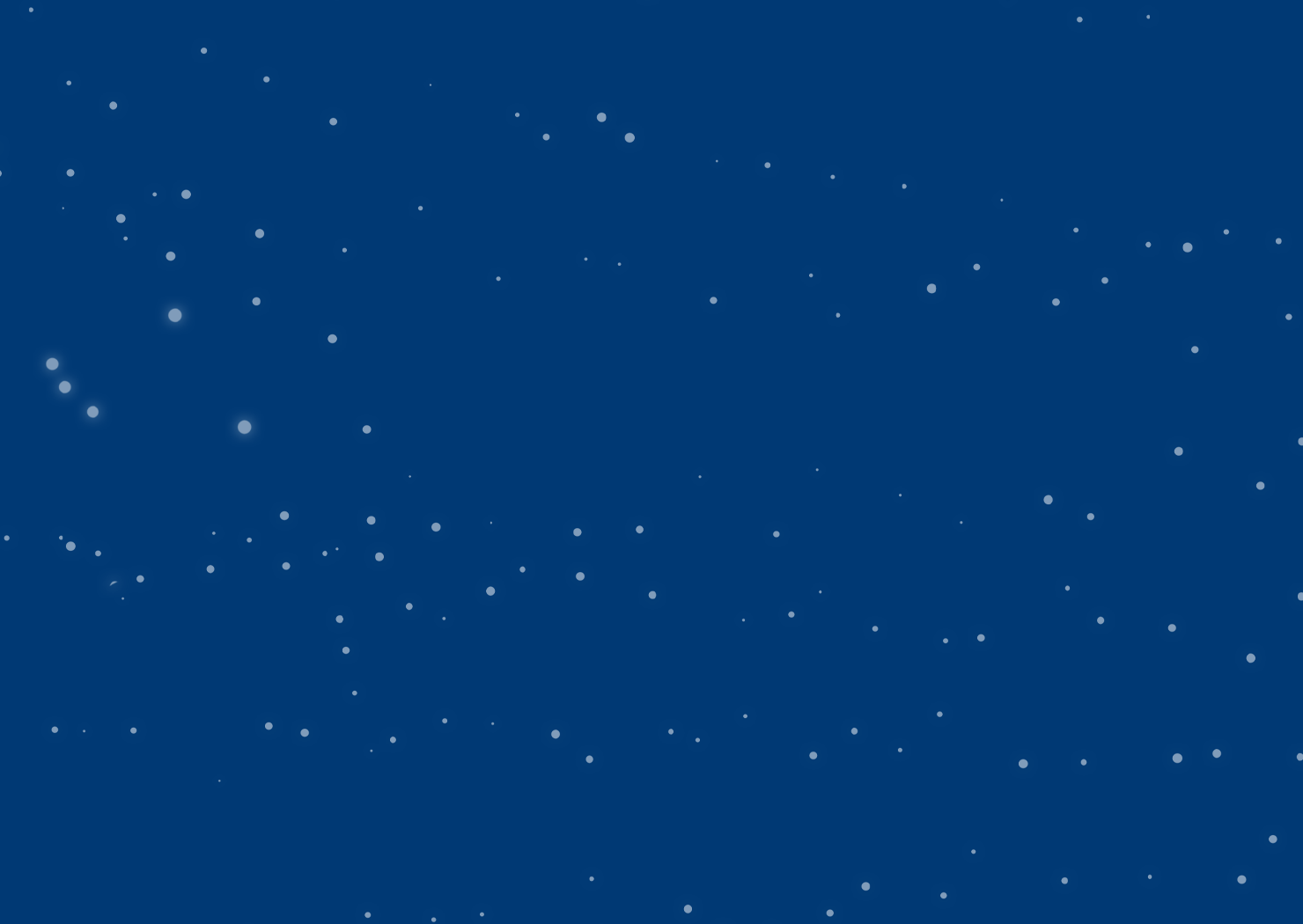 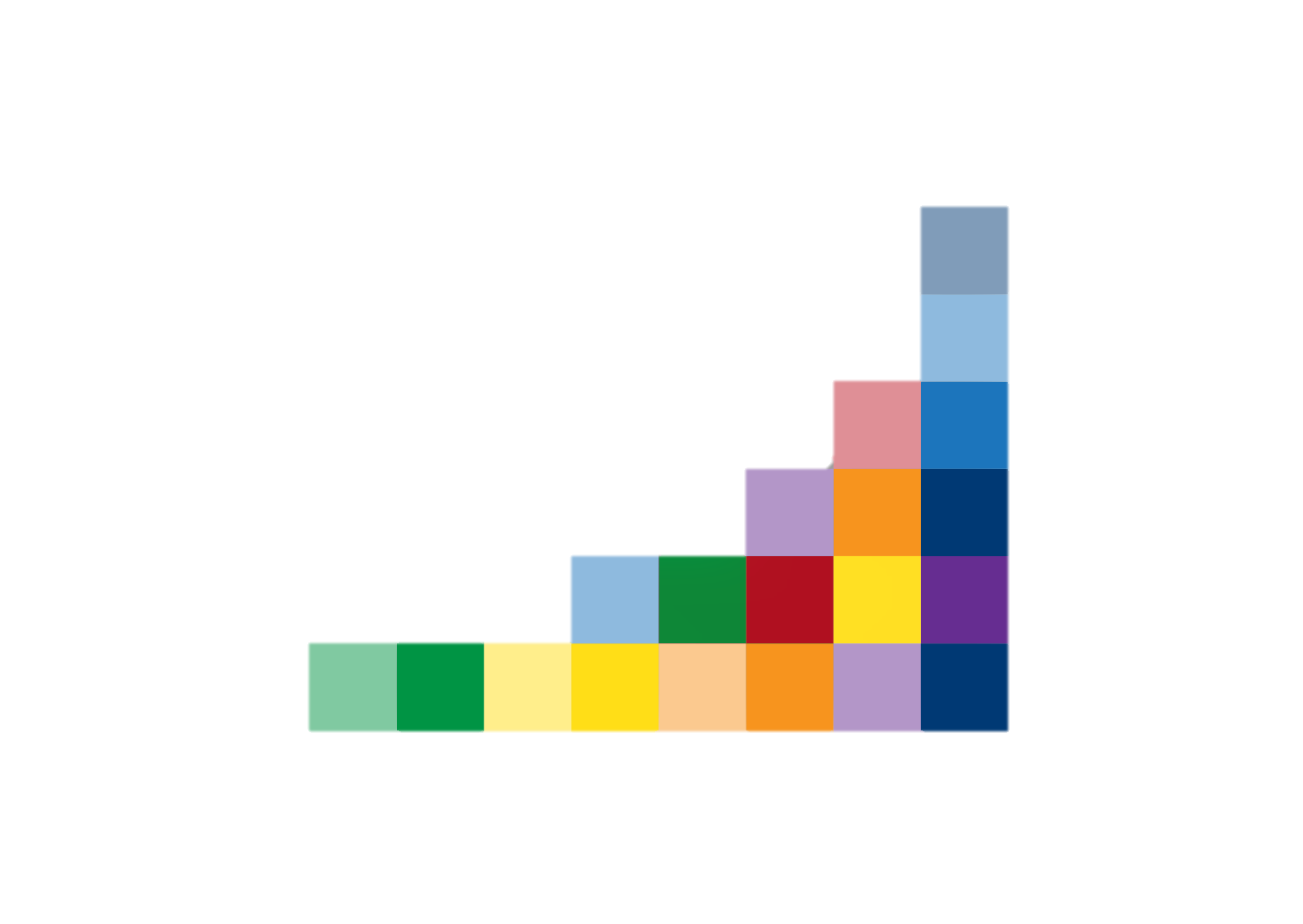 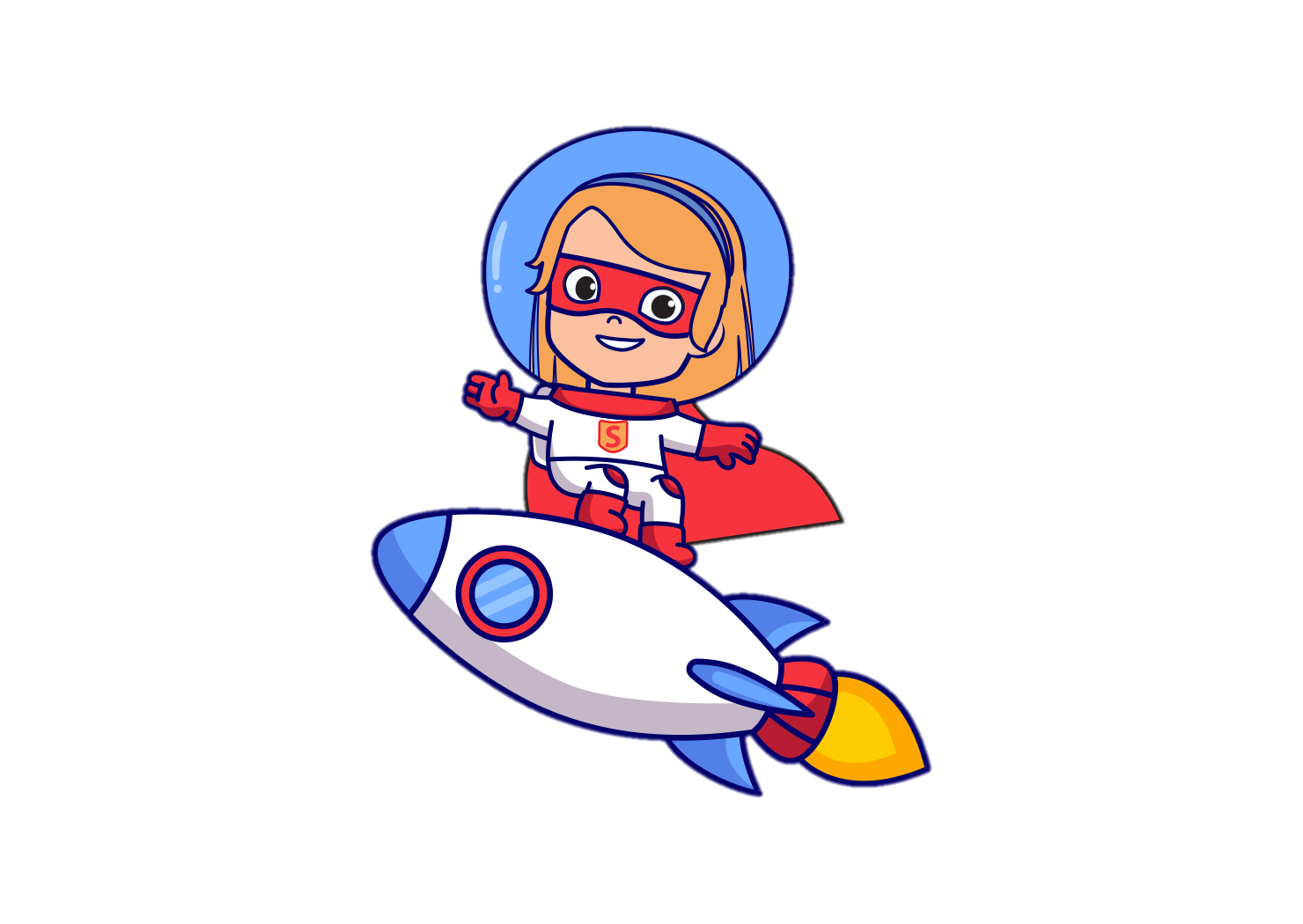 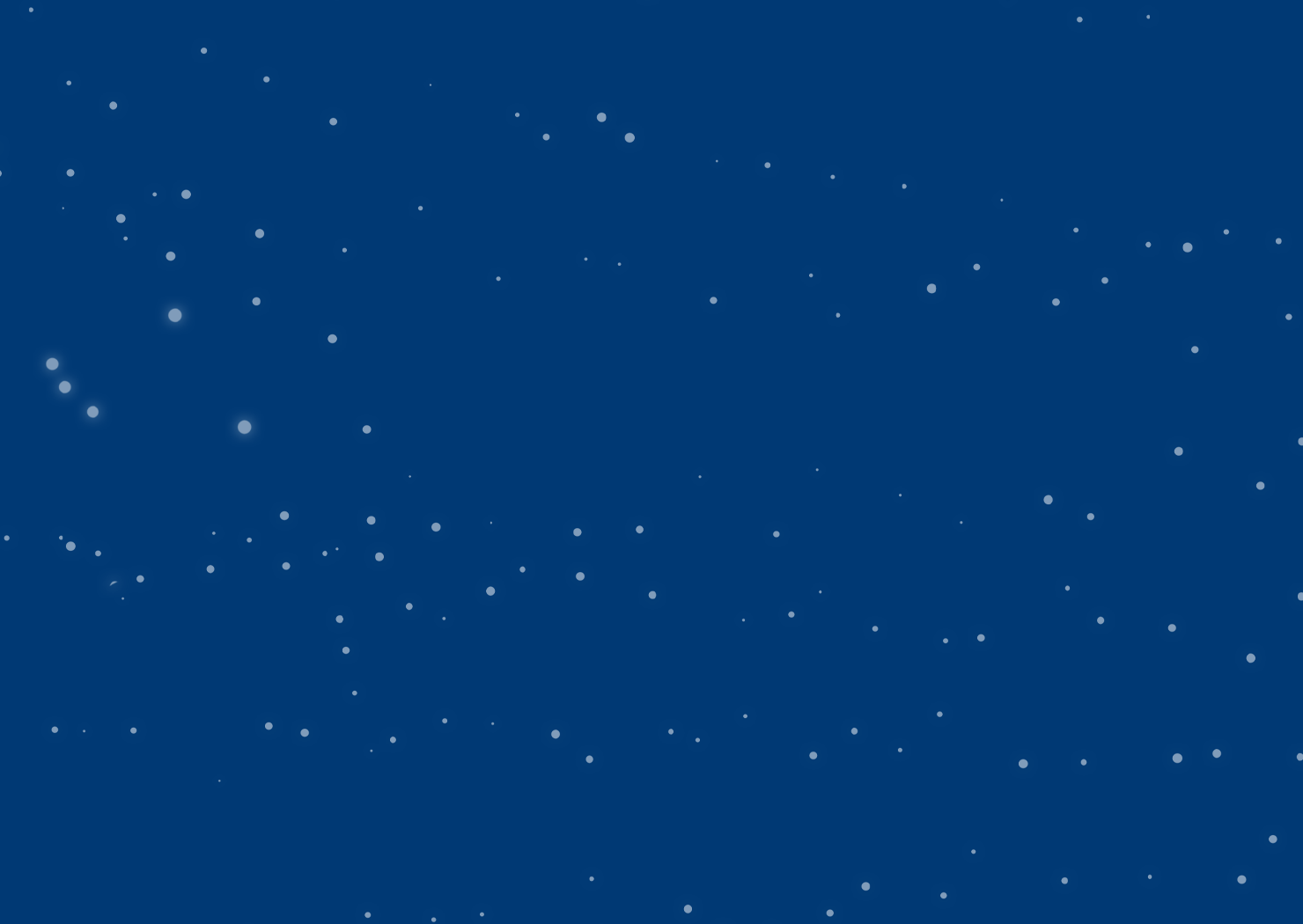 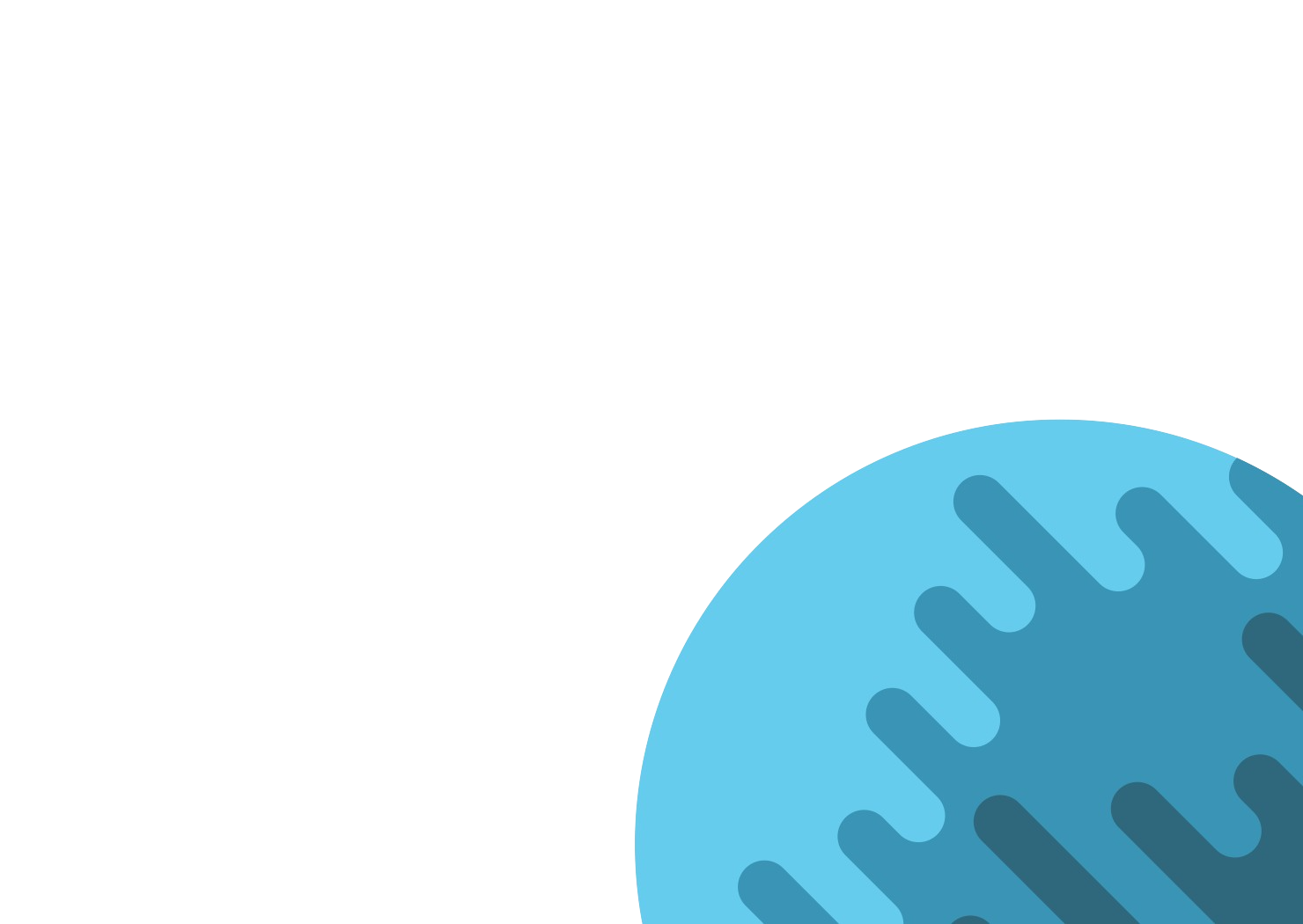 Toekomsten maken we nu!
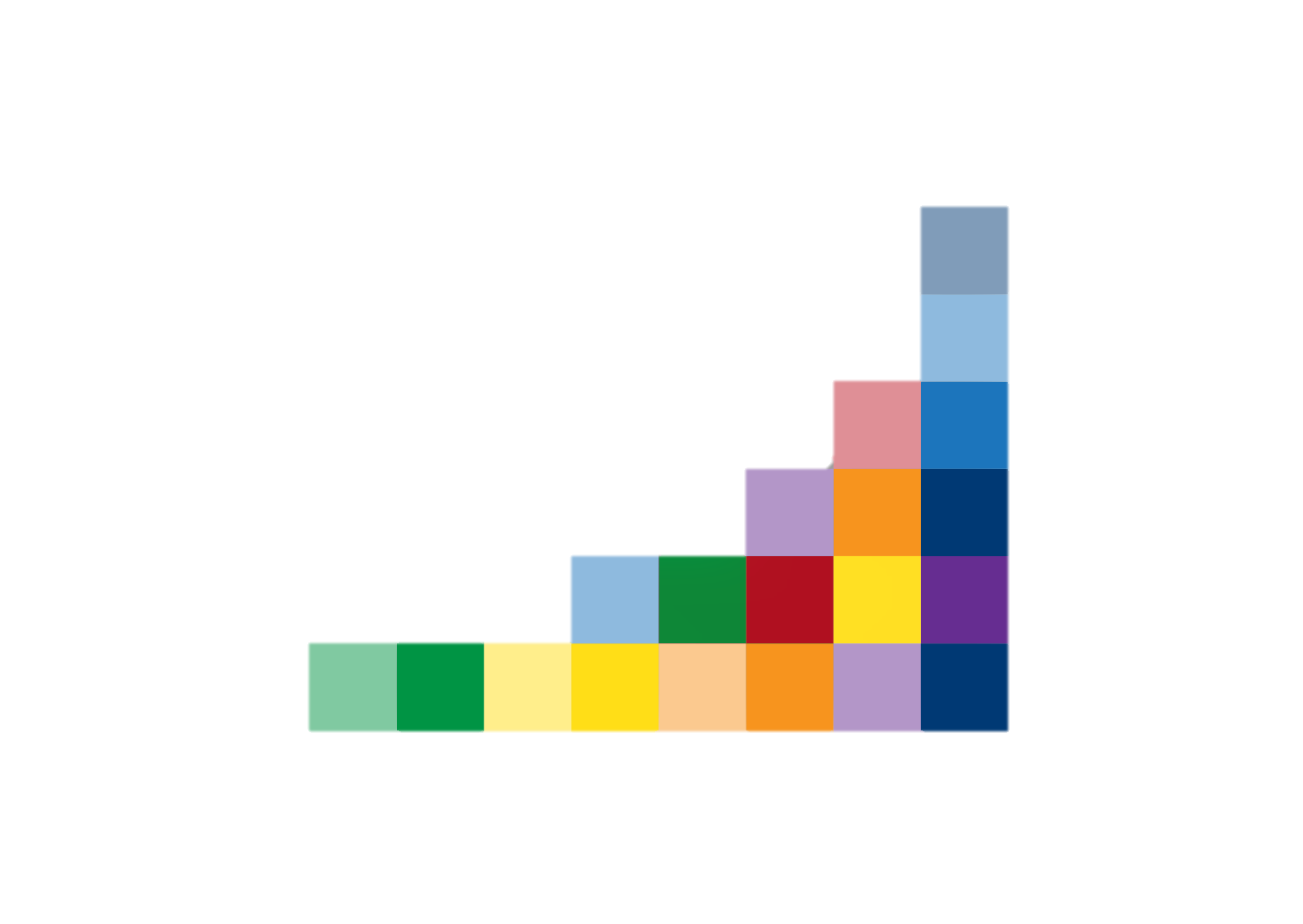 Collega’s zingen
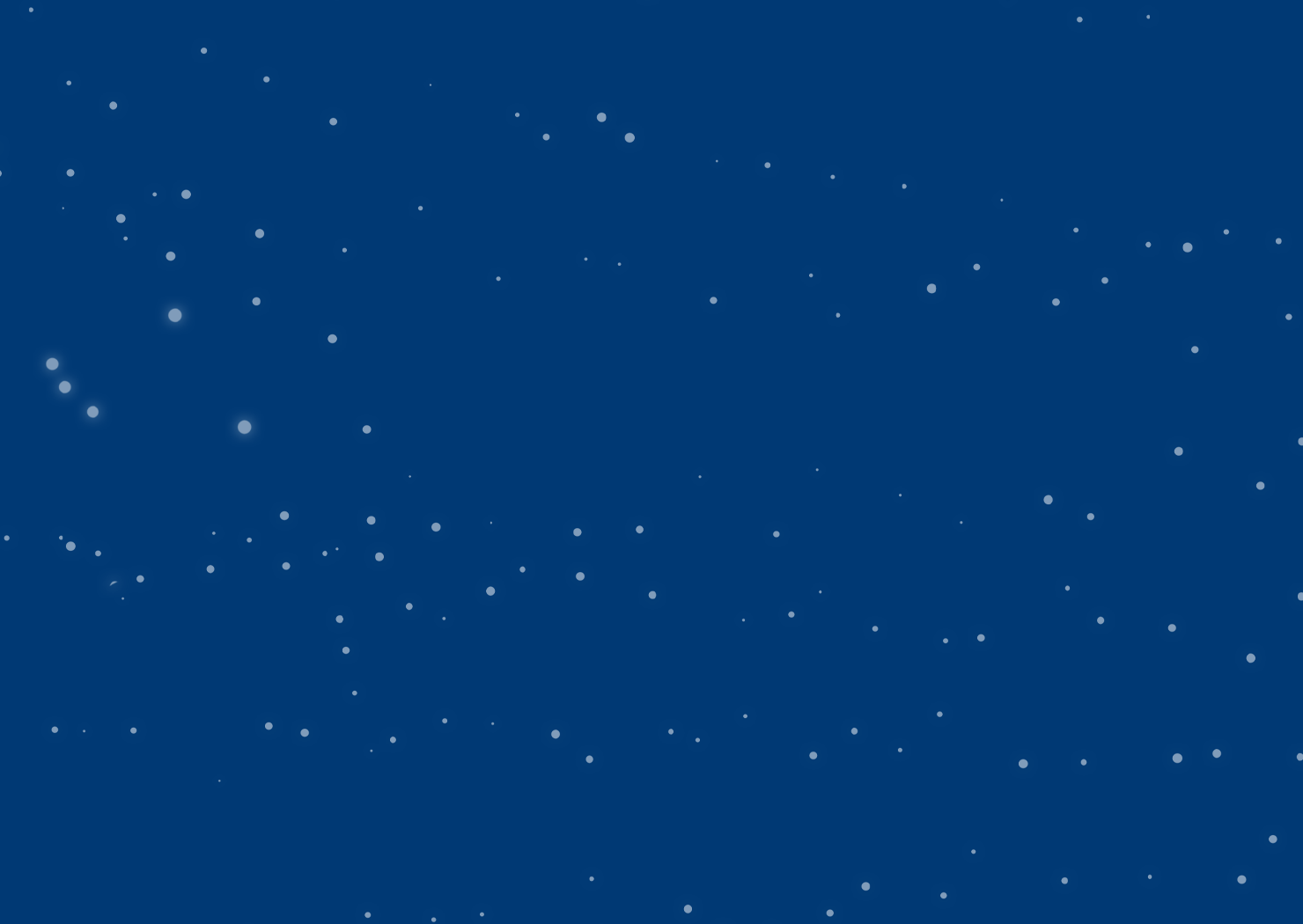 Werkgebied Langedijk & accordeonvereniging Dal Segno
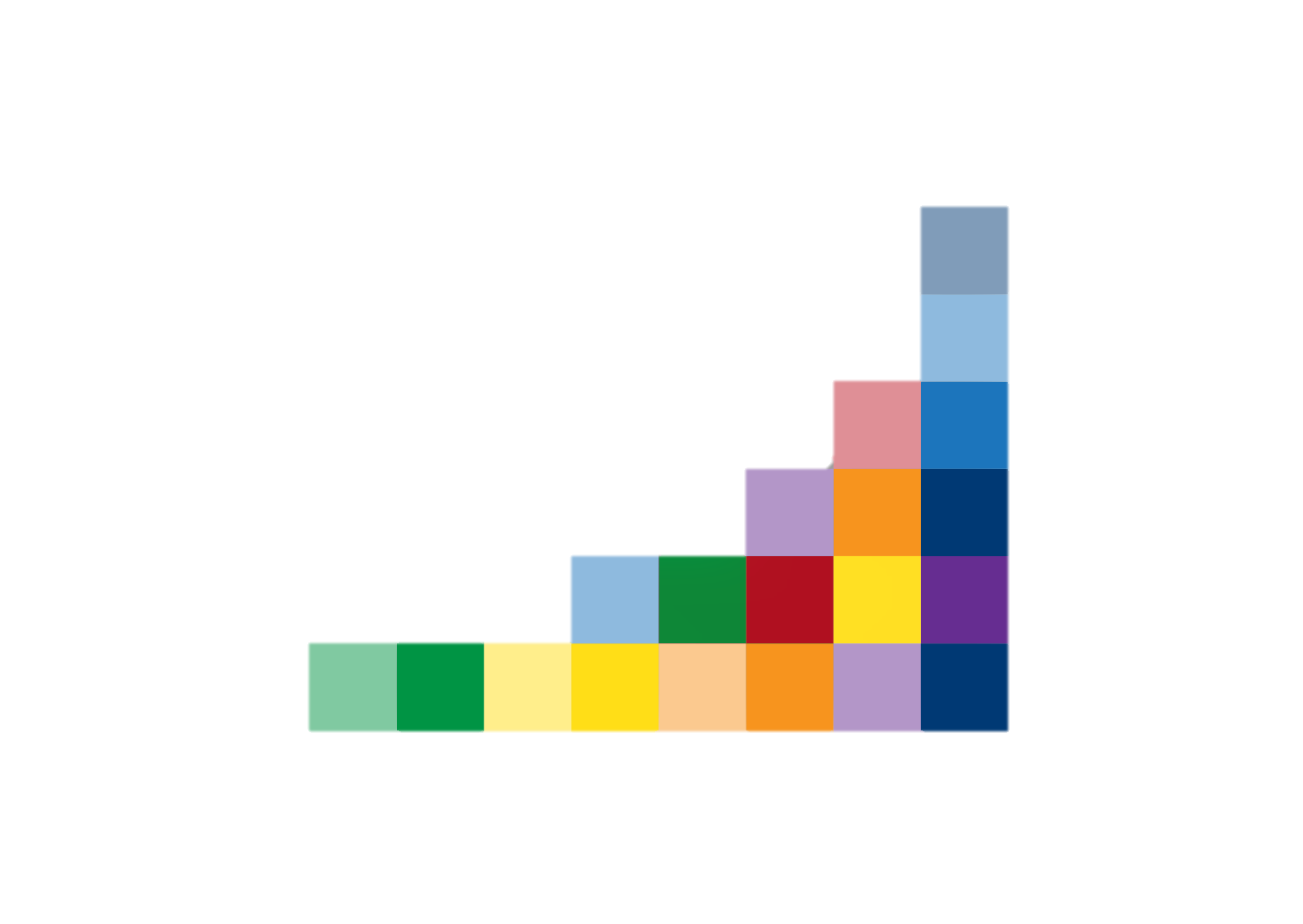 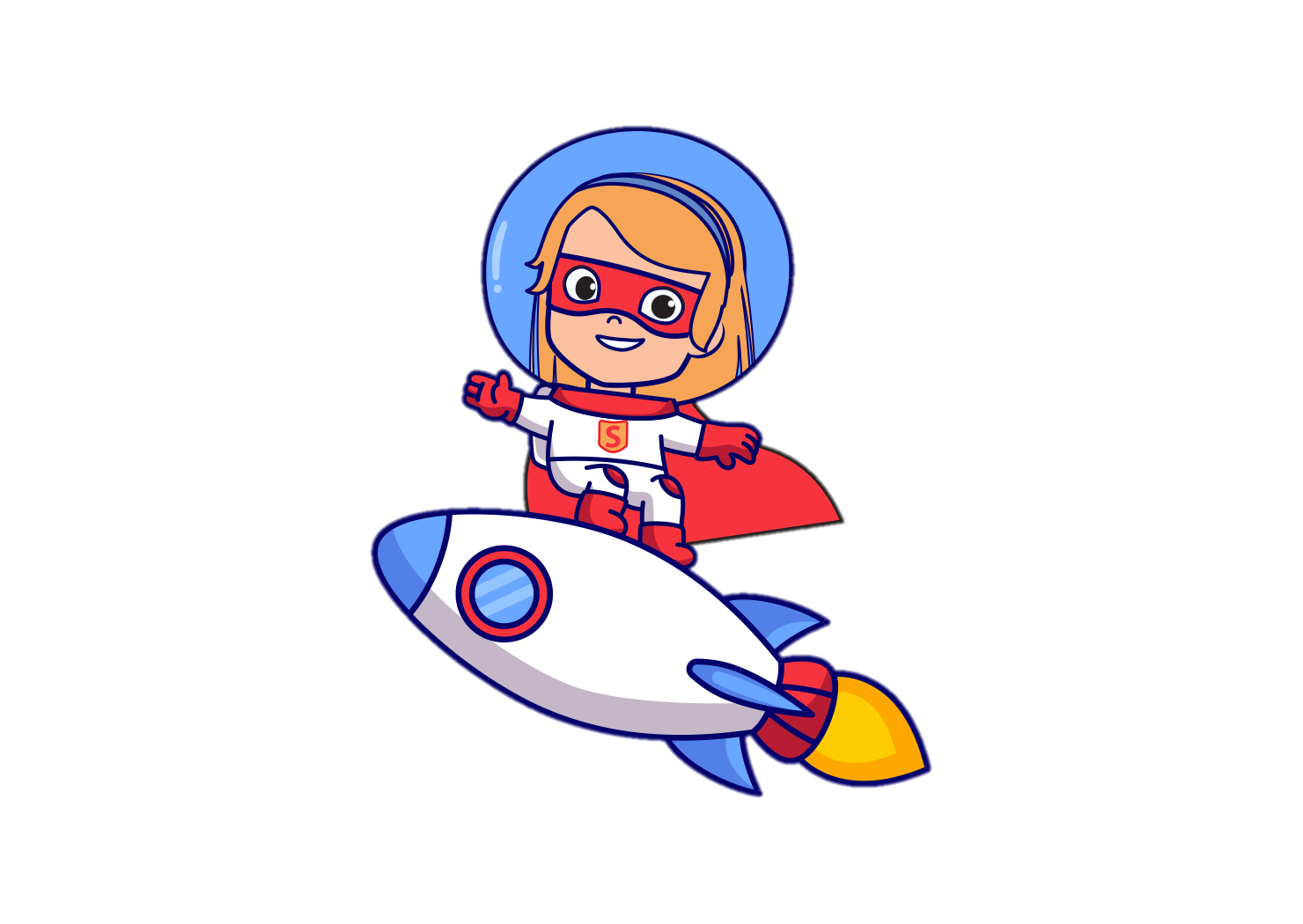 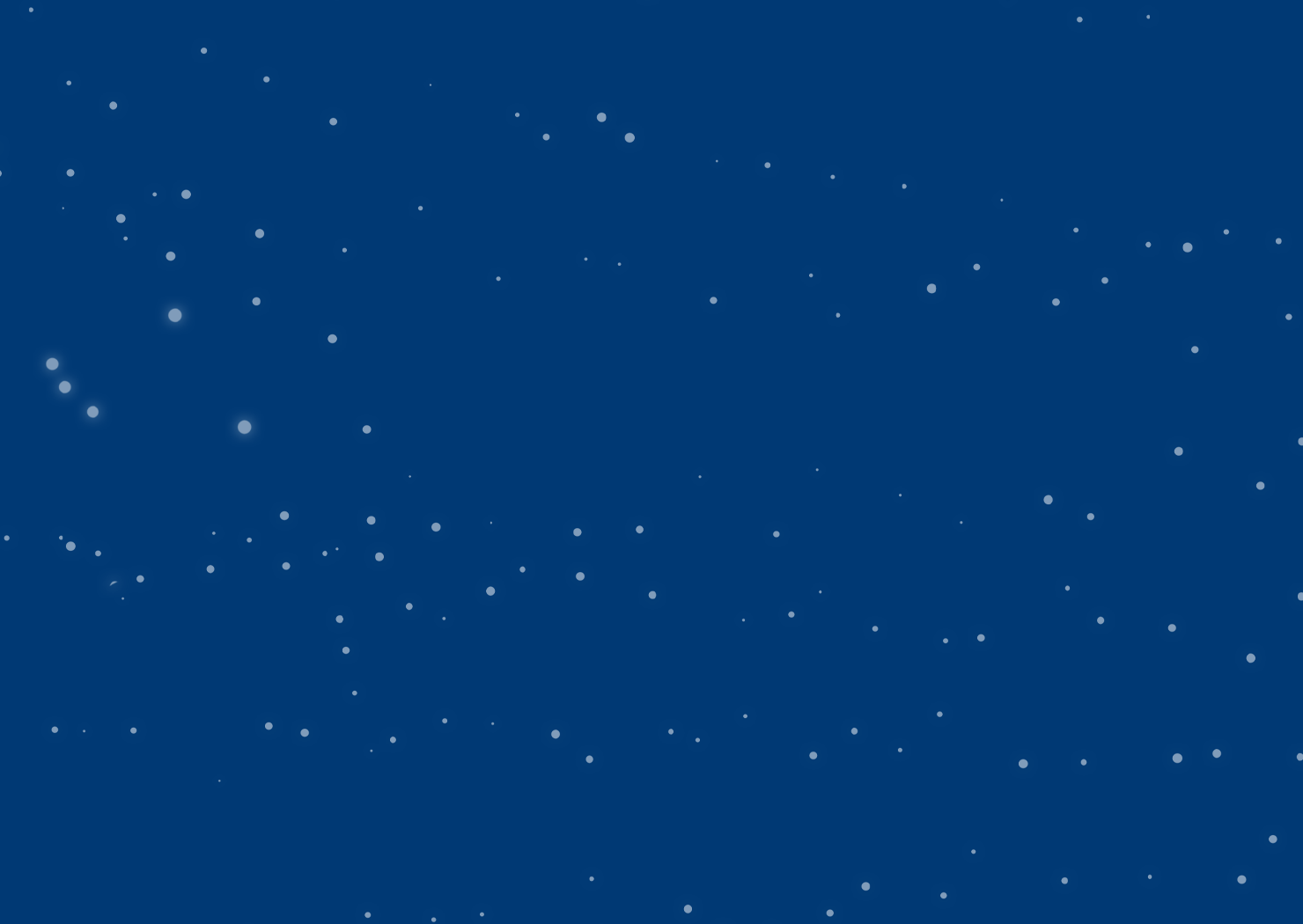 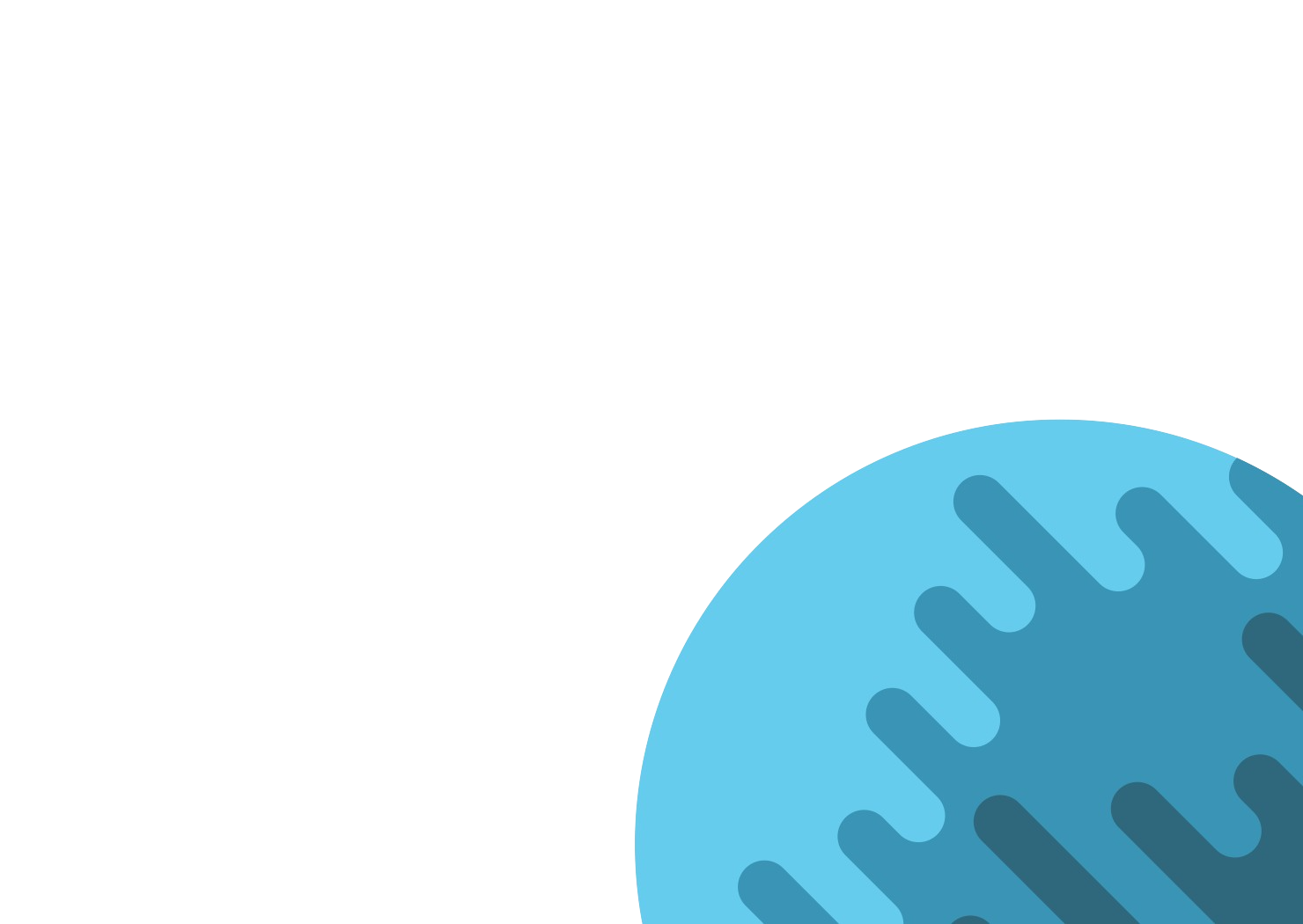 Toekomsten maken we nu!
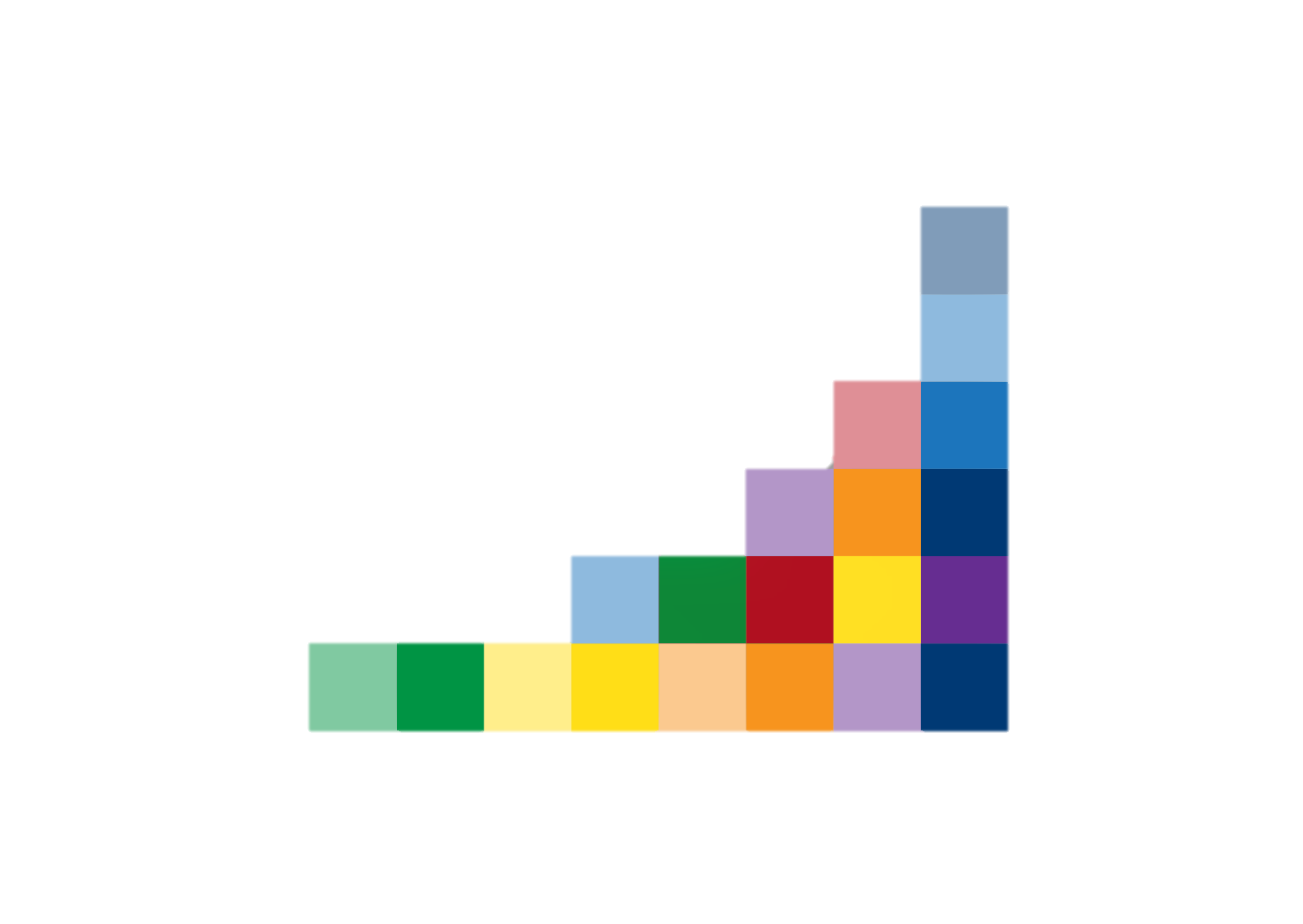 Ref (2x)​
​
De glimlach van een kind doet je beseffen dat je leeft​
De glimlach van een kind dat nog een leven voor zich heeft​
Dat leven is de moeite waard​
Met soms wel wat verdriet, maar met liefde, geluk en plezier in ‘t verschiet​
De glimlach van een kind dat met een trein speelt of een pop​
Zo’n glimlach maakt je blij daar kan geen feest meer tegen op​
Wat geeft het dat je ouder wordt dat maakt toch niets meer uit​
Want je voelt je gelukkig al heb je geen duit​
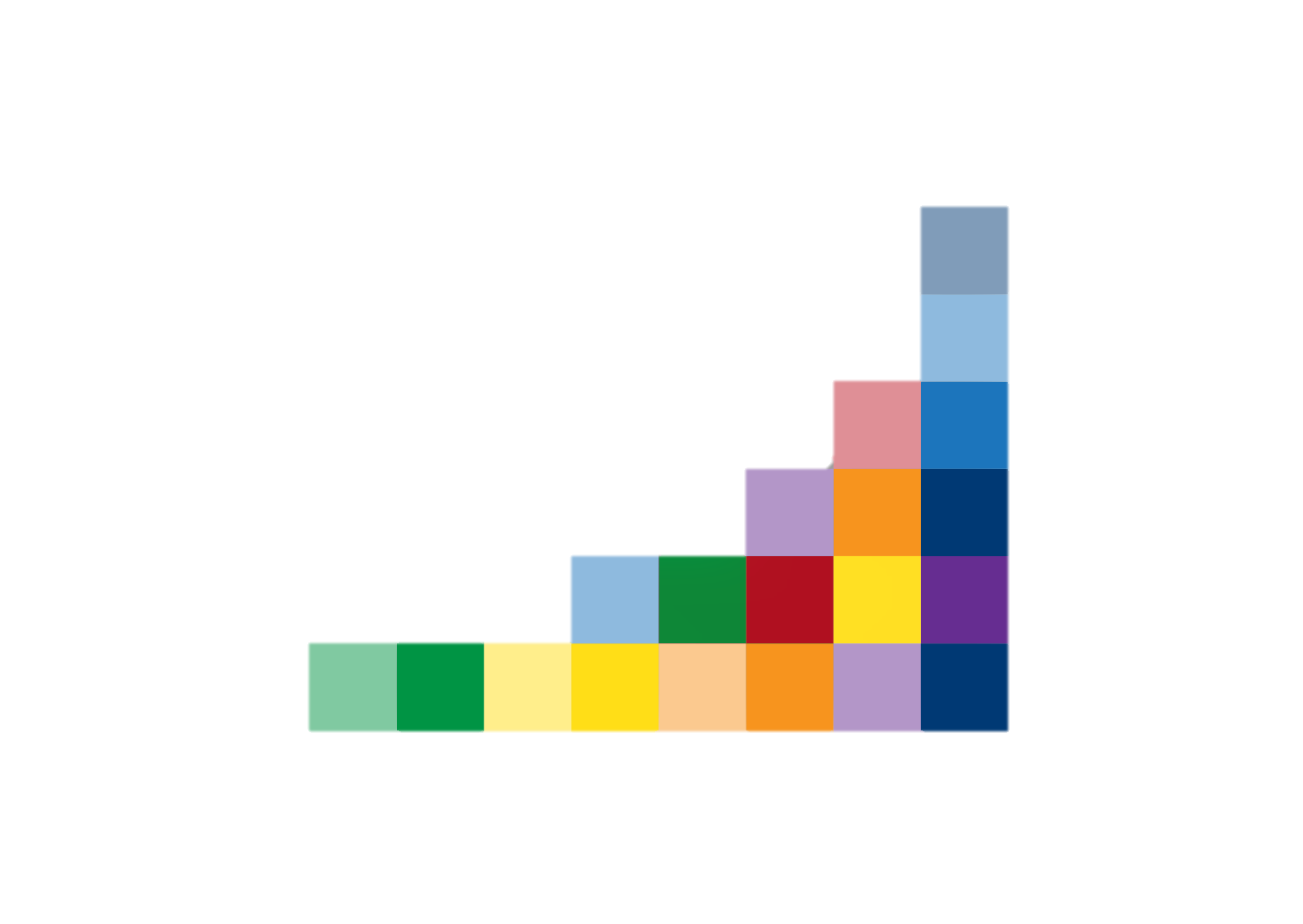 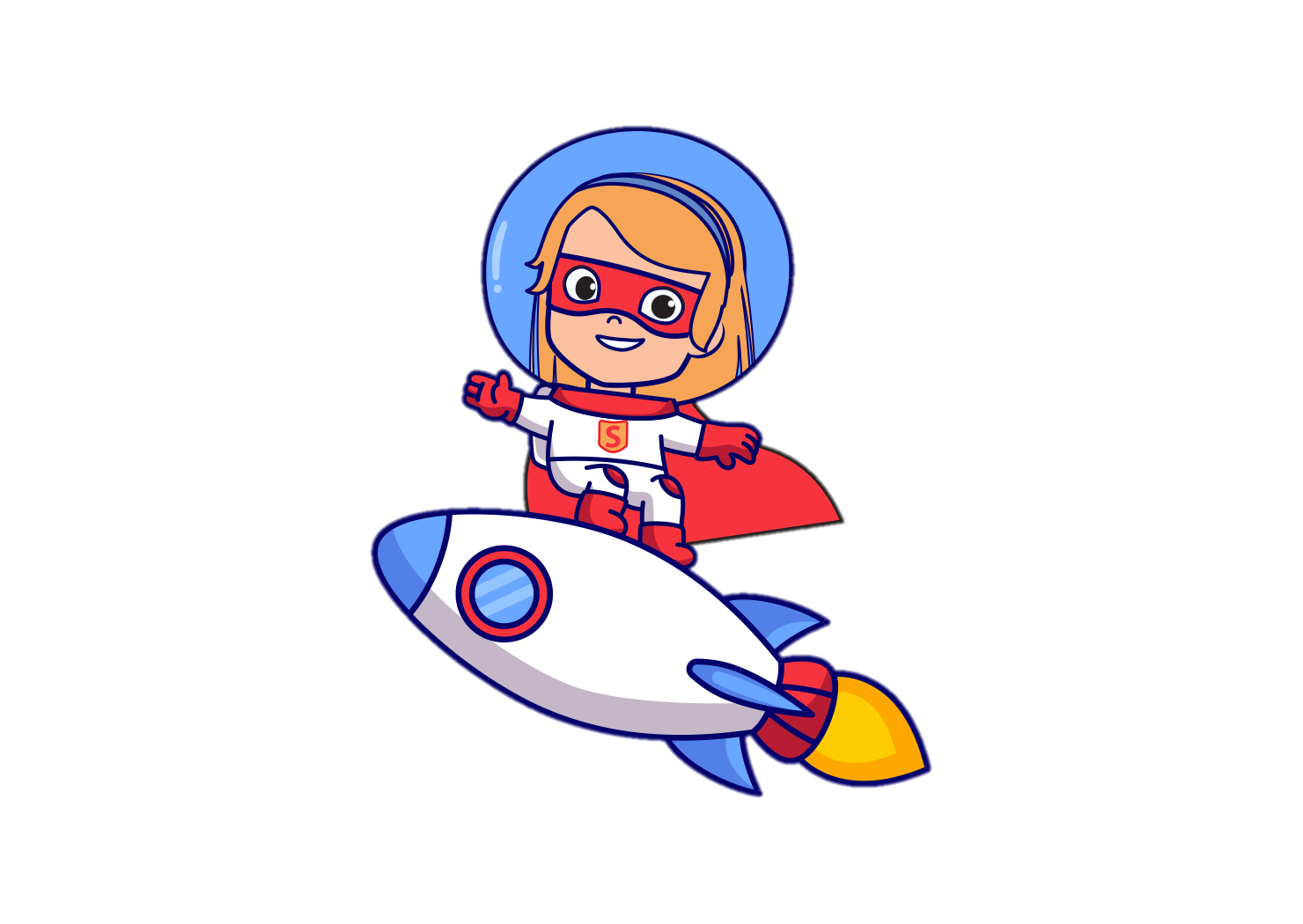 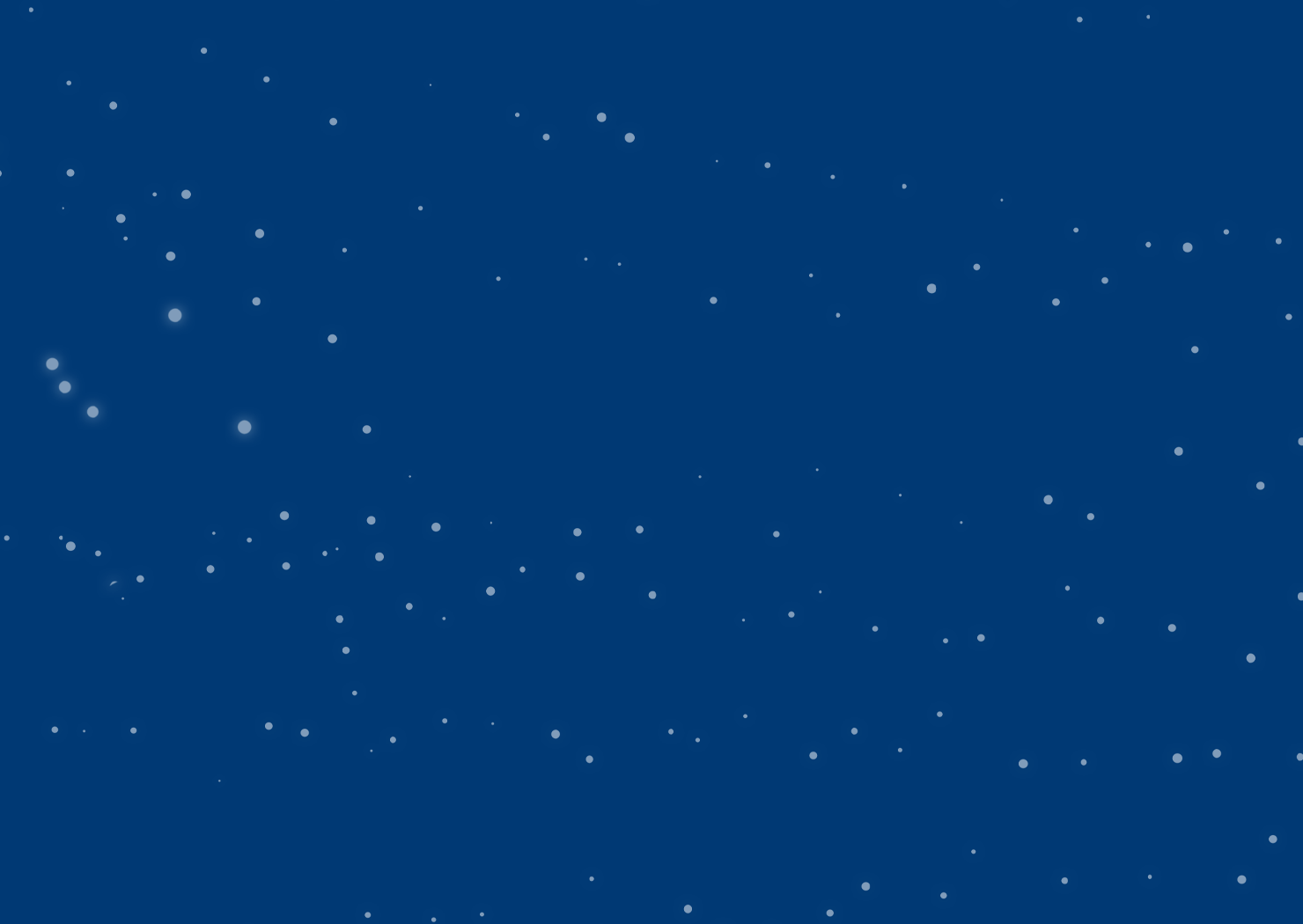 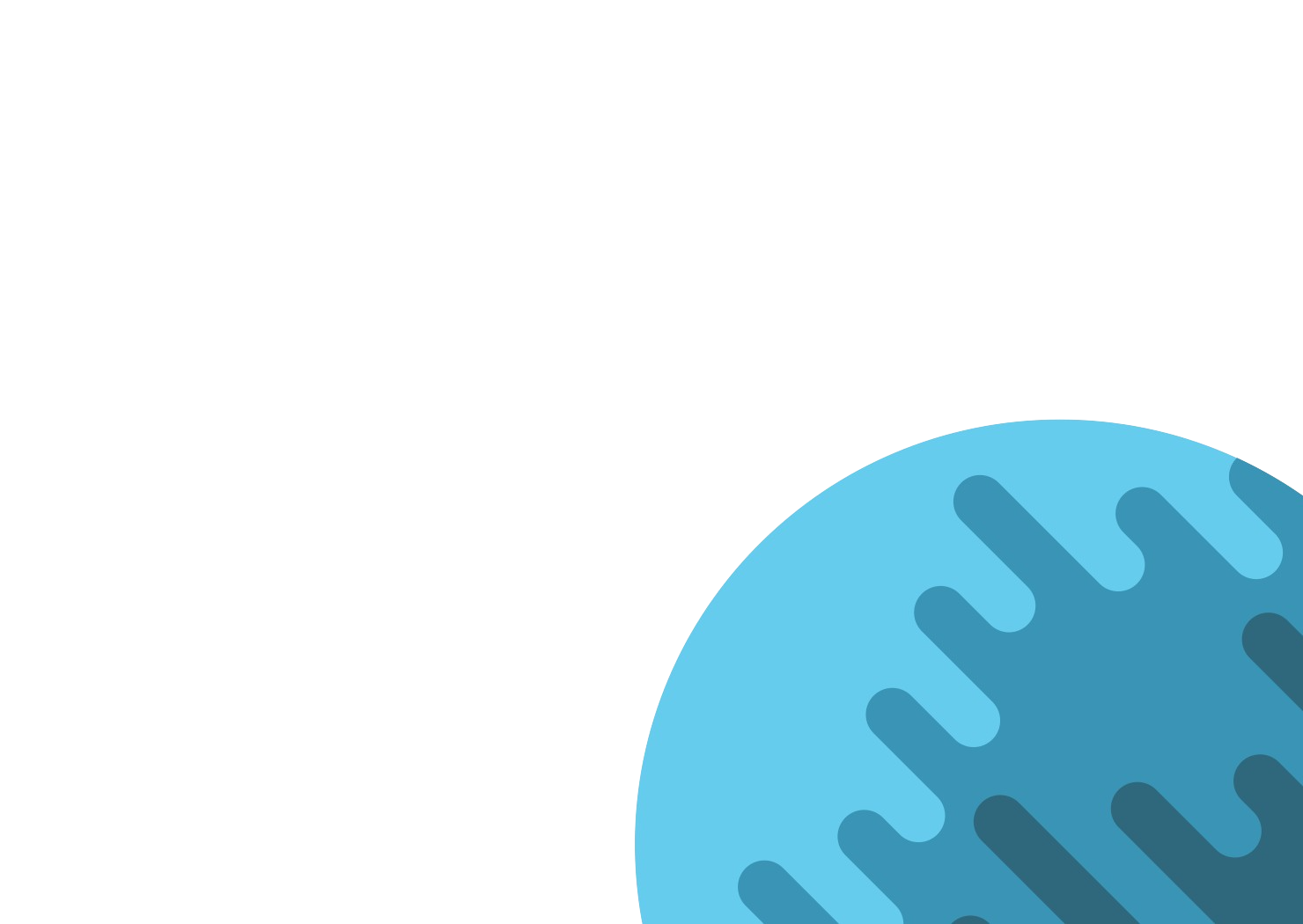 Toekomsten maken we nu!
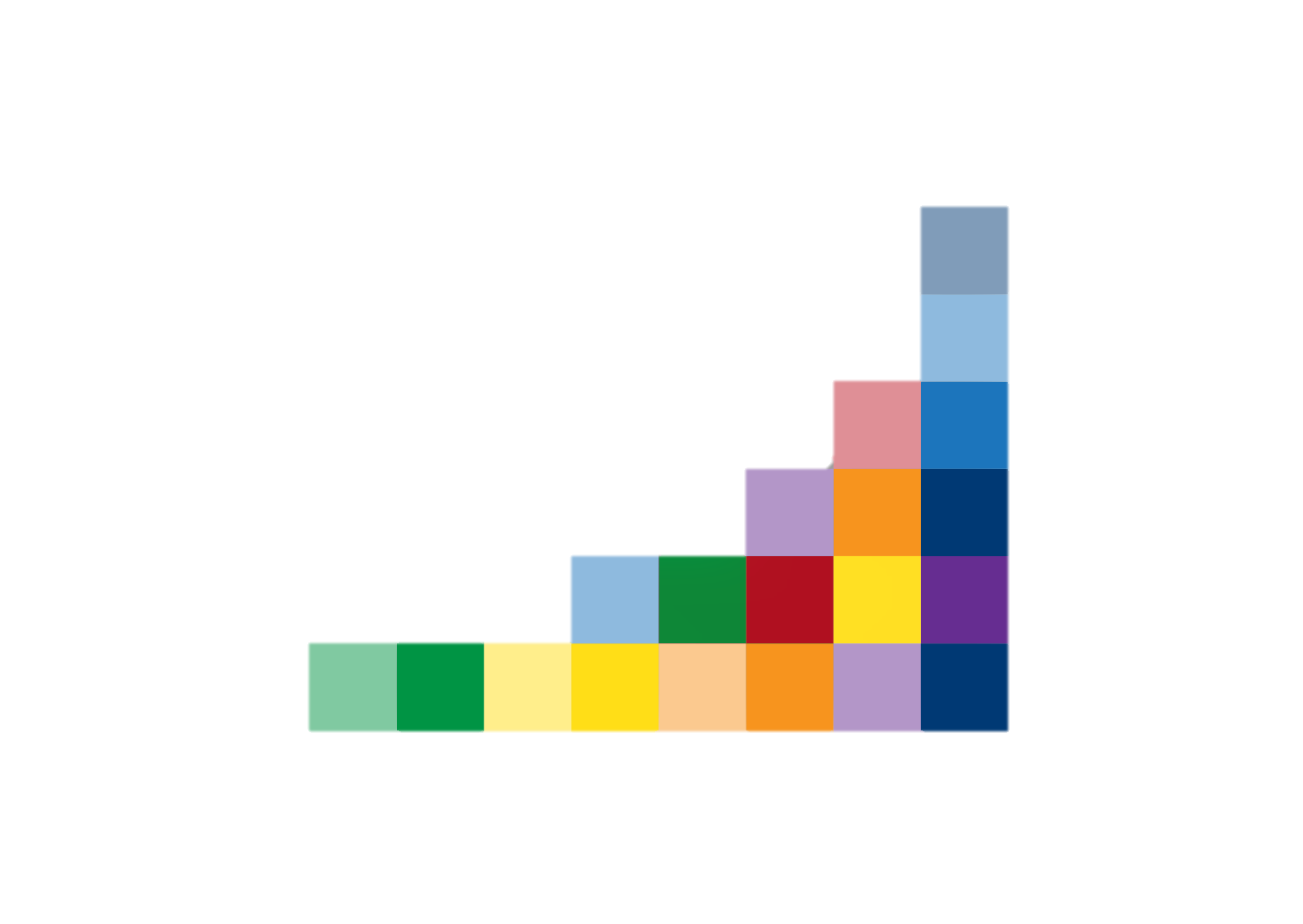 Netwerkregisseur Met Andere Ogen
Vera Naber
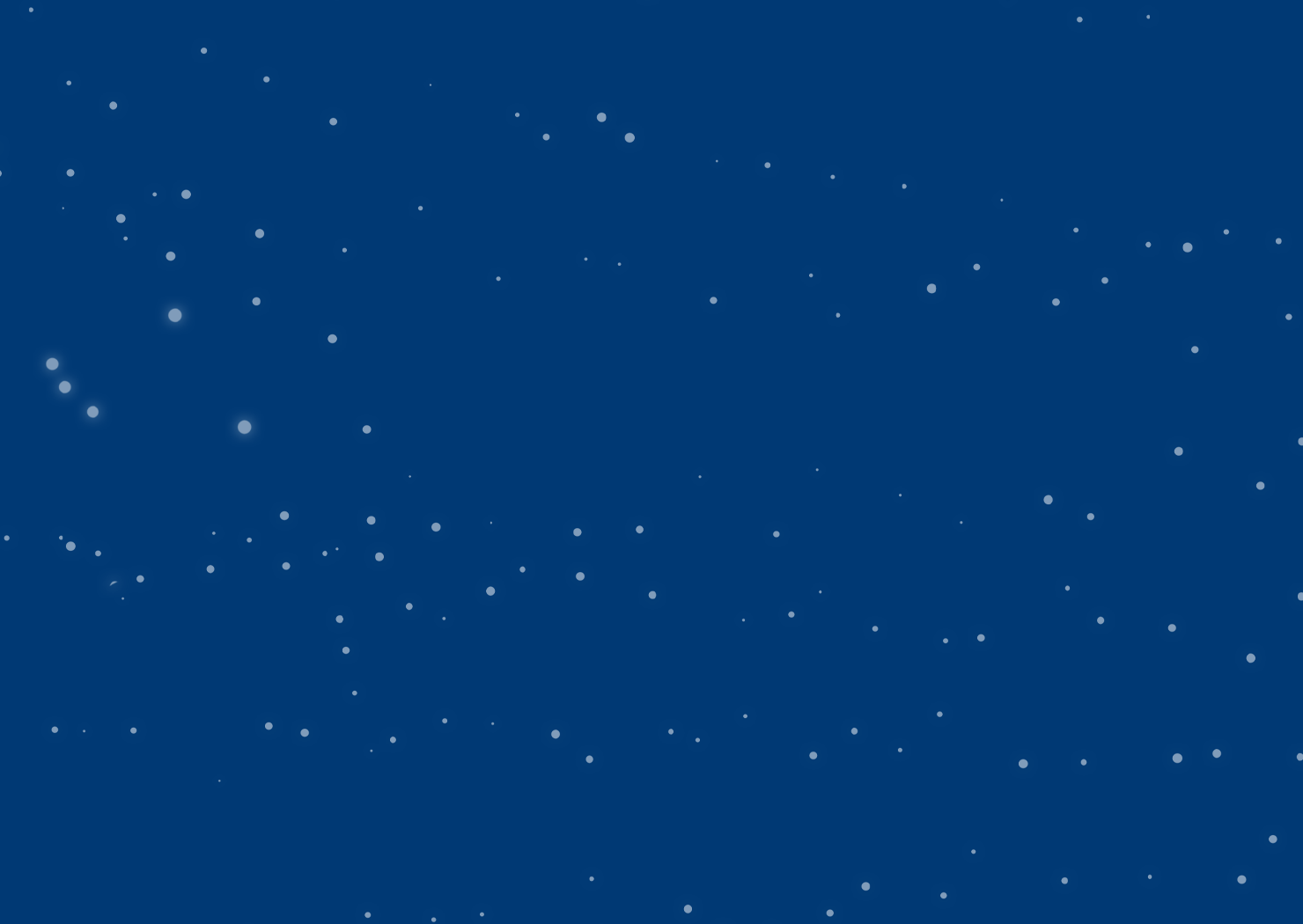 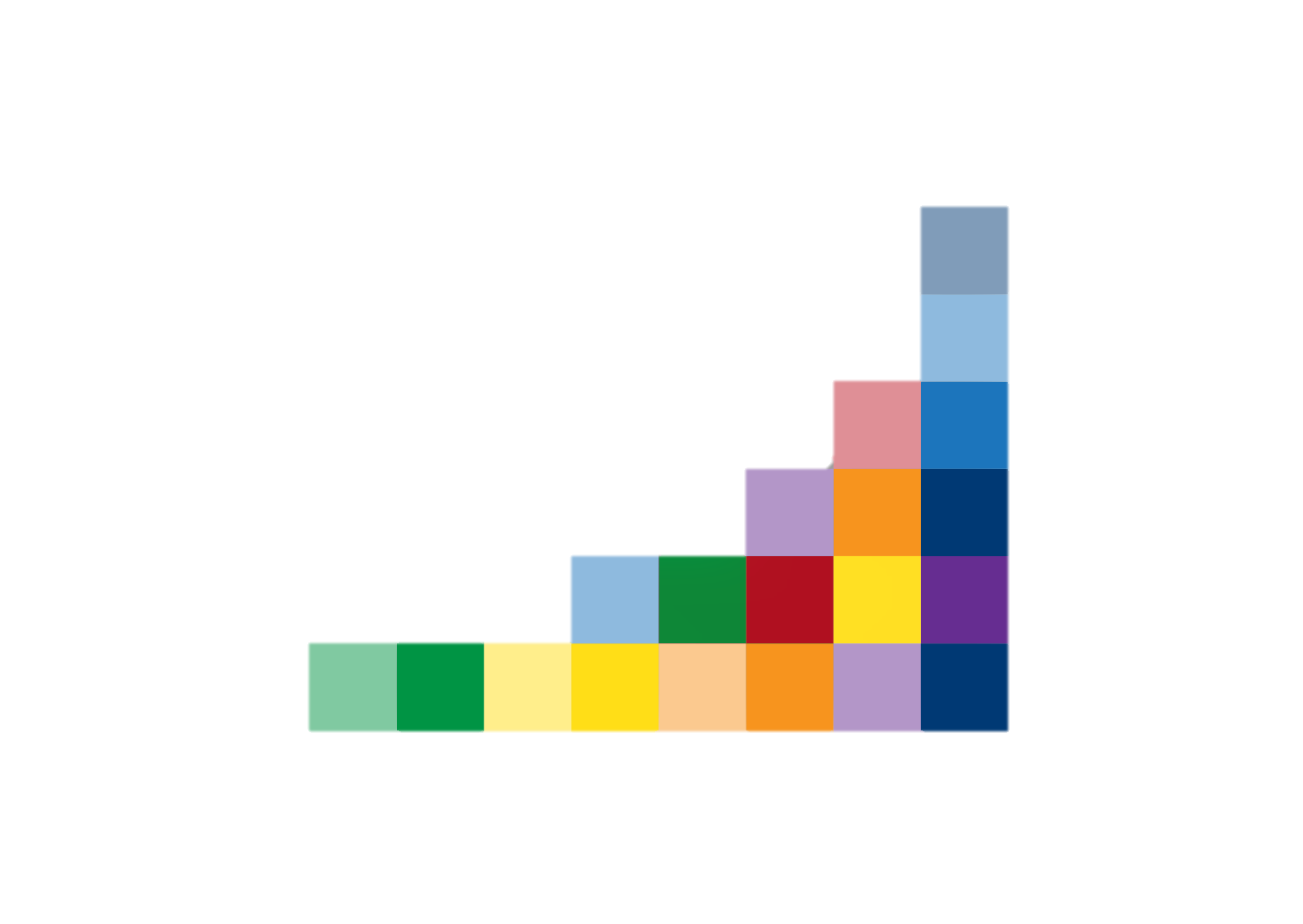 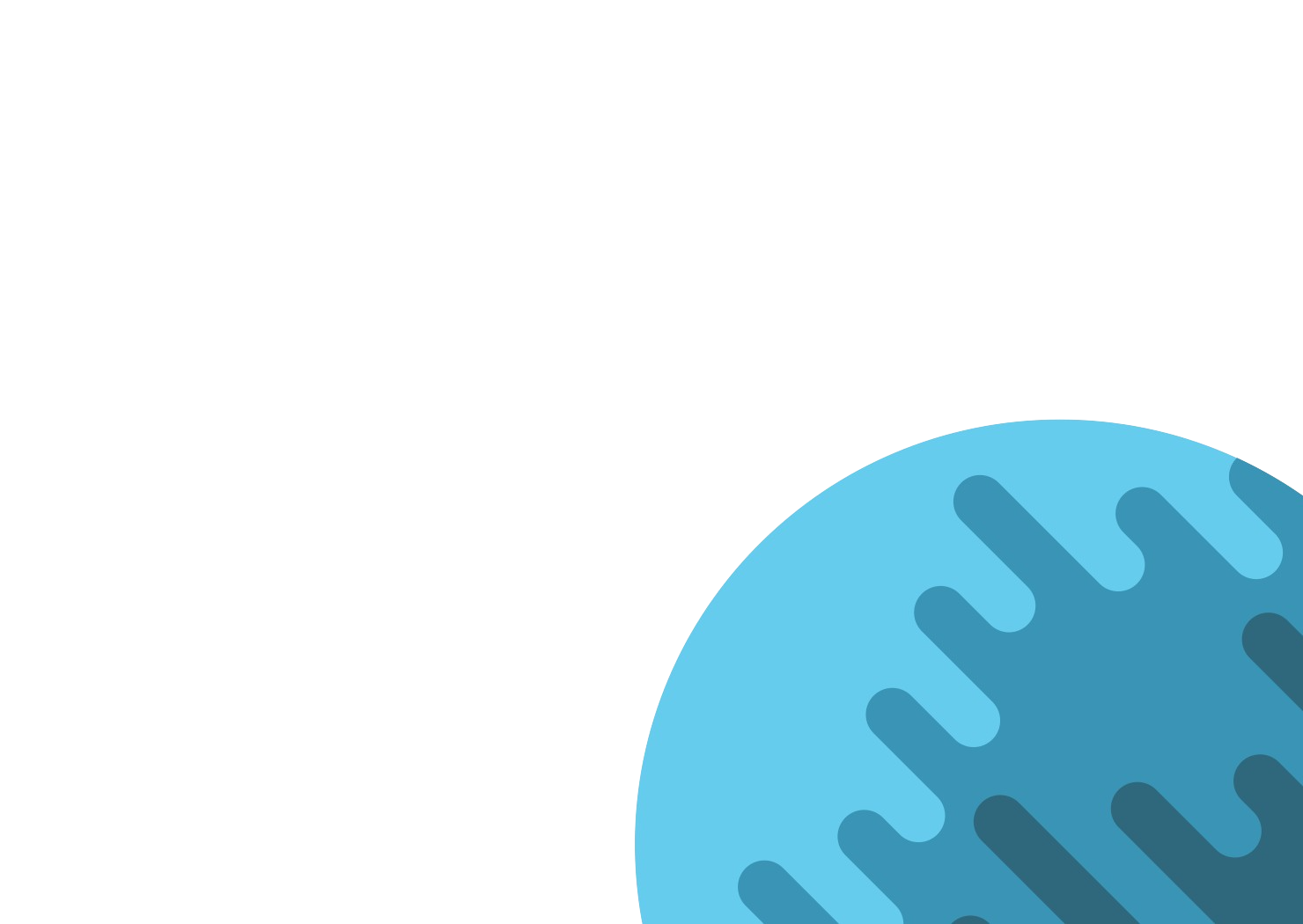 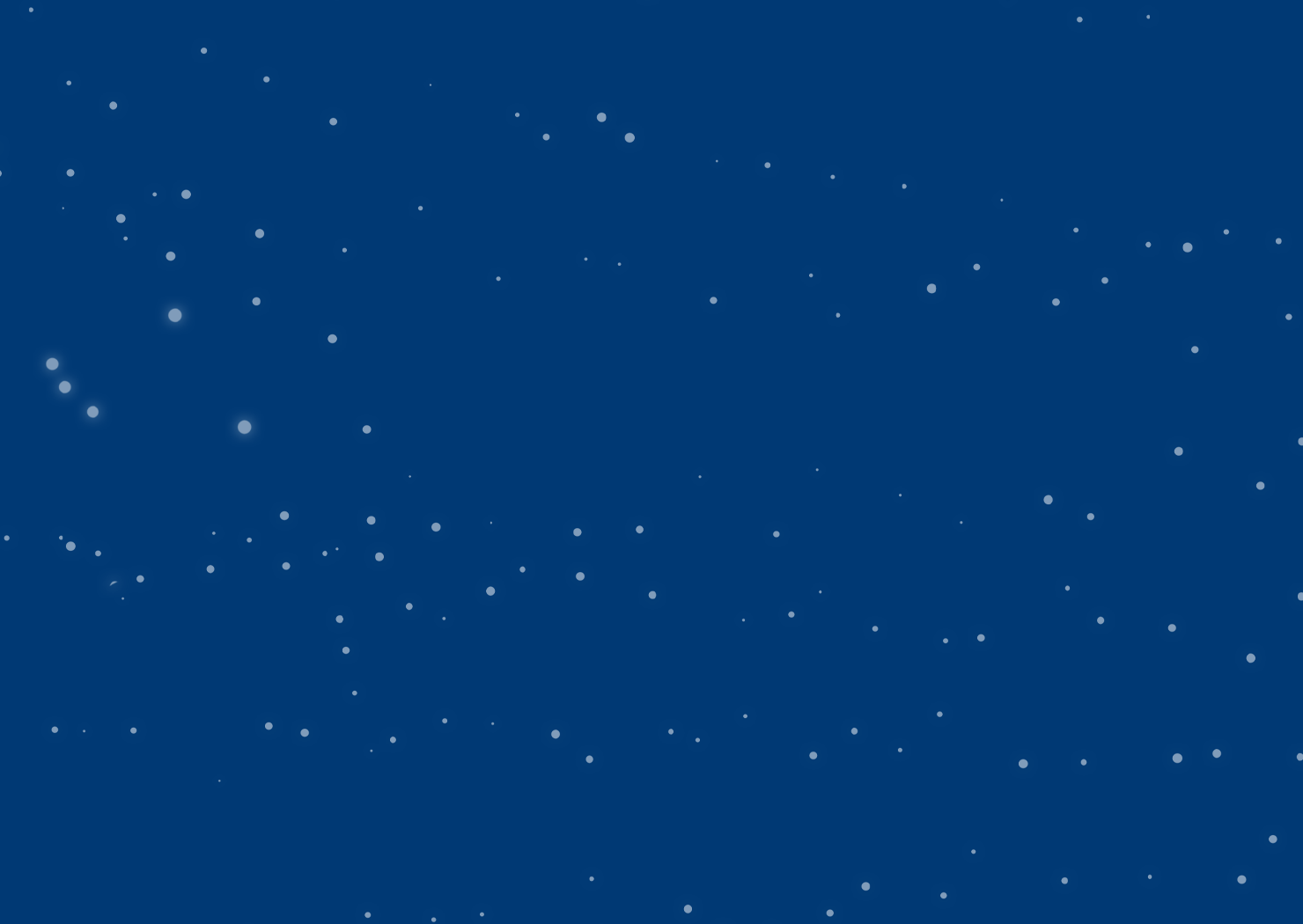 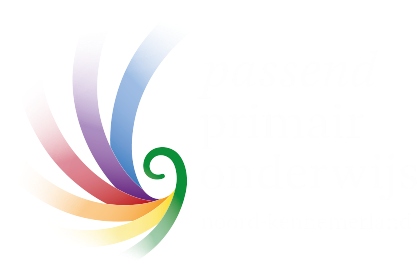 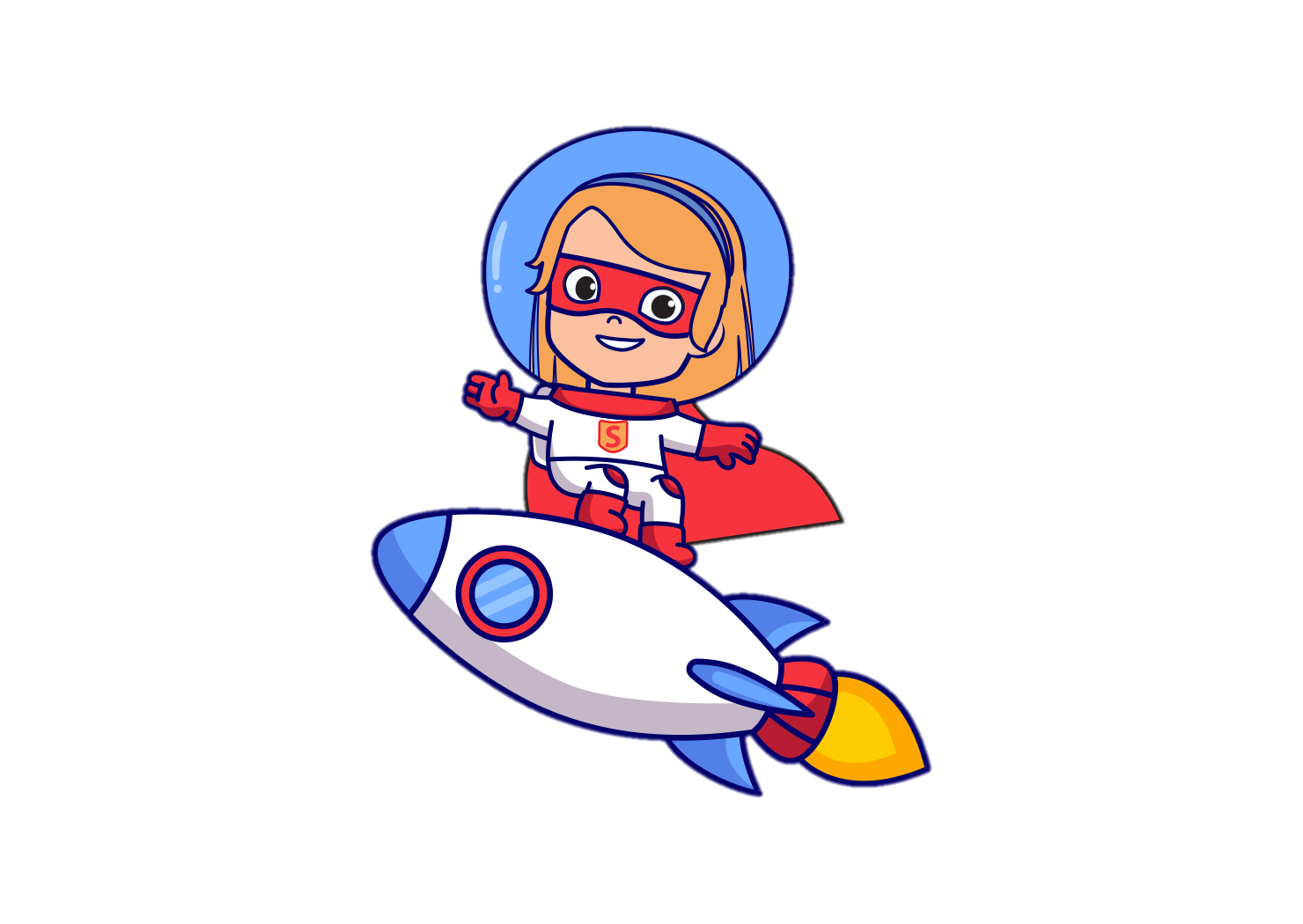 Toekomsten maken we nu!
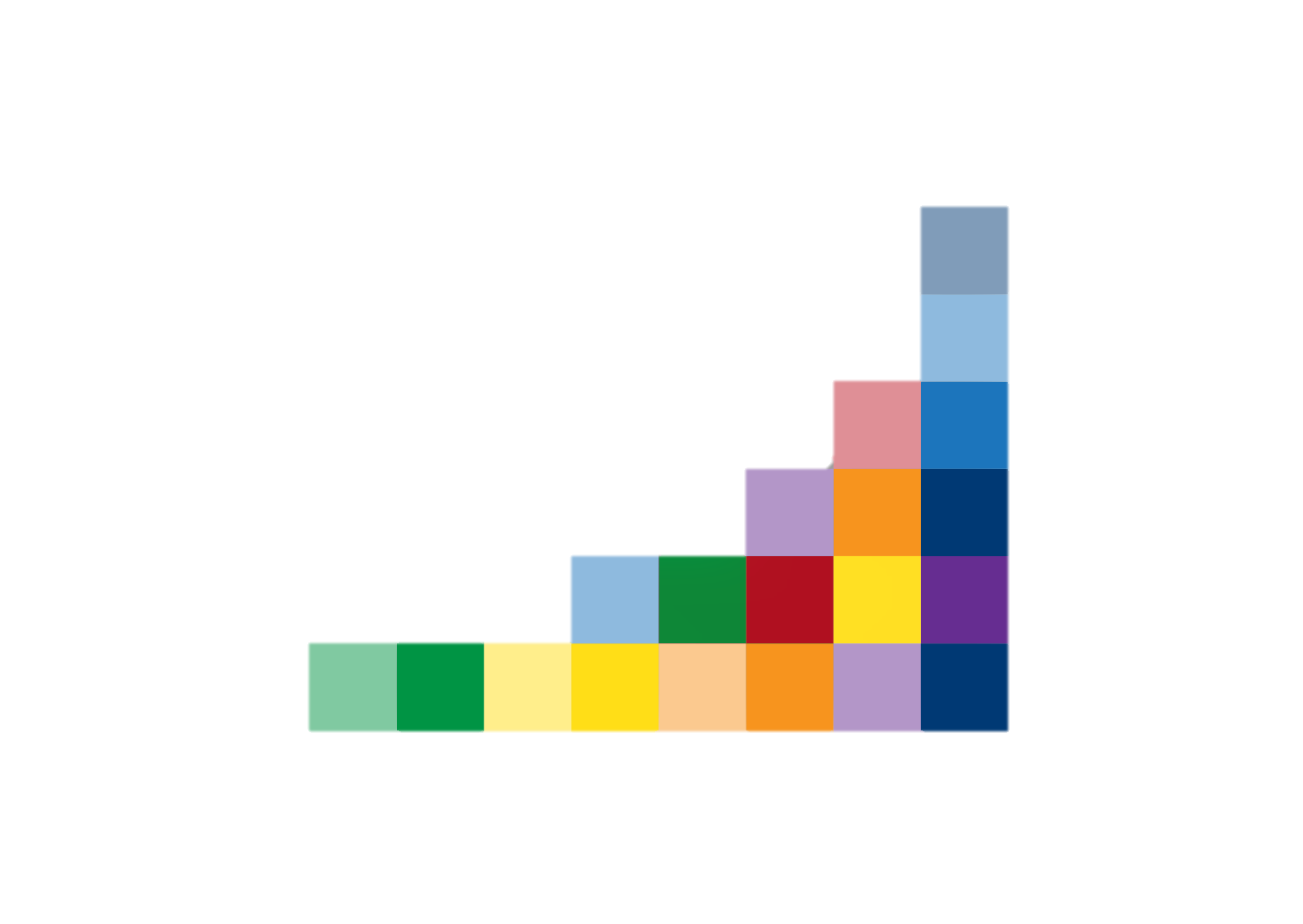